e-BalticInstallatie handleiding
e-BalticDaksokkel installatie
e-Baltic
DAKSOKKEL INSTALLATIE
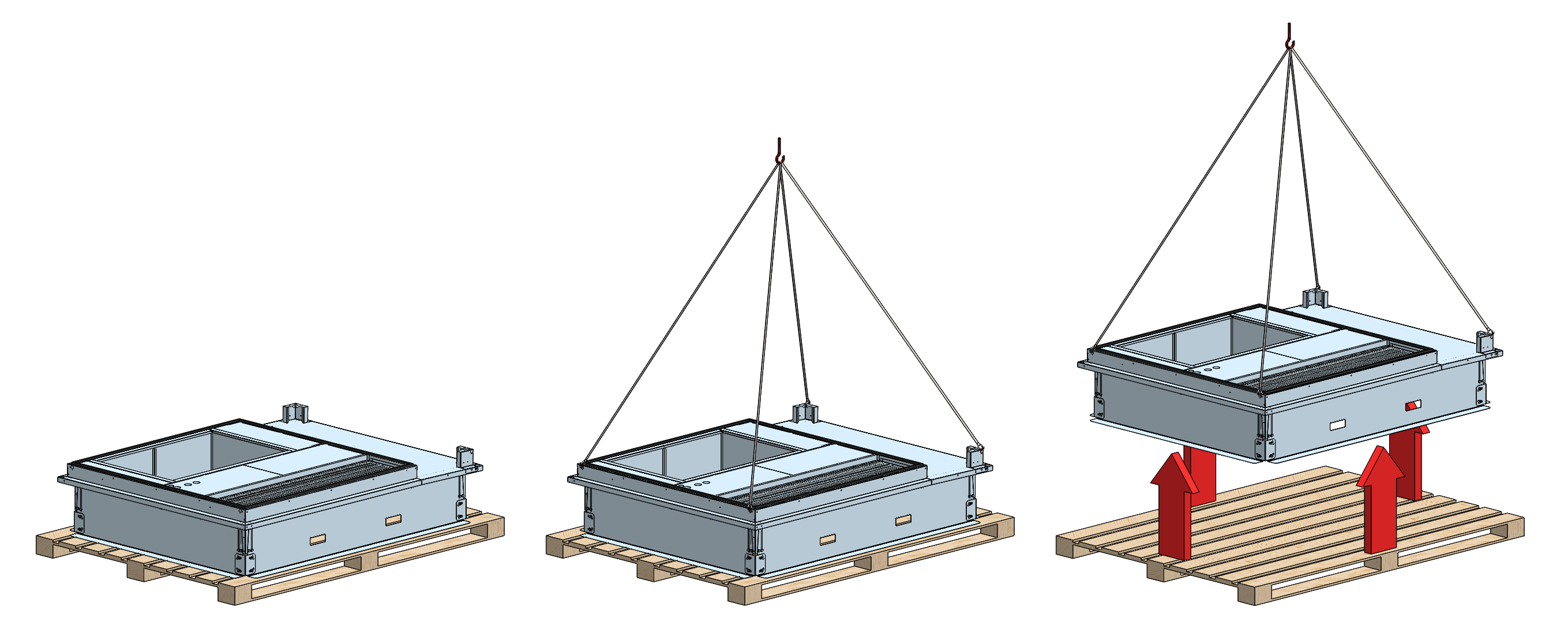 De daksokkel wordt geleverd op een pallet en moet voor installatie op het dak van het gebouw worden getild.
3 |
08/11/2021
e-Baltic
DAKSOKKEL INSTALLATIE
Zorg ervoor dat u de hijshaken op de juiste positie bevestigt.
De daksokkel heeft 4 hijsogen, één op elke hoek.
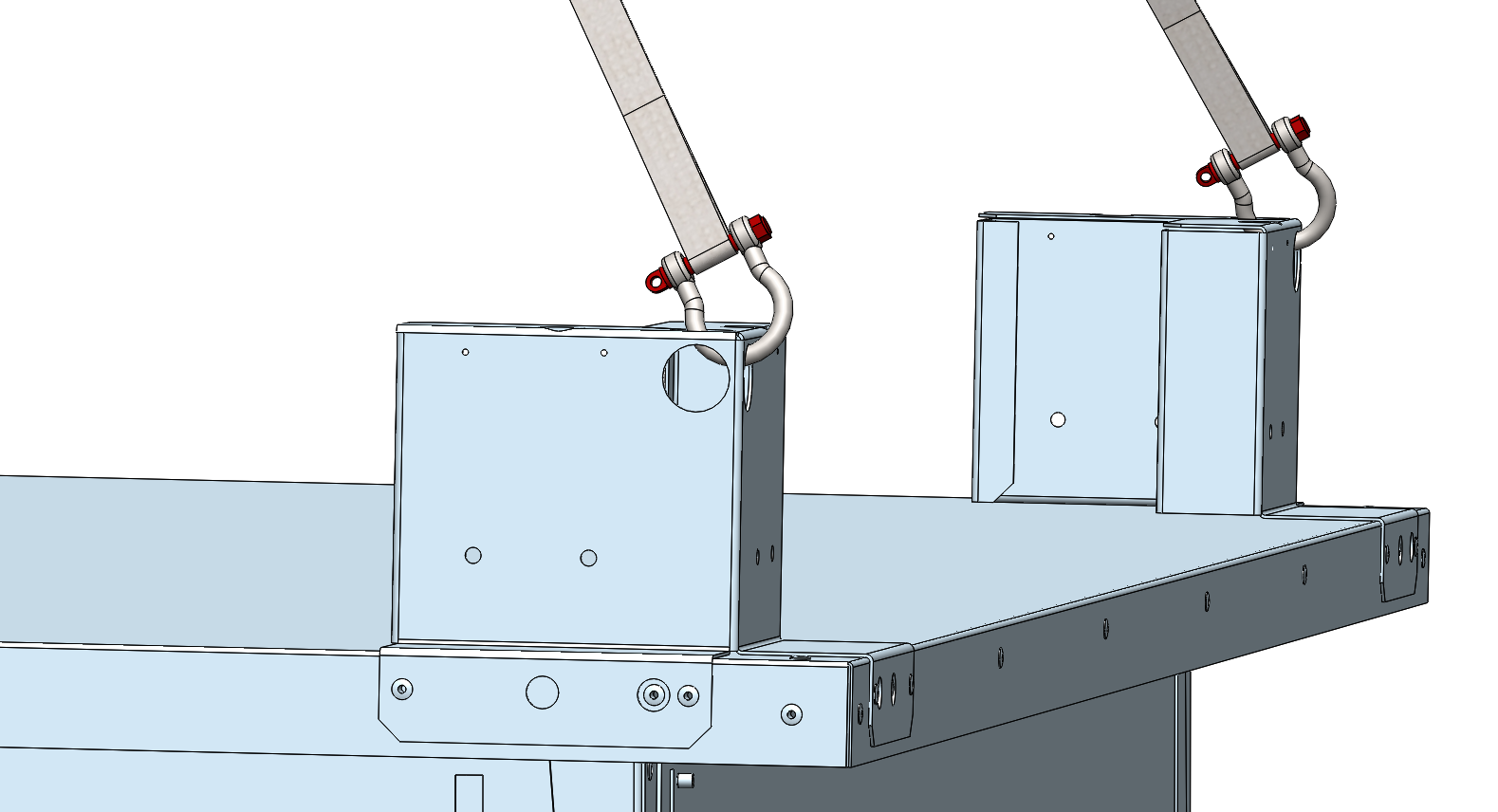 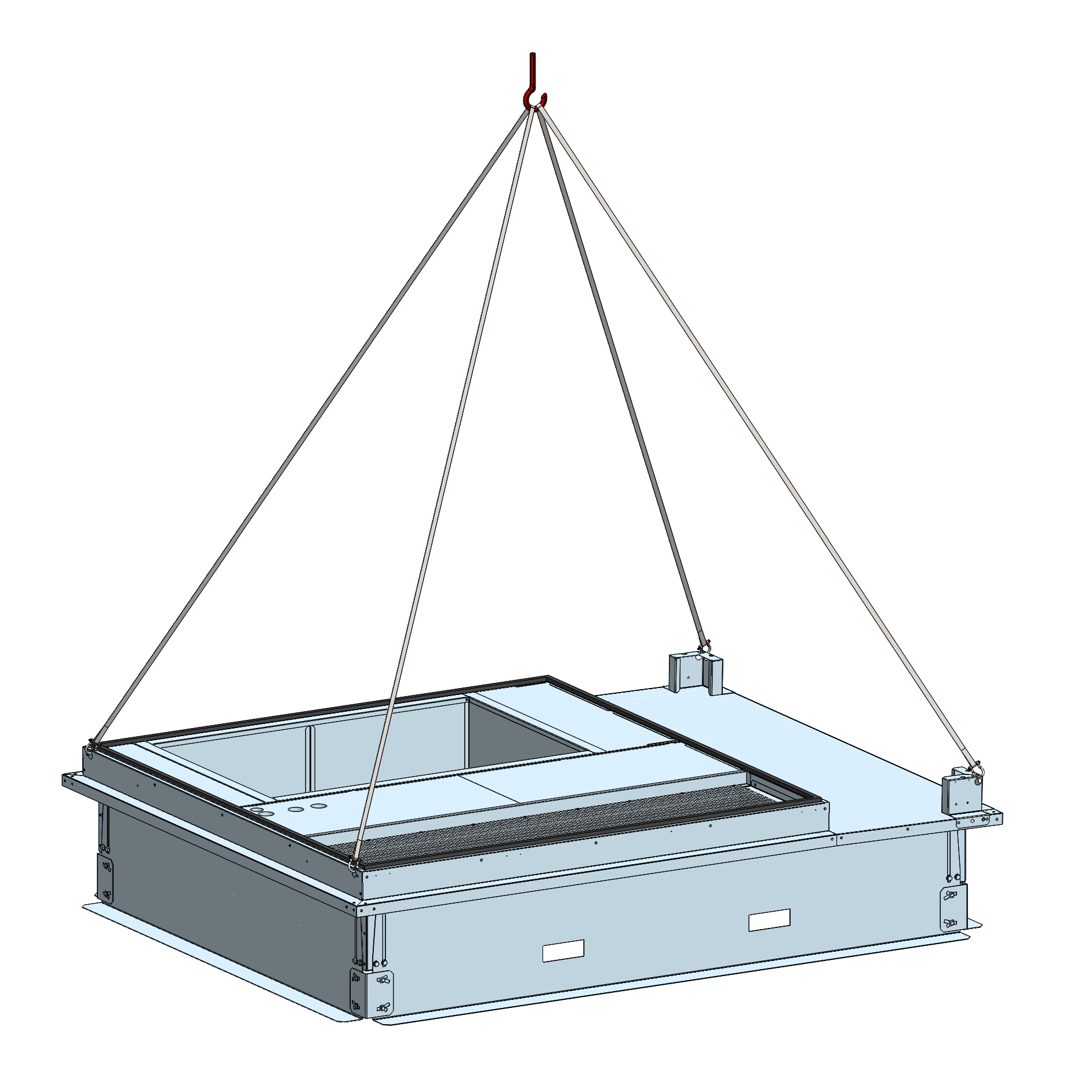 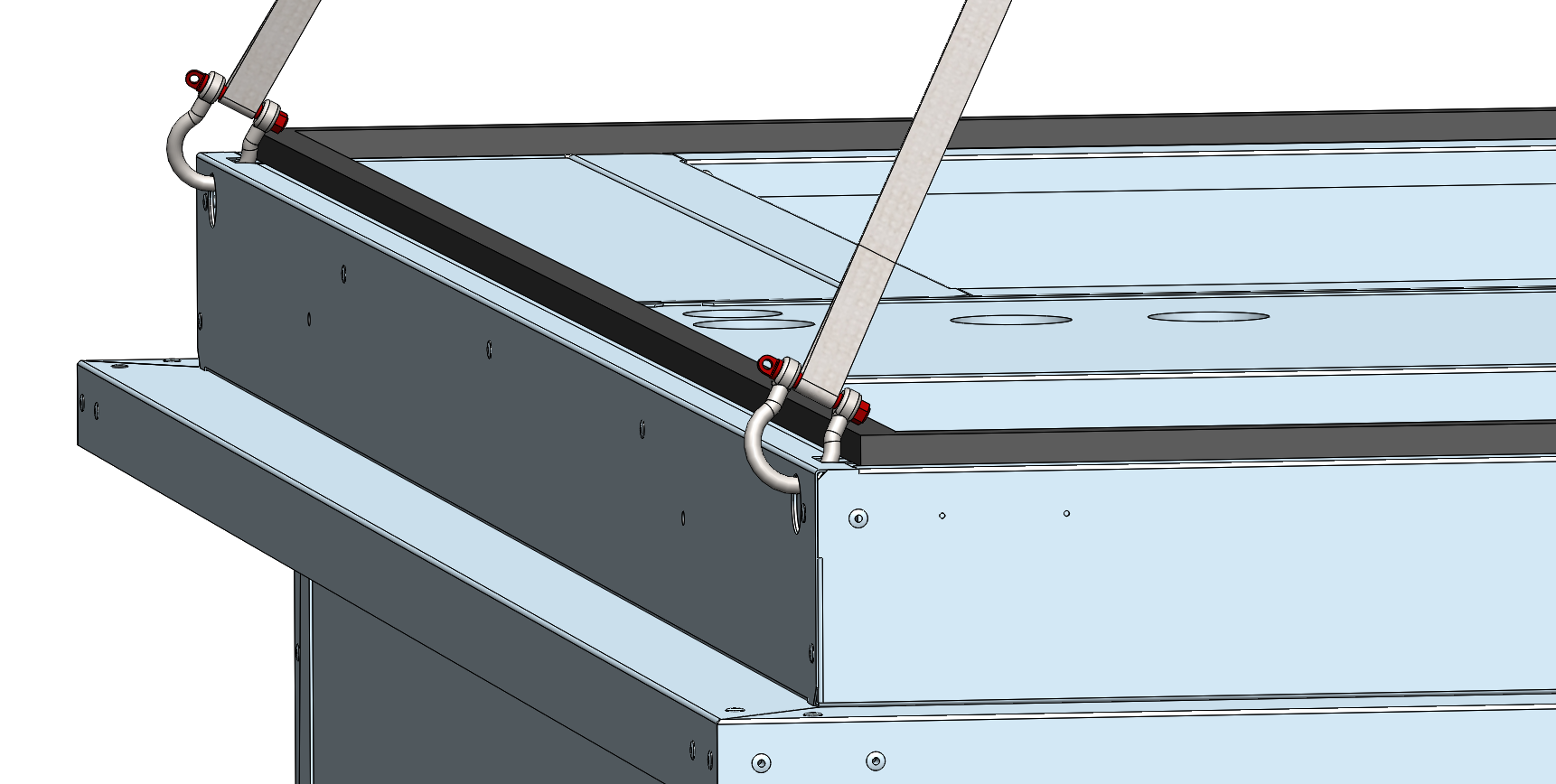 4 |
08/11/2021
e-Baltic
DAKSOKKEL INSTALLATIE
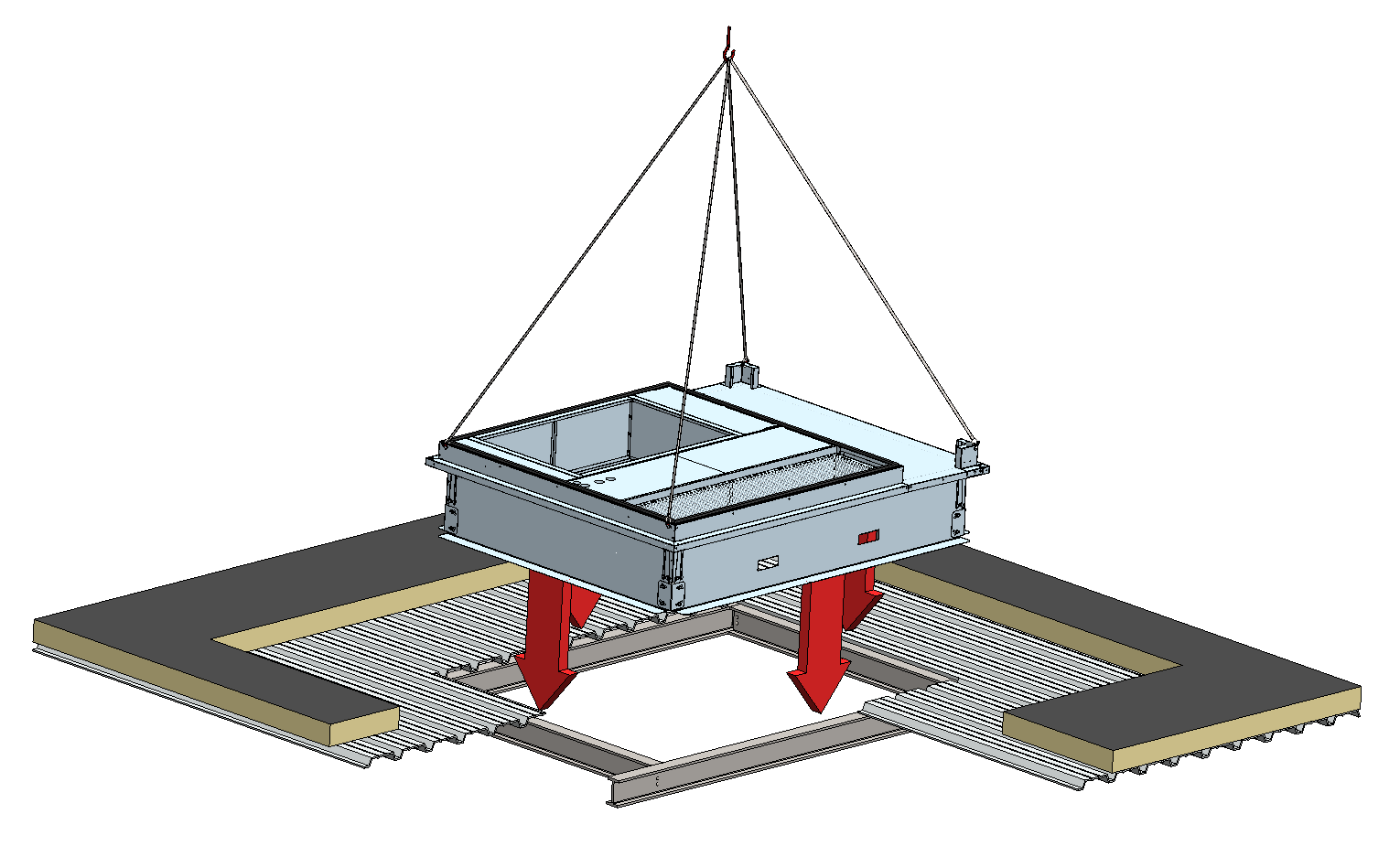 Leg de daksokkel voorzichtig op de dakbalken.
5 |
08/11/2021
e-Baltic
DAKSOKKEL INSTALLATIE
De basis van de daksokkel moet op de dakbalken rusten.
Het gehele oppervlak van de daksokkel moet in contact zijn met de balken (geen onderbroken contact).
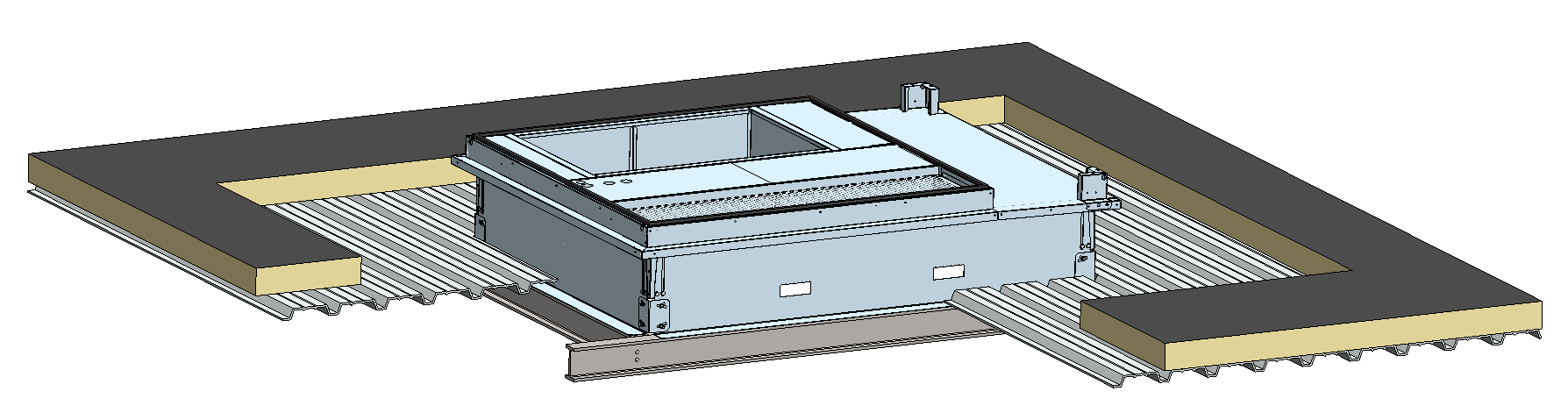 DAKISOLATIE
DAKPANELEN
DAKBALKEN
6 |
08/11/2021
e-Baltic
DAKSOKKEL INSTALLATIE
Bevestig de daksokkel op het geraamte van het gebouw met schroeven, lassen of montagetoebehoren.


DE DAKSOKKEL MOET VOLLEDIG AAN HET GERAAMTE VAN HET GEBOUW BEVESTIGD WORDEN.
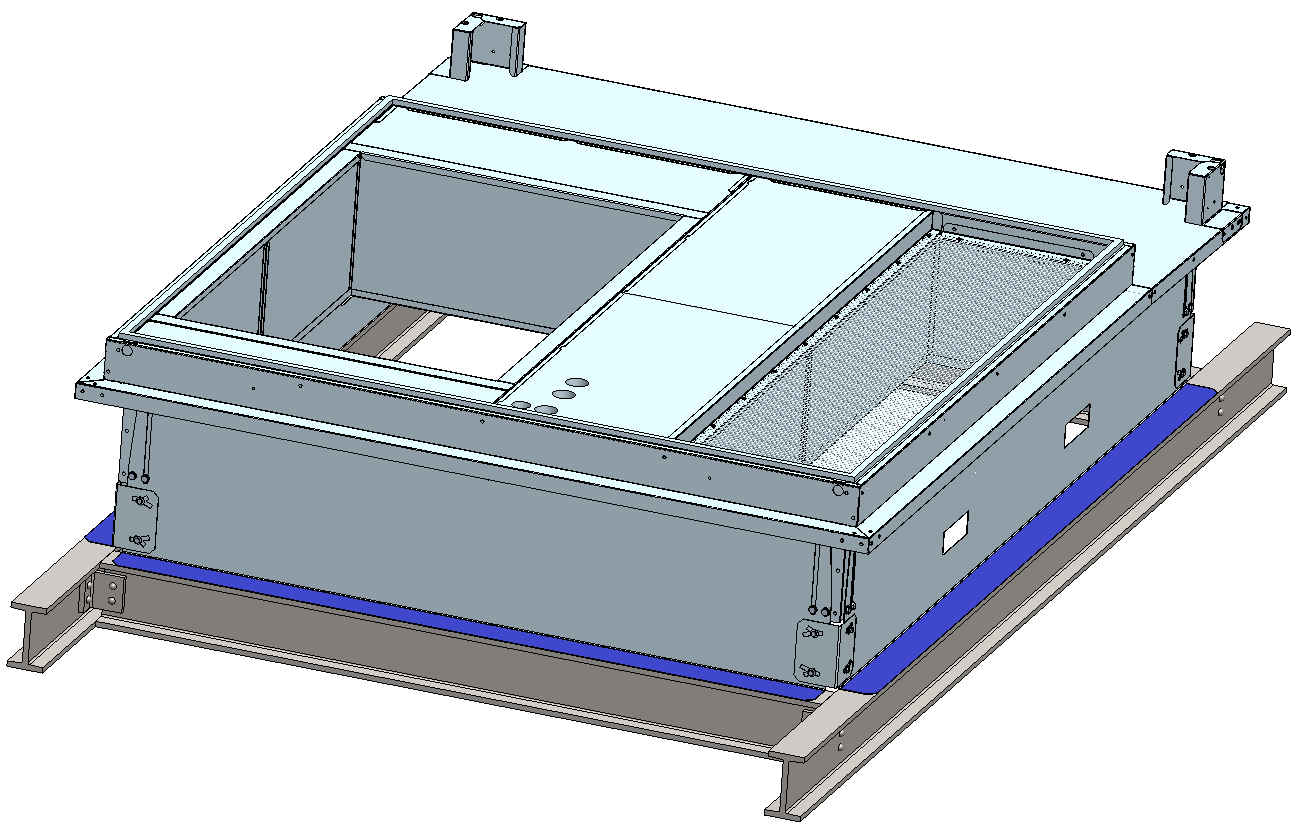 7 |
08/11/2021
e-Baltic
DAKSOKKEL INSTALLATIE
De verstelbare daksokkel maakt hoekaanpassingen in beide richtingen mogelijk.
CASE 1
CASE 2
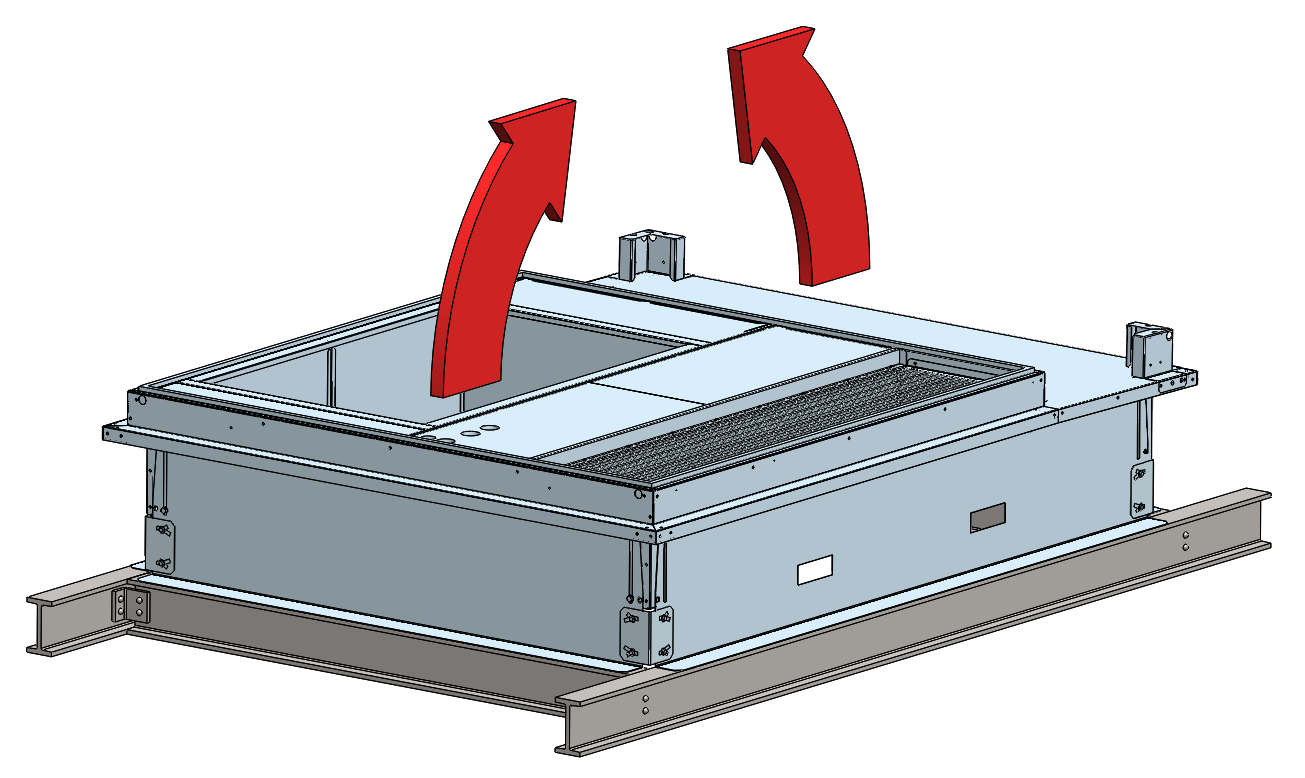 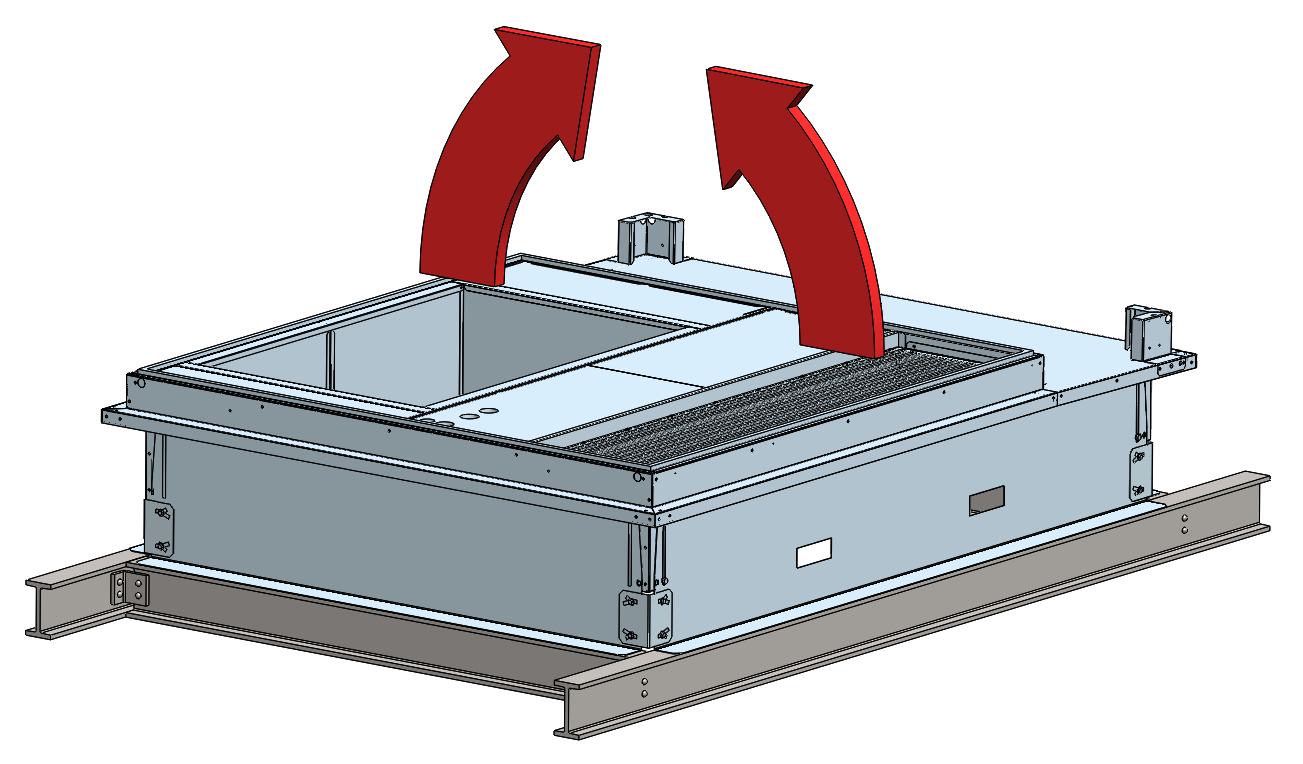 8 |
08/11/2021
e-Baltic
DAKSOKKEL INSTALLATIE
De verstelbare daksokkel maakt hoekaanpassingen in beide richtingen mogelijk.
CASE 1
CASE 2
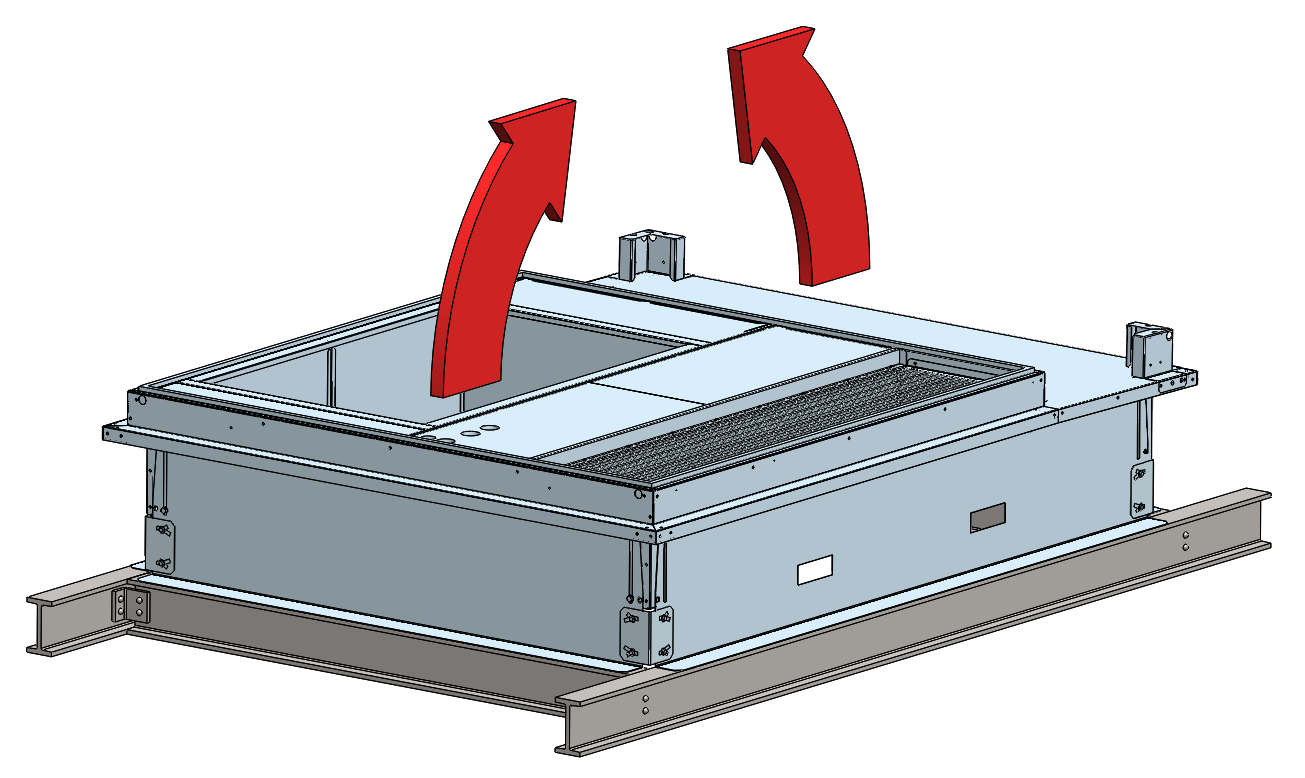 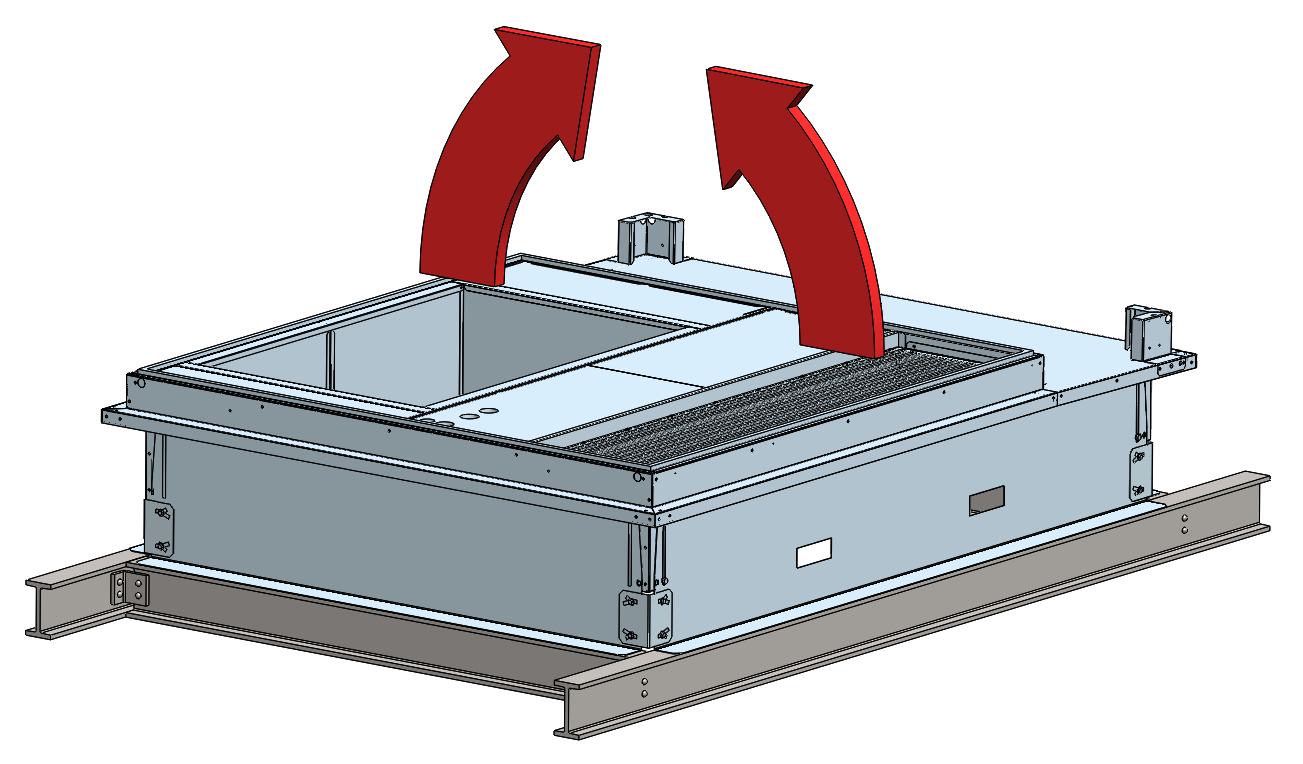 9 |
08/11/2021
e-Baltic
DAKSOKKEL INSTALLATIE
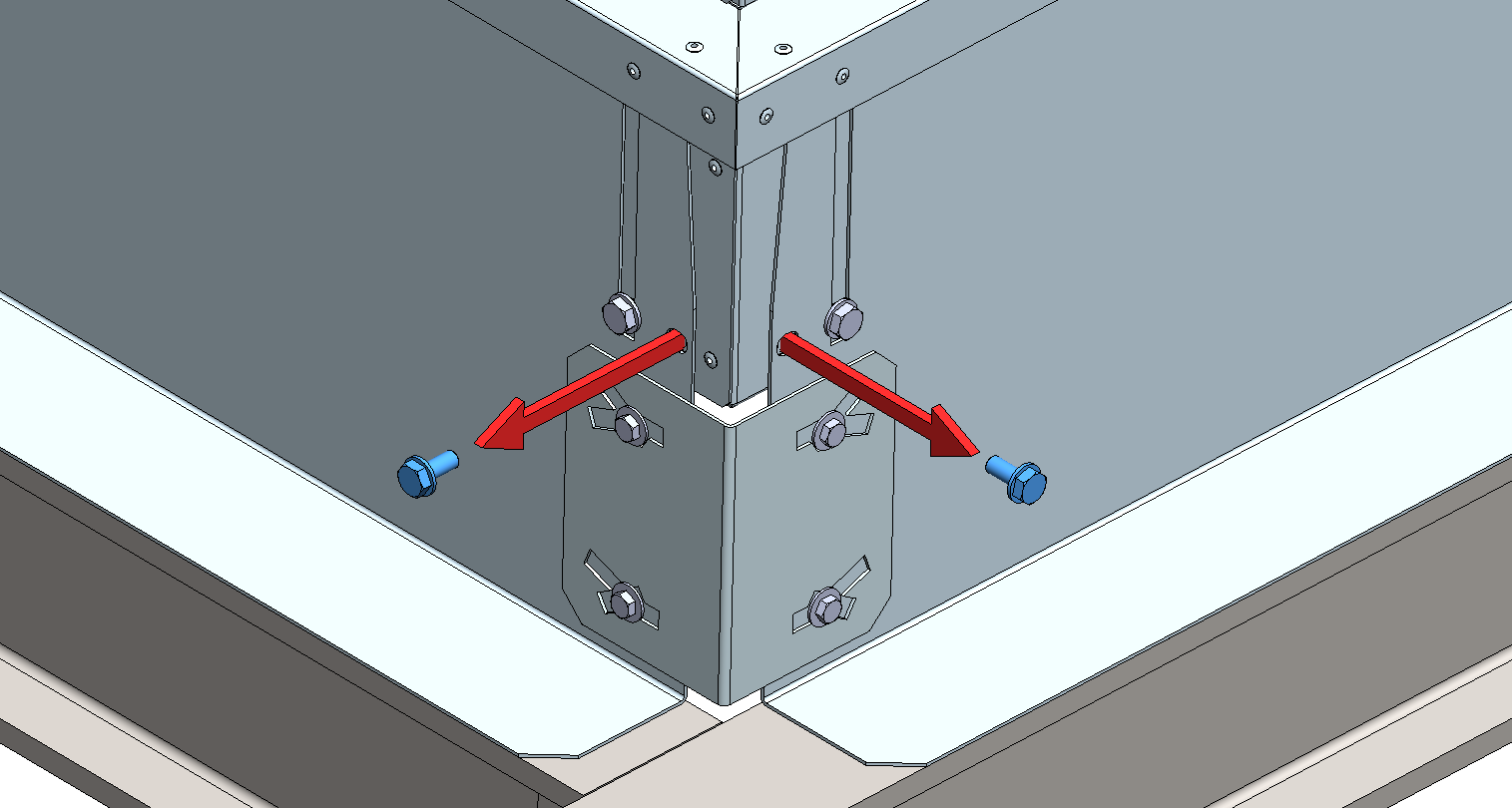 CASE 1
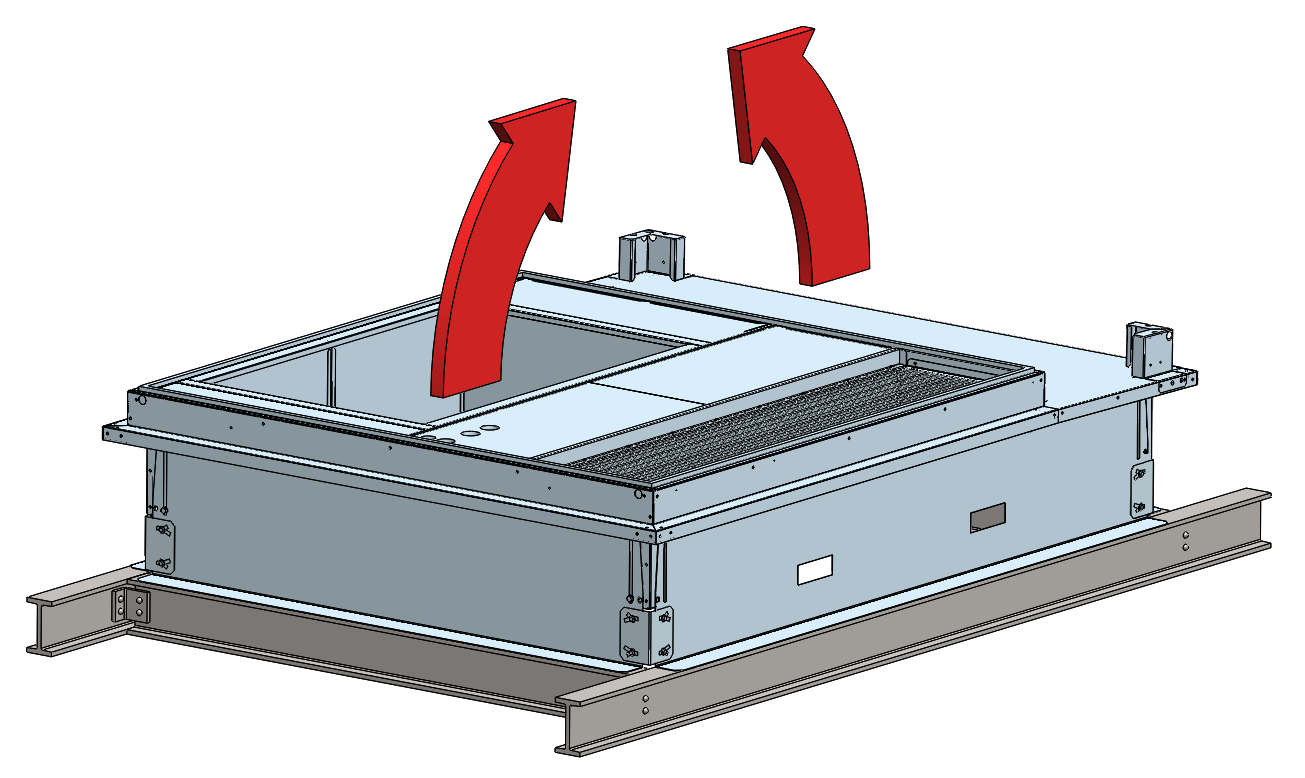 STAP 1 :
Verwijder de schroeven waarmee de flappen aan de daksokkel zijn bevestigd.
2 schroeven op elke hoek
10 |
08/11/2021
e-Baltic
DAKSOKKEL INSTALLATIE
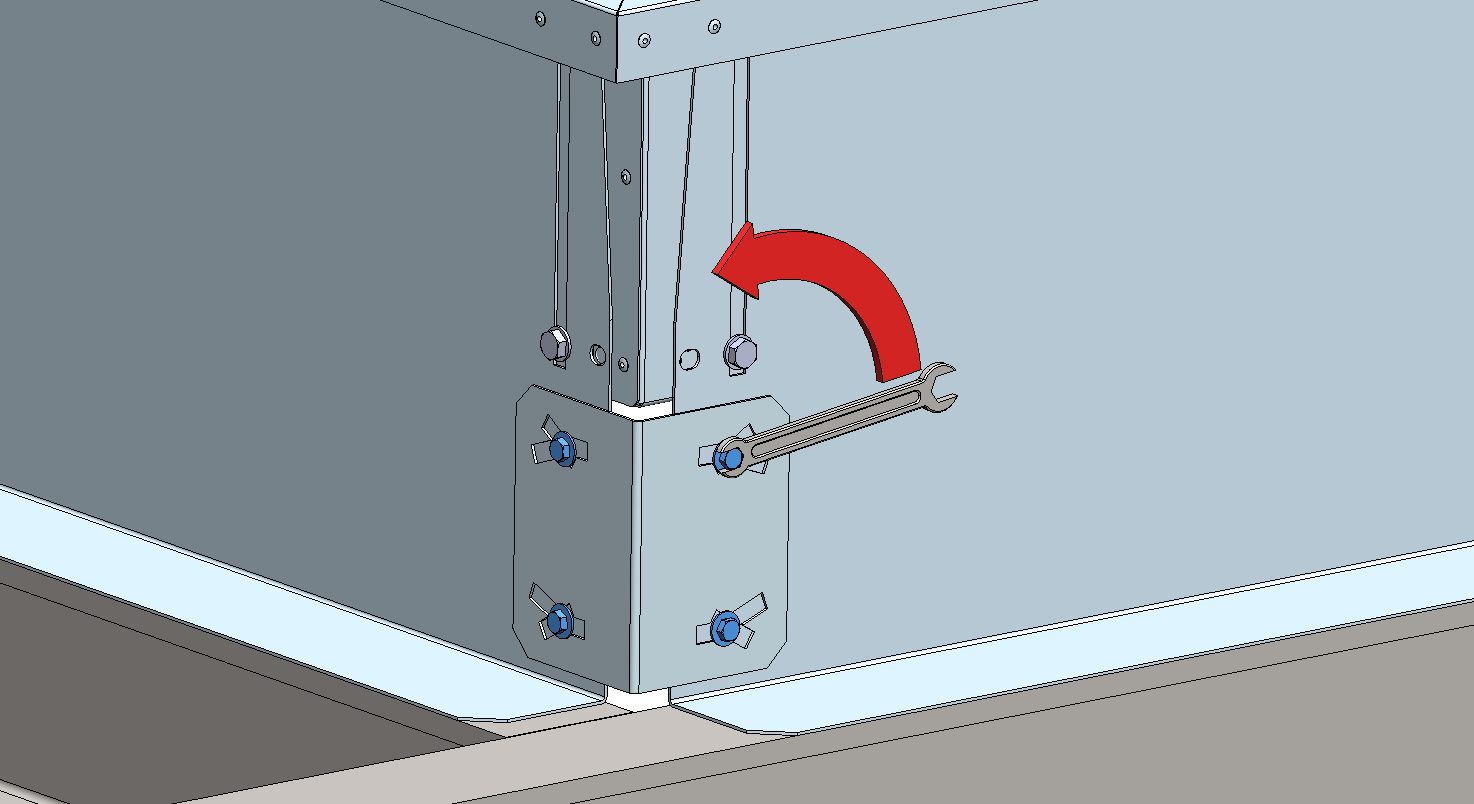 CASE 1
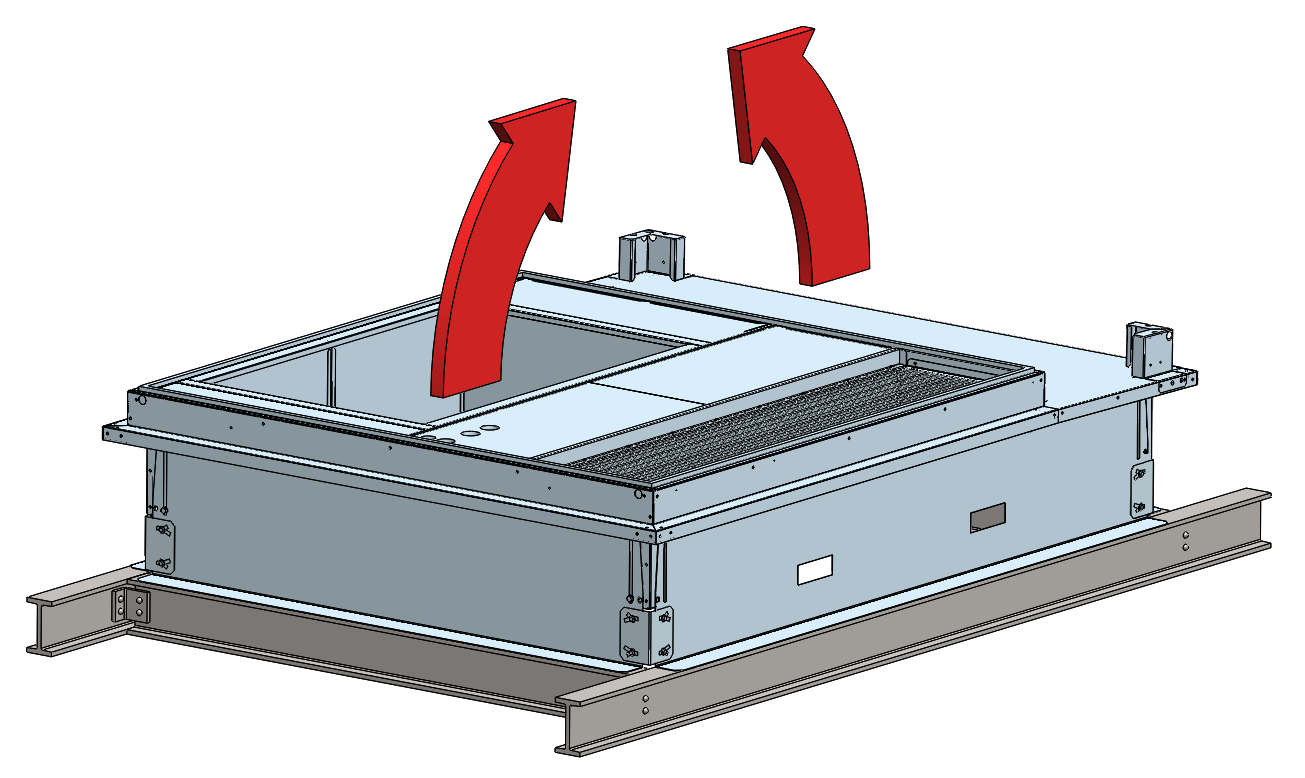 STAP 2 :
Draai de schroeven los van de vier verbindingen die de flappen verbinden.
Wees voorzichtig om ze niet te verwijderen.
11 |
08/11/2021
e-Baltic
DAKSOKKEL INSTALLATIE
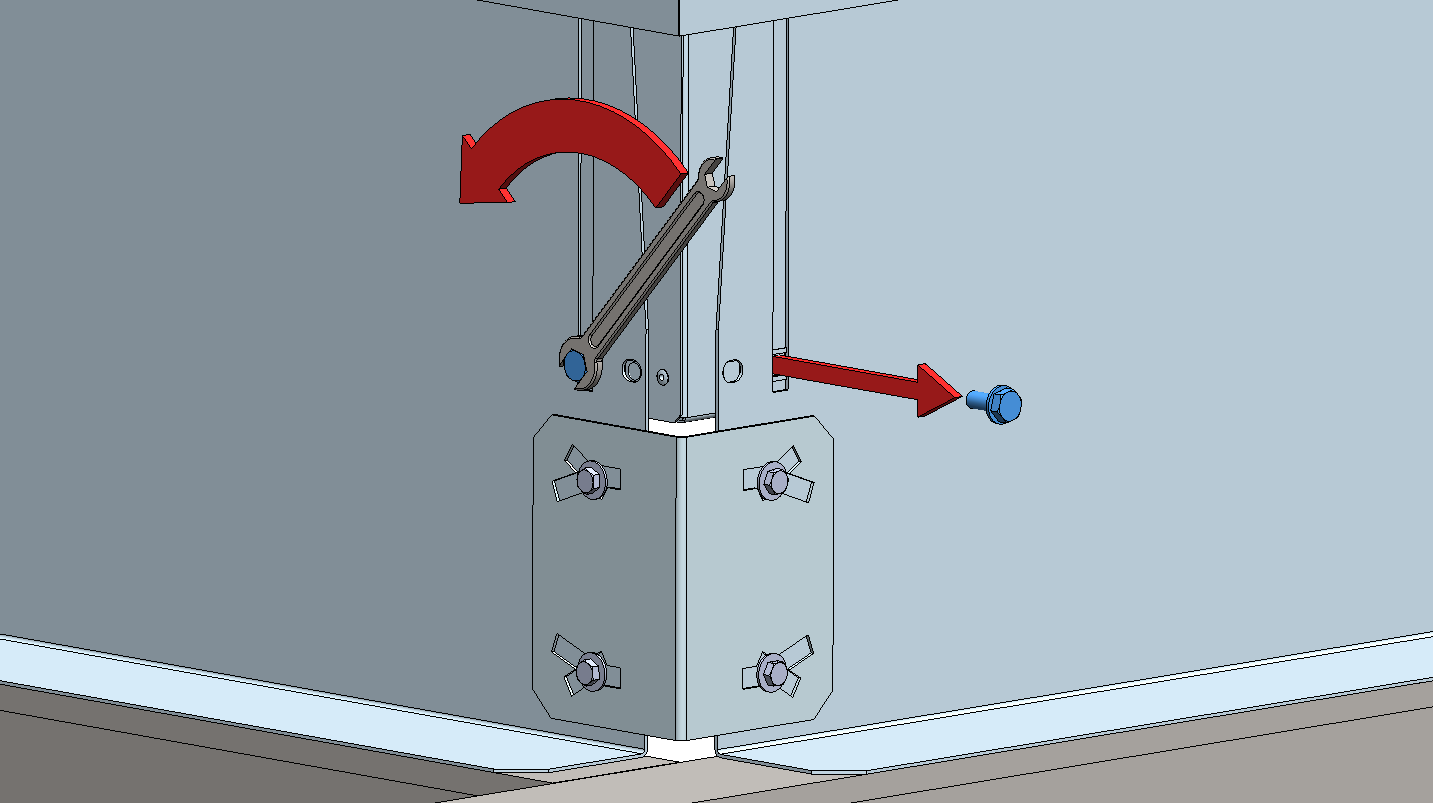 CASE 1
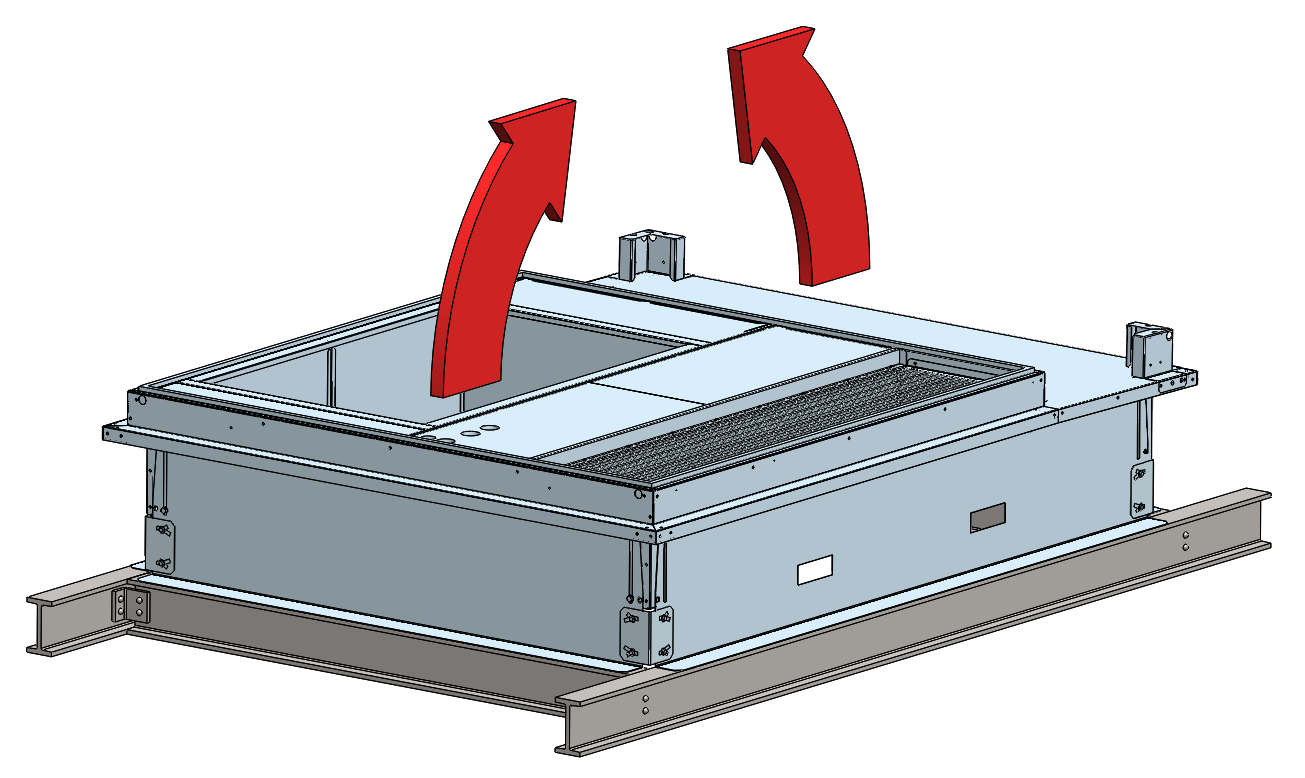 STAP 3 :
Maak de schroeven los van de meebuigende flappen om zodoende aan te passen aan de hoek van het dak.
Verwijder de schroeven van de flap die de hoek van het plafond volgt.
12 |
08/11/2021
e-Baltic
DAKSOKKEL INSTALLATIE
De verstelbare daksokkel maakt hoekaanpassingen in beide richtingen mogelijk.
CASE 1
CASE 2
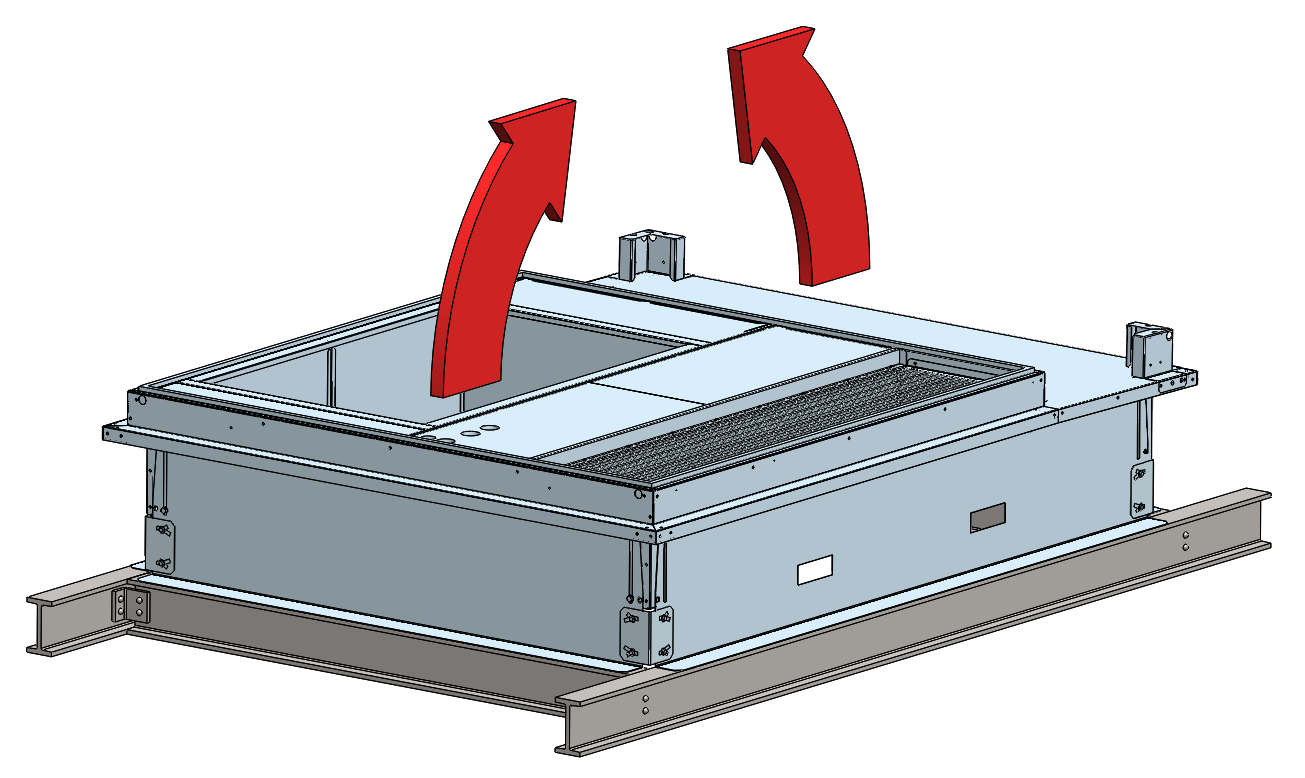 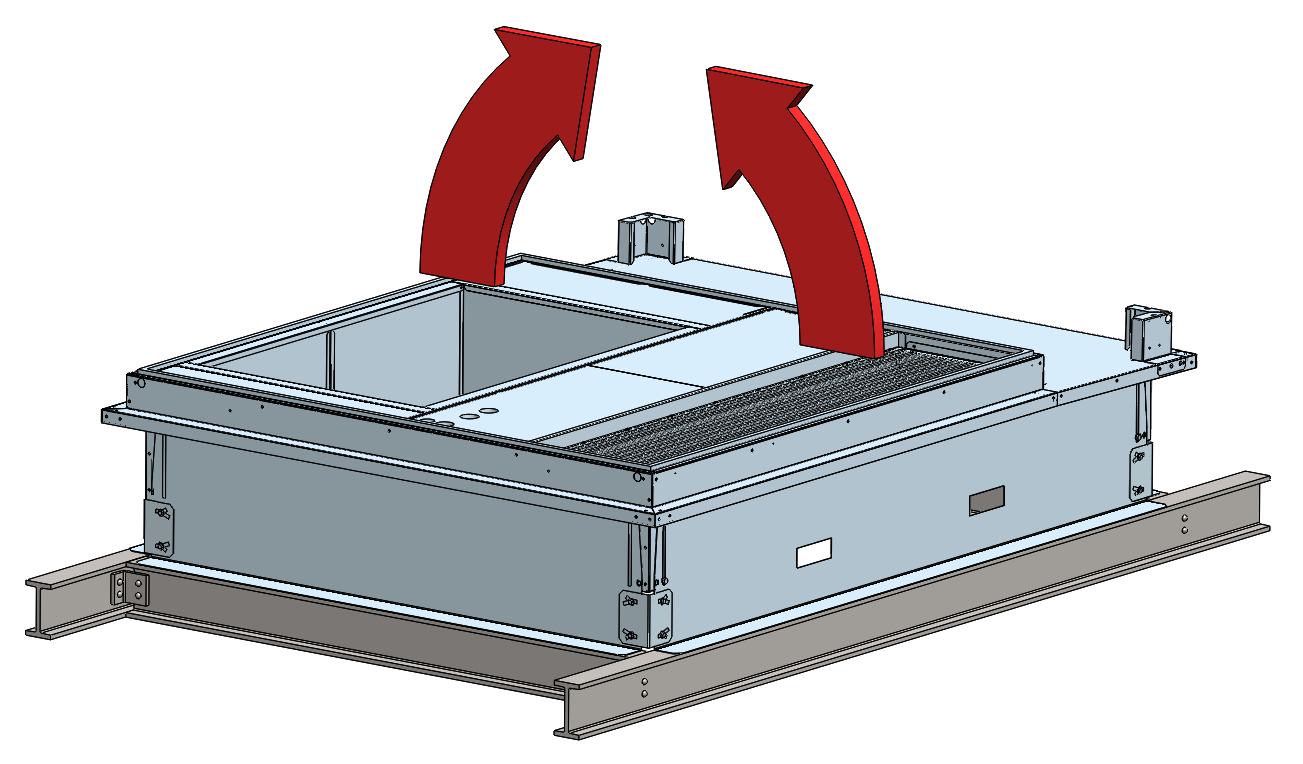 13 |
08/11/2021
e-Baltic
DAKSOKKEL INSTALLATIE
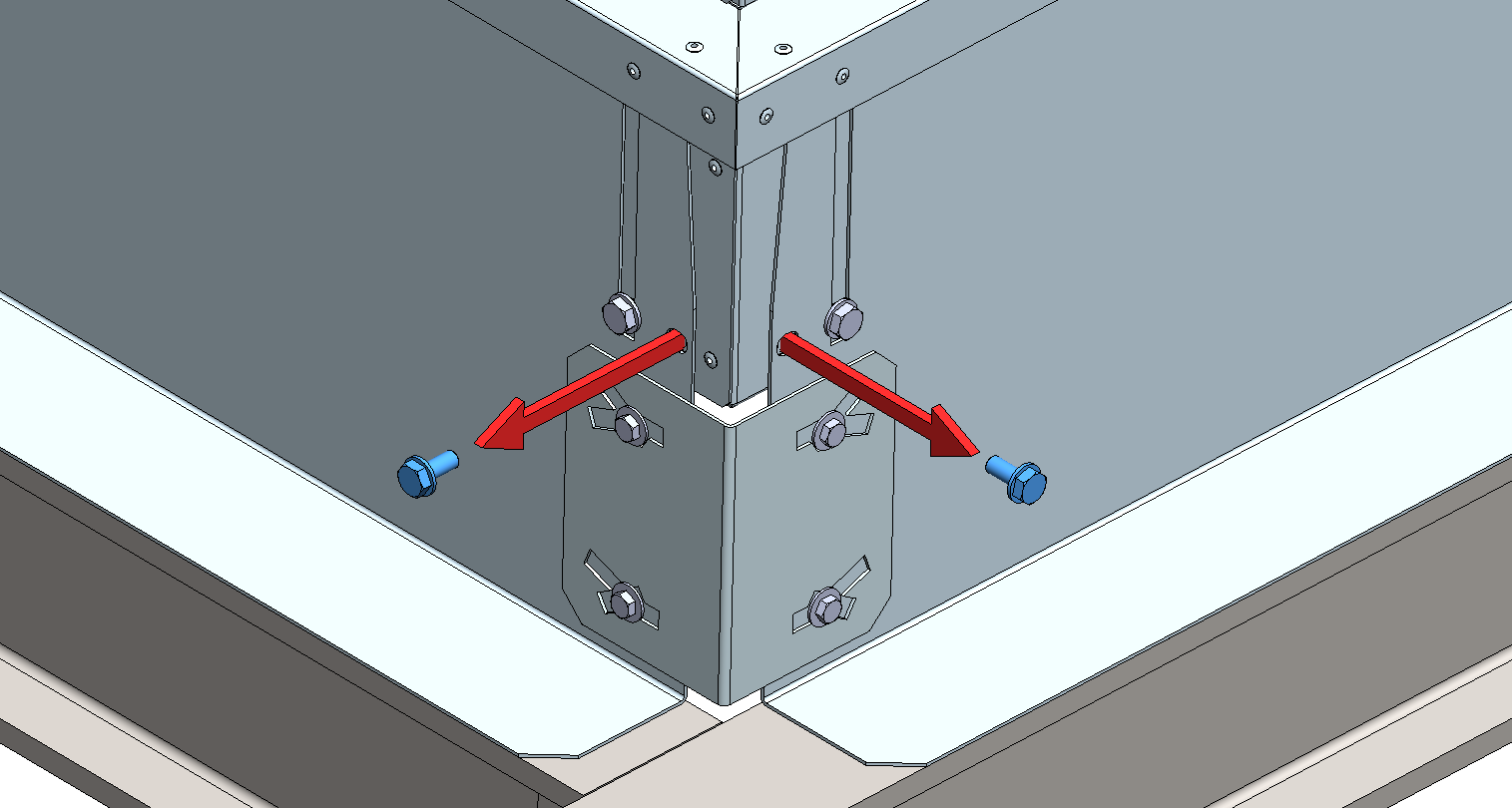 CASE 2
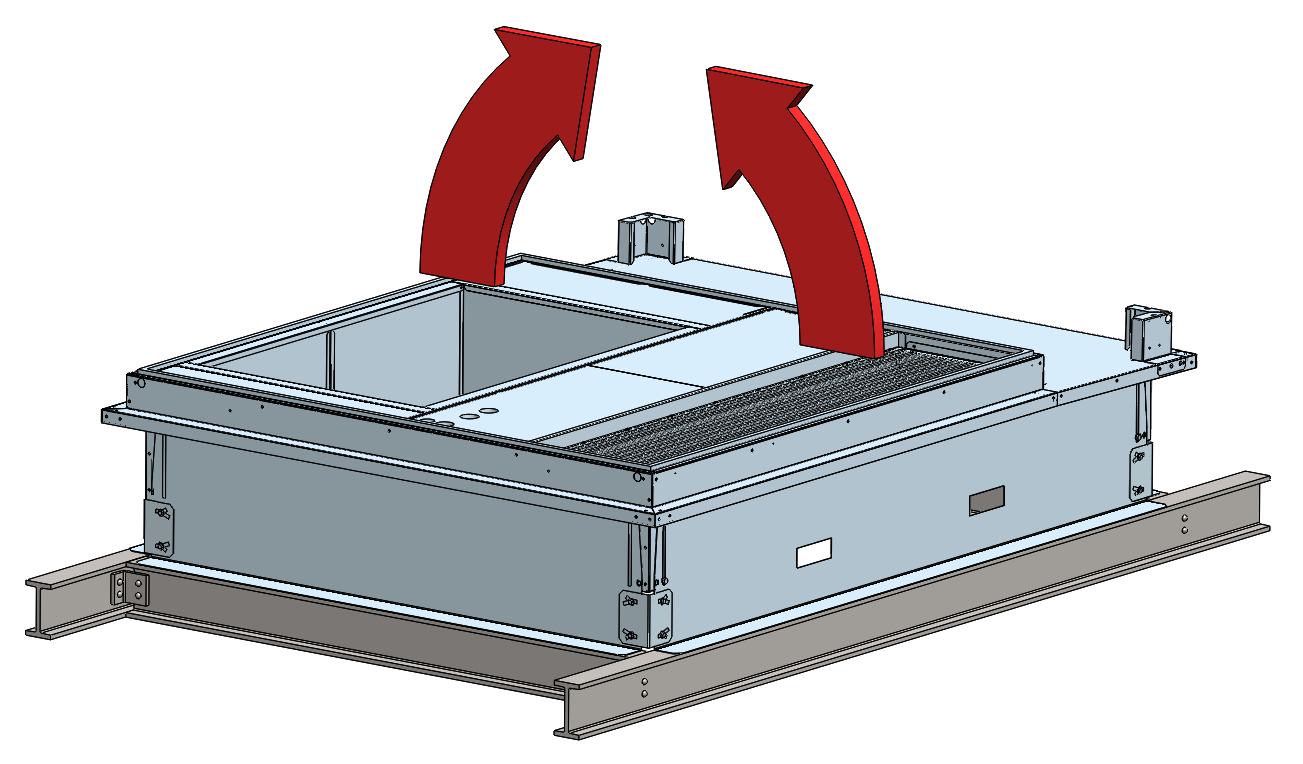 STAP 1 :
Verwijder de schroeven waarmee de flappen aan de daksokkel zijn bevestigd.
2 schroeven op elke hoek.
14 |
08/11/2021
e-Baltic
DAKSOKKEL INSTALLATIE
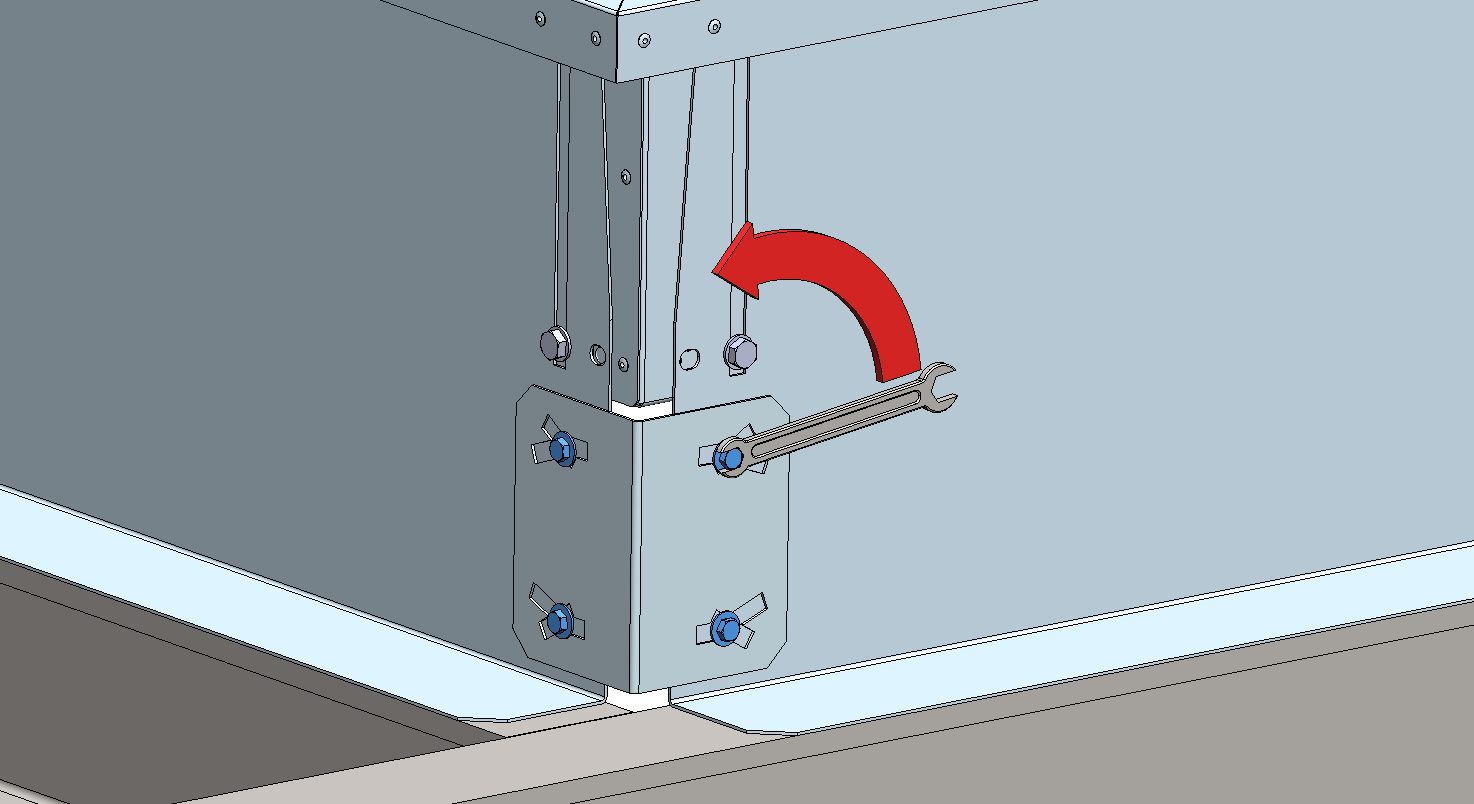 CASE 2
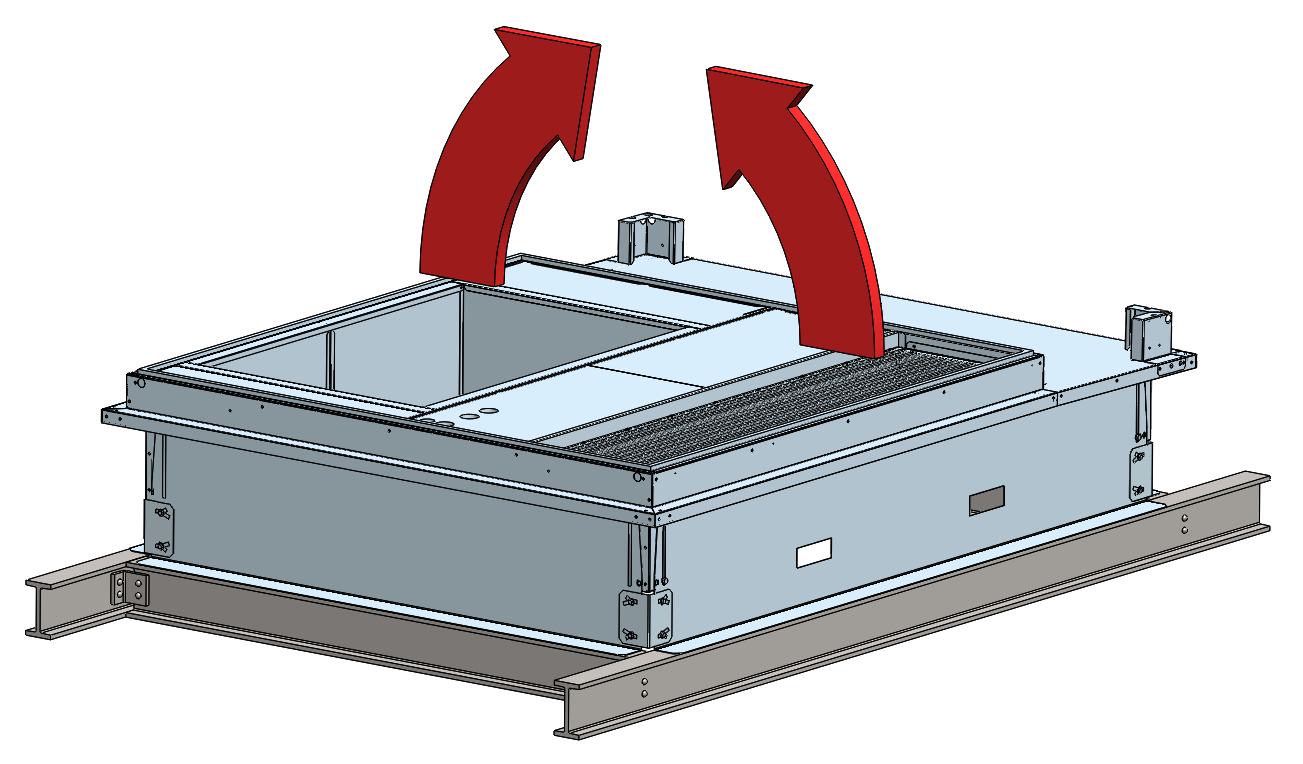 STAP 2 :
Draai de schroeven los van de vier verbindingen die de flappen verbinden.
Wees voorzichtig om ze niet te verwijderen.
15 |
08/11/2021
e-Baltic
DAKSOKKEL INSTALLATIE
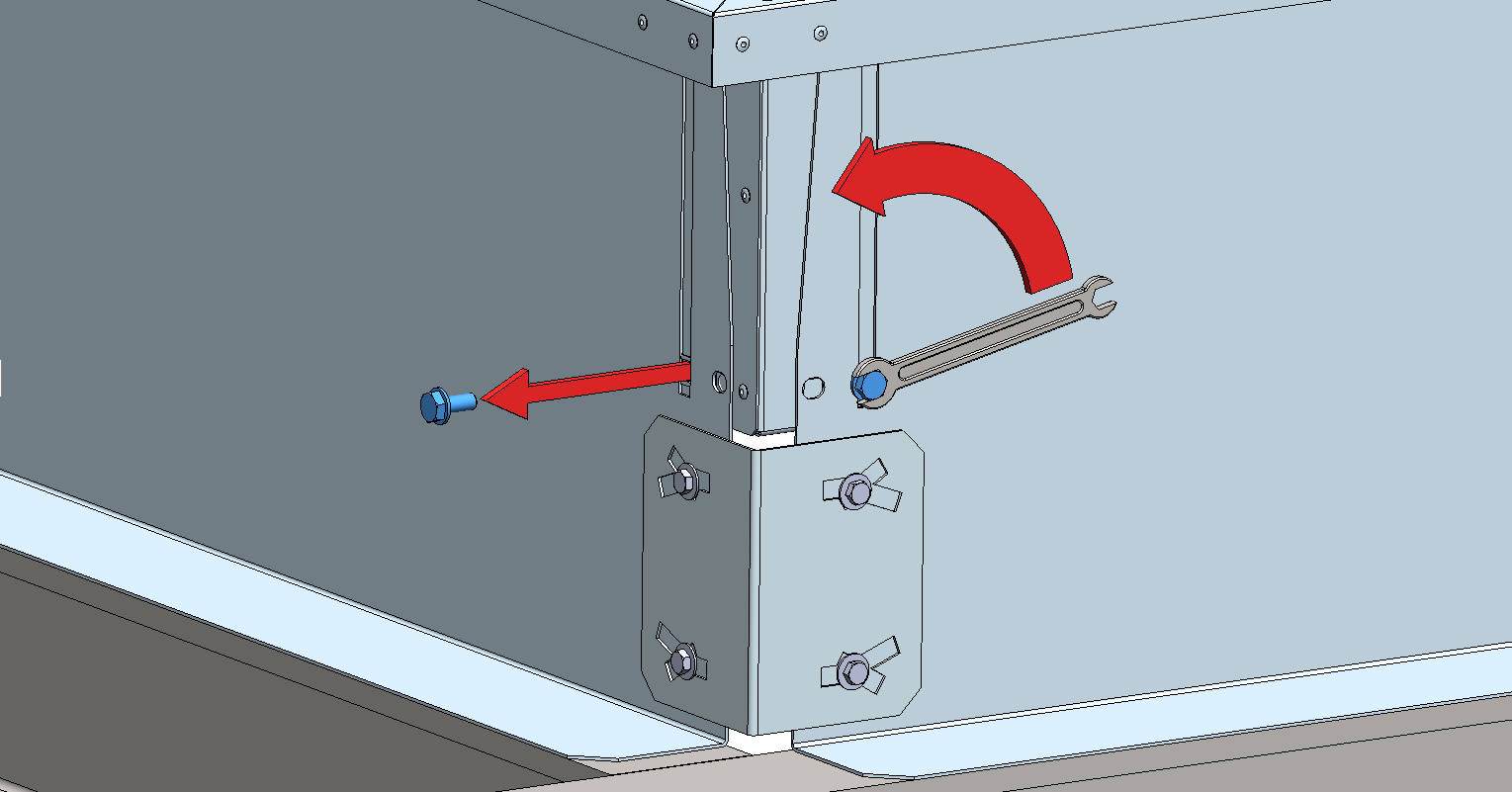 CASE 2
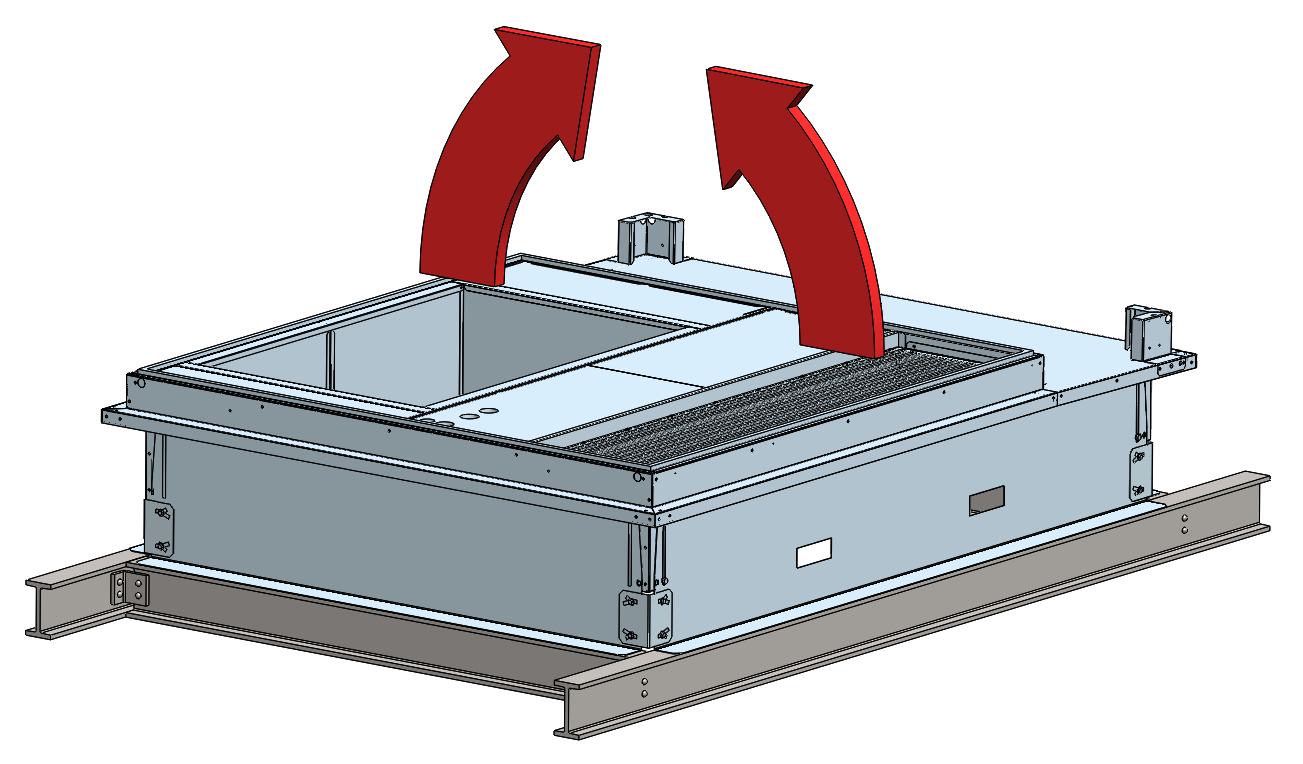 STAP 3 :
Maak de schroeven los van de meebuigende flappen om zodoende aan te passen aan de hoek van het dak.
Verwijder de schroeven van de flap die de hoek van het plafond volgt.
16 |
08/11/2021
e-Baltic
DAKSOKKEL INSTALLATIE
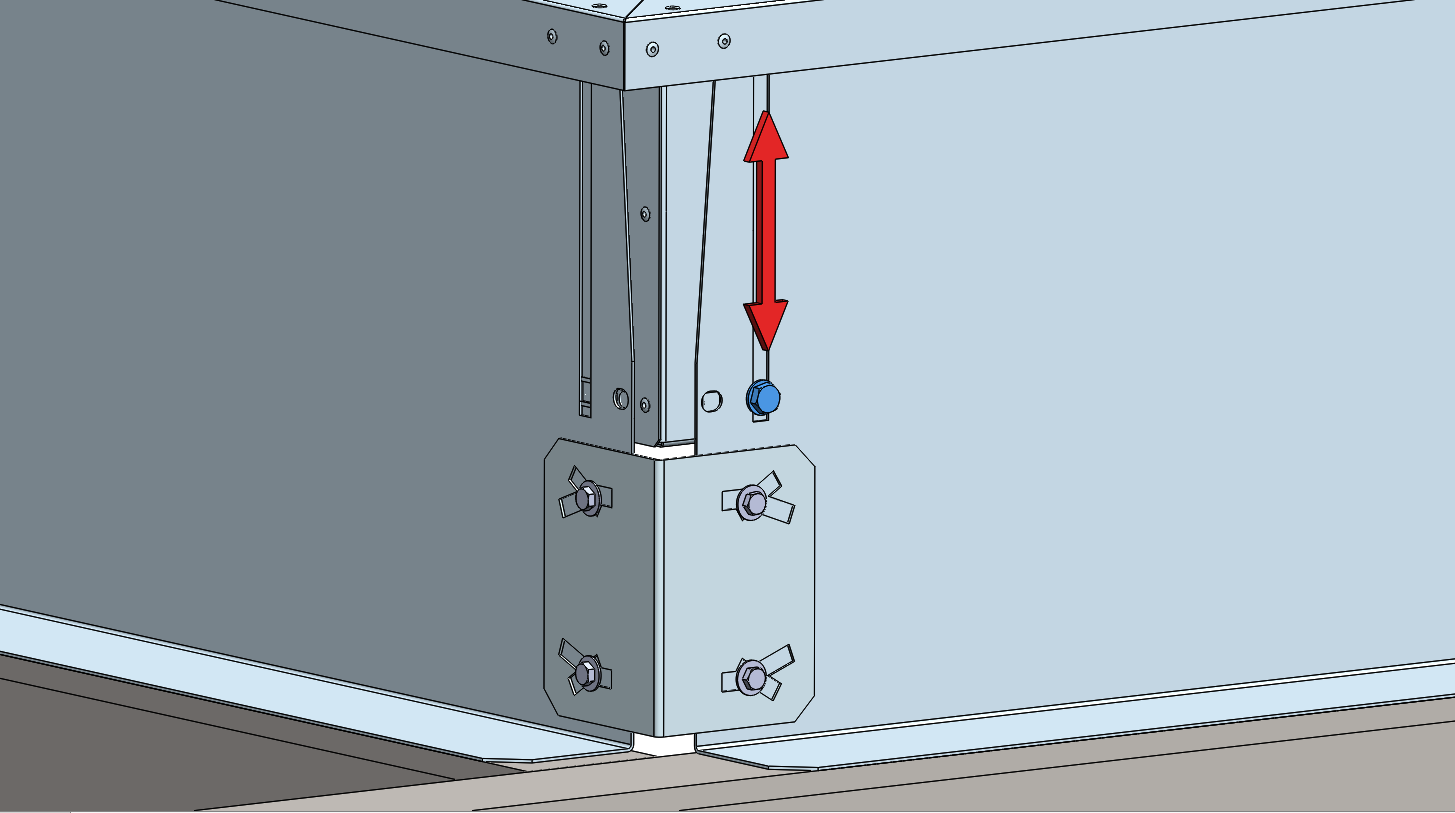 CASE 2
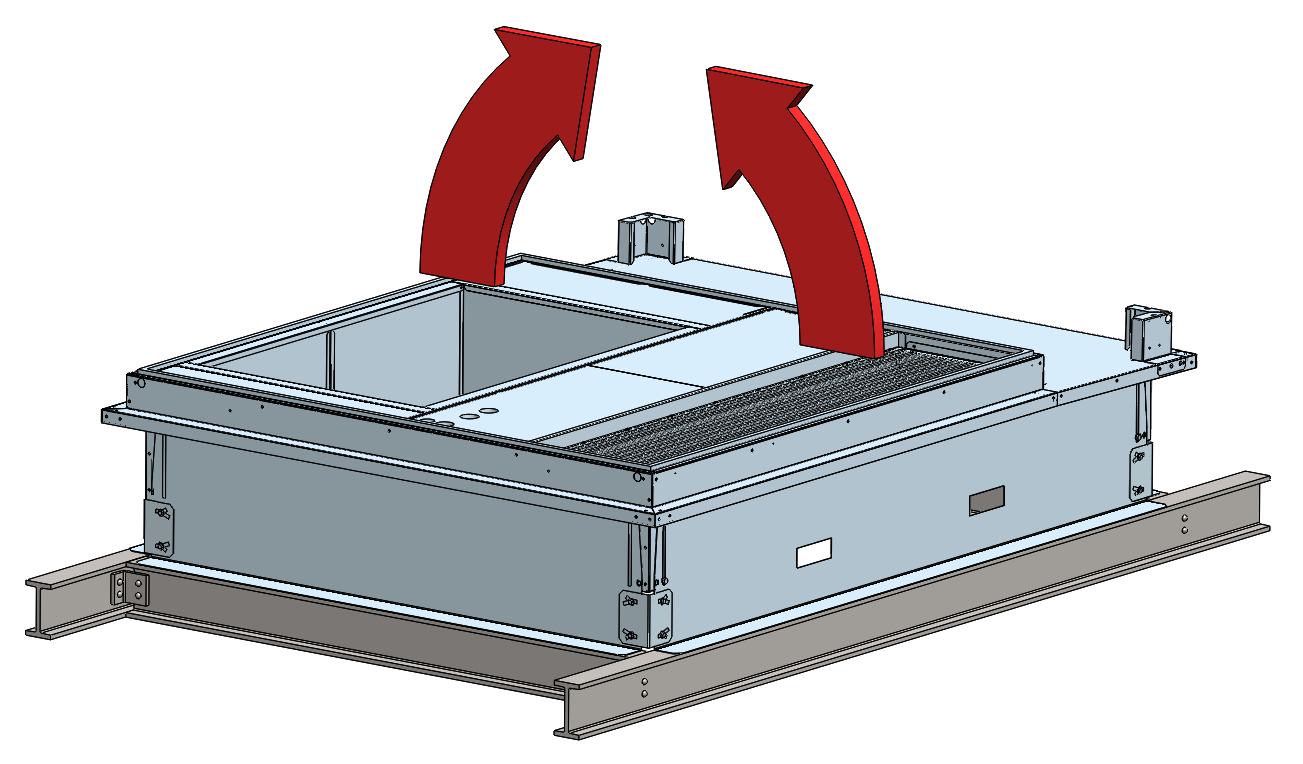 De resterende schroeven zullen worden gebruikt als geleiders voor de uitlijning van de dakopstand.
17 |
08/11/2021
e-Baltic
DAKSOKKEL INSTALLATIE
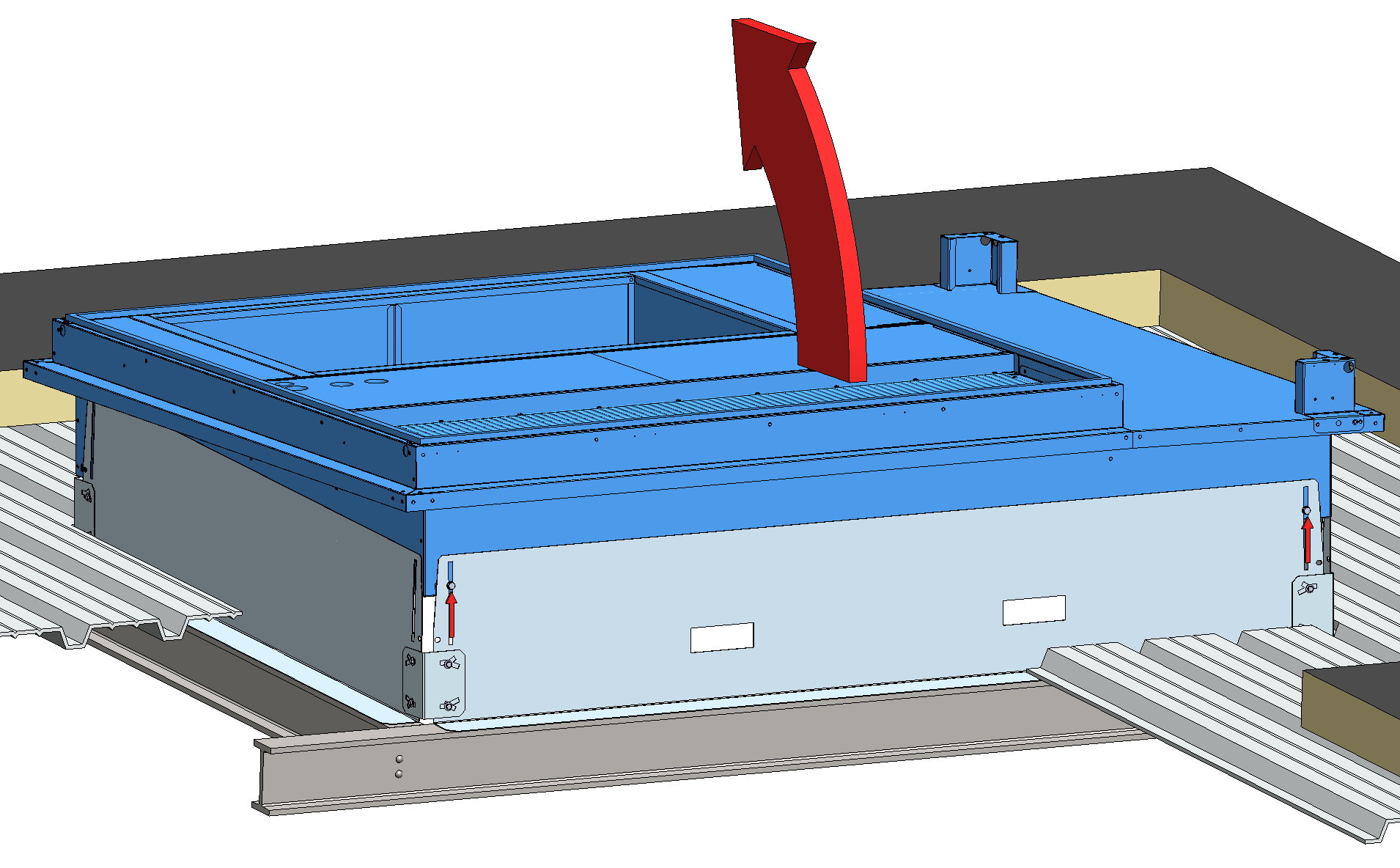 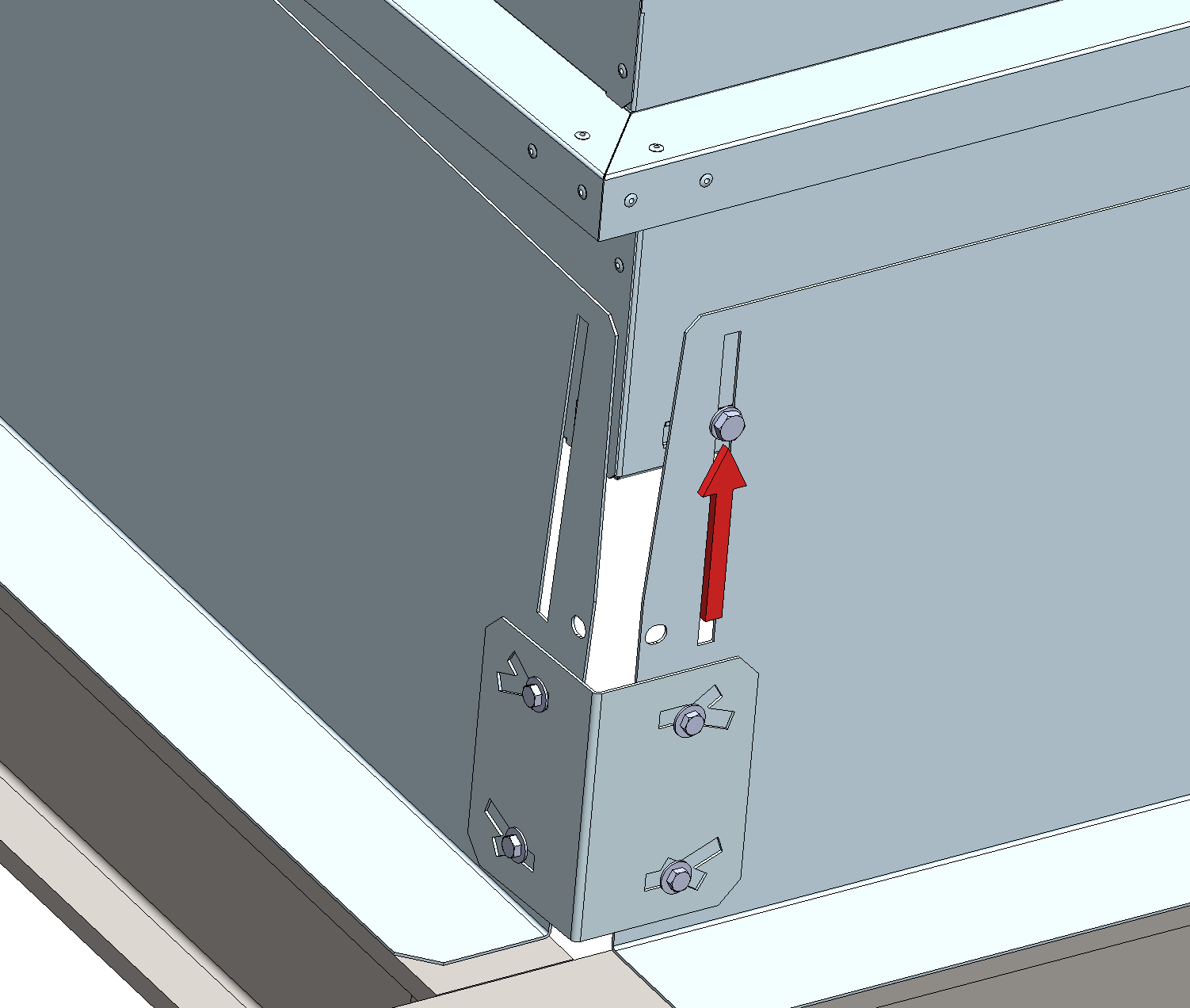 Lijn de daksokkel uit naar een horizontale positie om de hoek van het plafond te corrigeren.
Zorg ervoor dat u bij deze handeling een waterpas gebruikt.
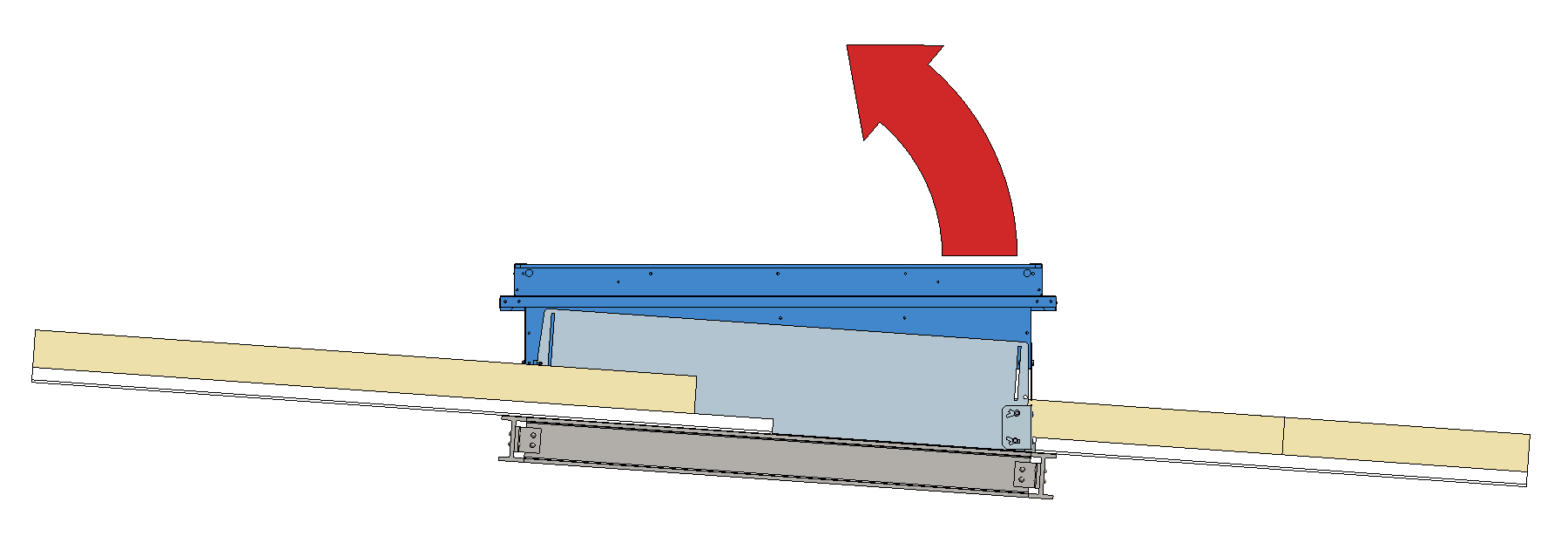 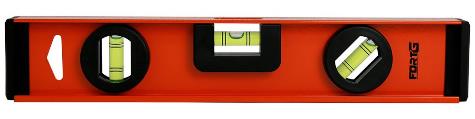 Deze operatie kan verscheidene afstellingen vereisen, waarbij de schroeven los en vast moeten worden gedraaid tot de horizontale stand is bereikt.
18 |
08/11/2021
e-Baltic
DAKSOKKEL INSTALLATIE
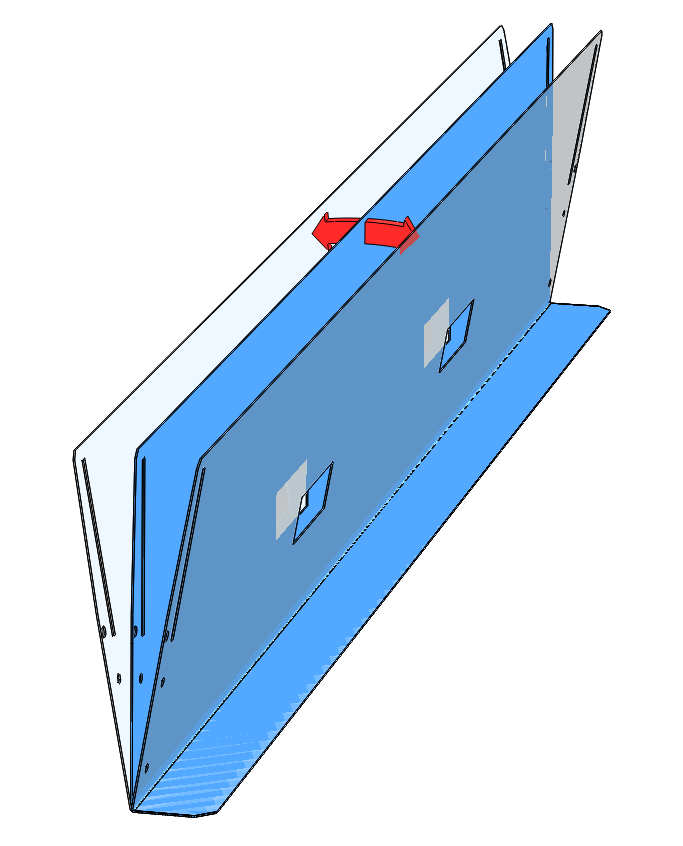 Tijdens het uitlijnen van de daksokkel zullen de flappen buigen om zich aan de hoek van het dak aan te passen.
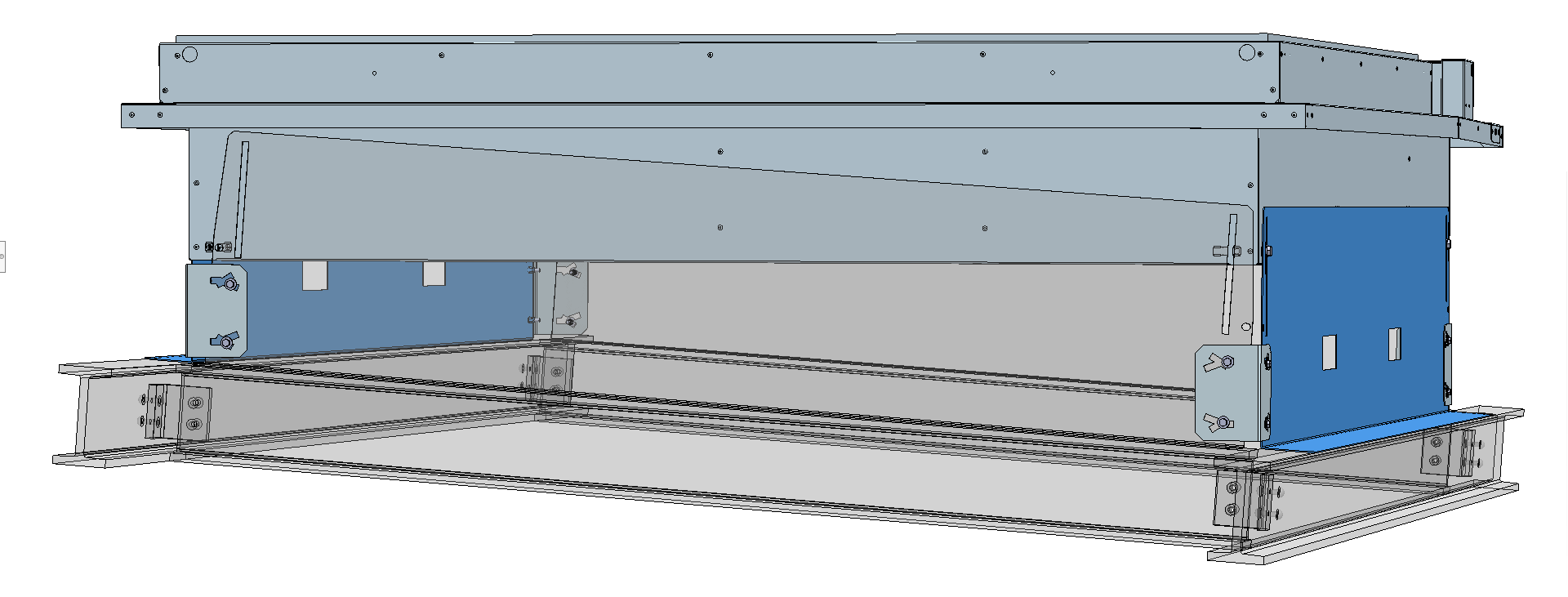 19 |
08/11/2021
e-Baltic
DAKSOKKEL INSTALLATIE
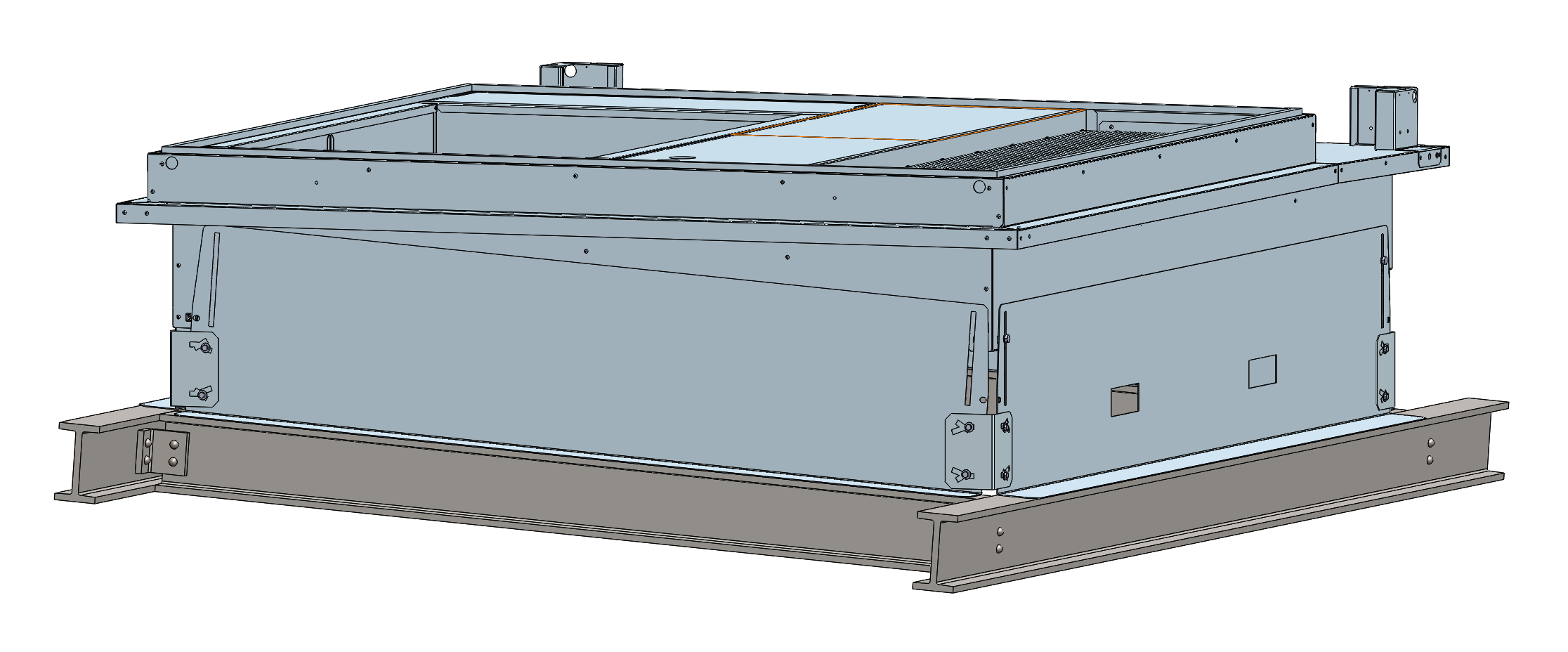 Zodra de daksokkel perfect waterpas is, zet u de verstelbare hoeken vast door alle schroeven bij de verbindingen en de flappen aan te draaien.
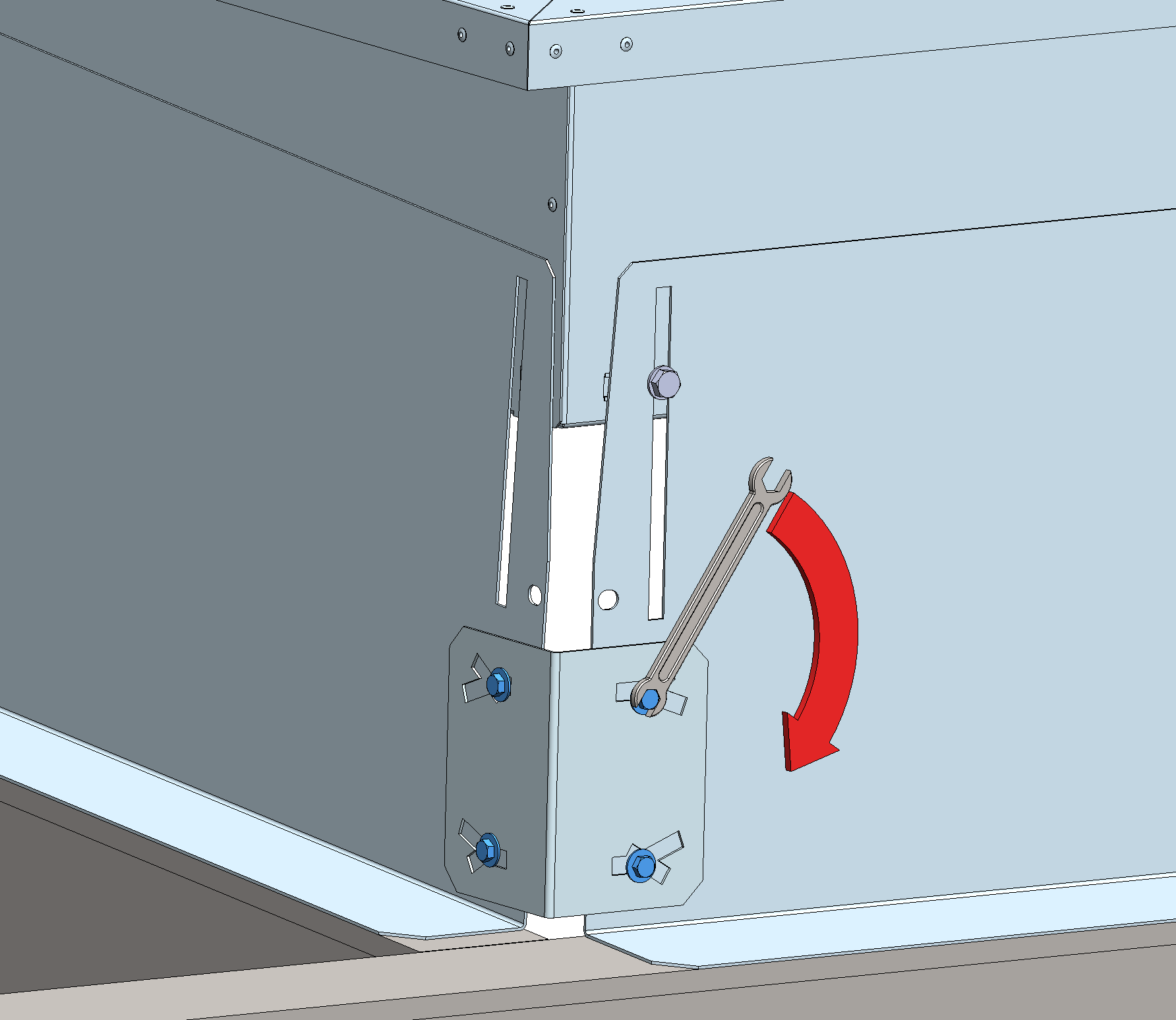 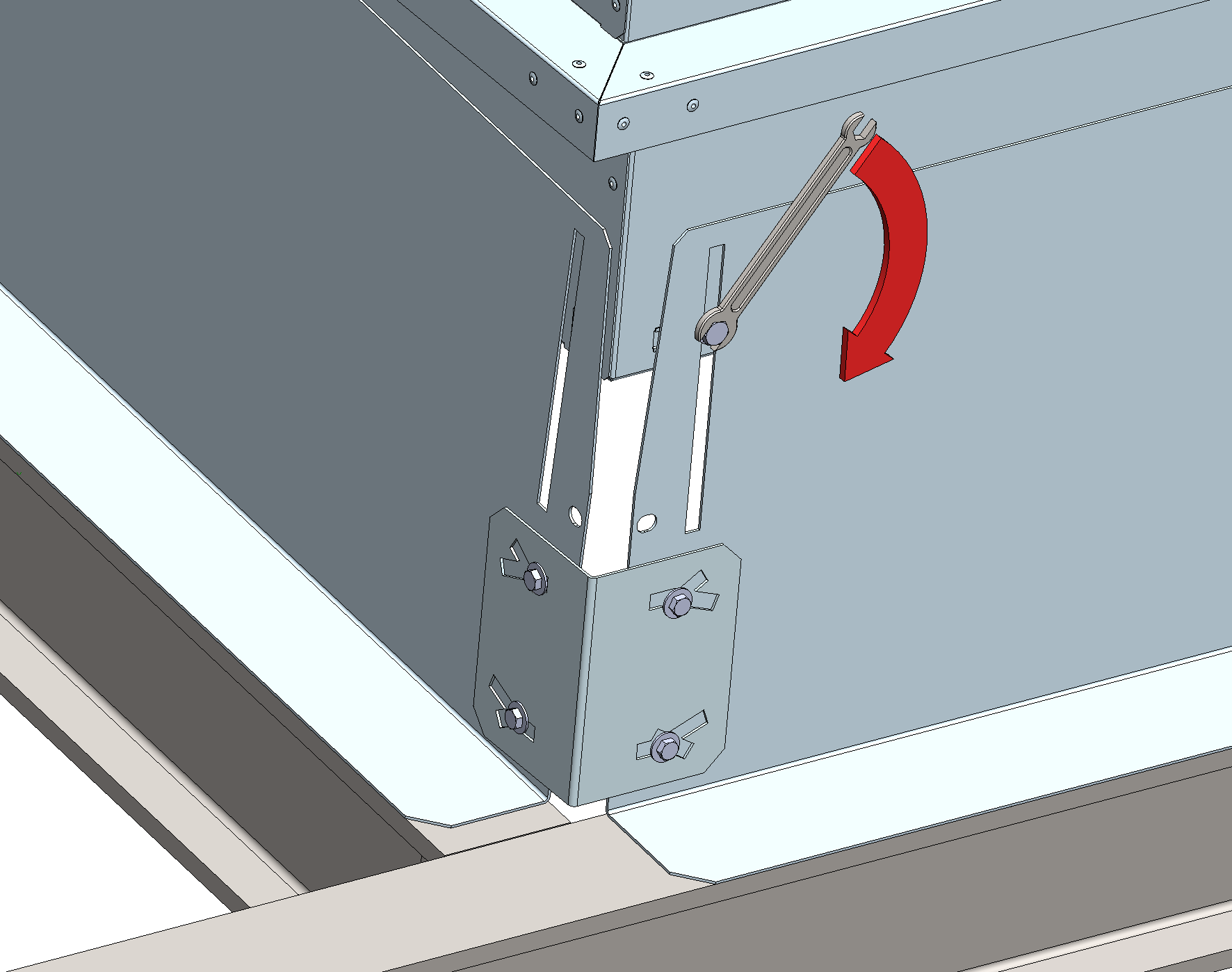 20 |
08/11/2021
e-Baltic
DAKSOKKEL INSTALLATIE
Wanneer het frame correct is geplaatst, zet u het geheel vast met:
een onderbroken lasnaad (20 tot 30 mm om de 200 mm)
20 to 30mm
200mm MAX
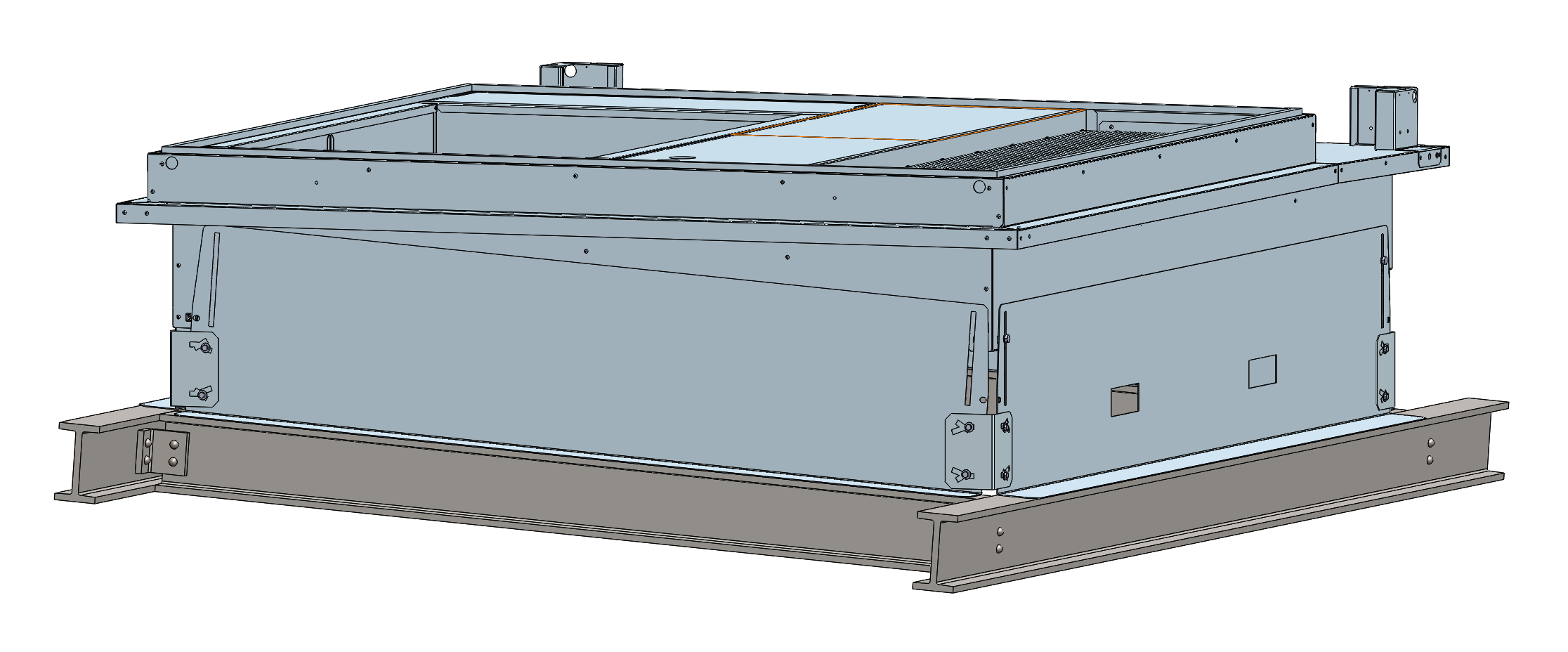 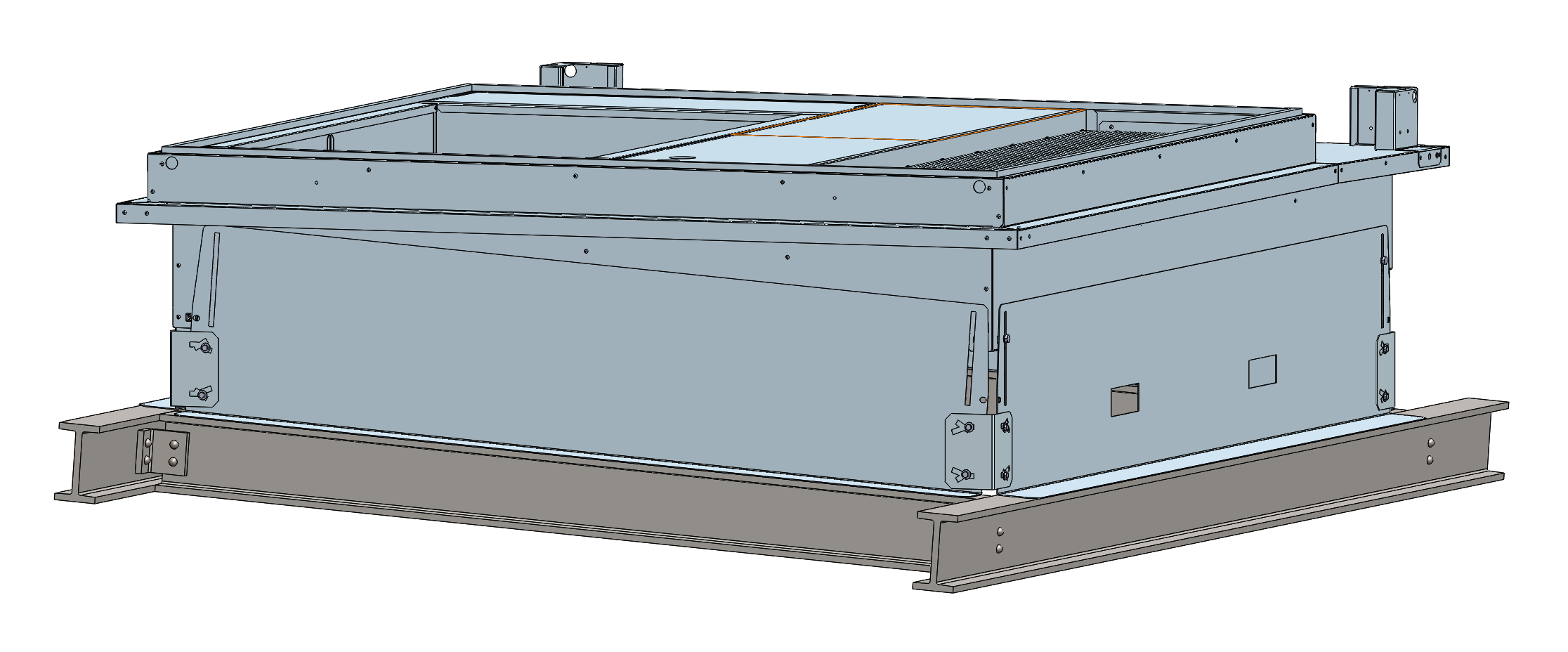 21 |
08/11/2021
e-Baltic
DAKSOKKEL INSTALLATIE
Wanneer het frame correct is geplaatst, zet u het geheel vast met:
een onderbroken lasnaad (20 tot 30 mm om de 200 mm)
Of met M6 zelftappende schroeven in de buitenste voorgeboorde gaten.
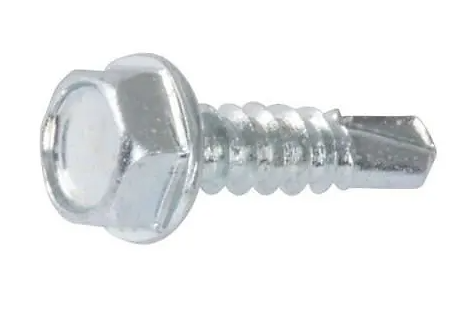 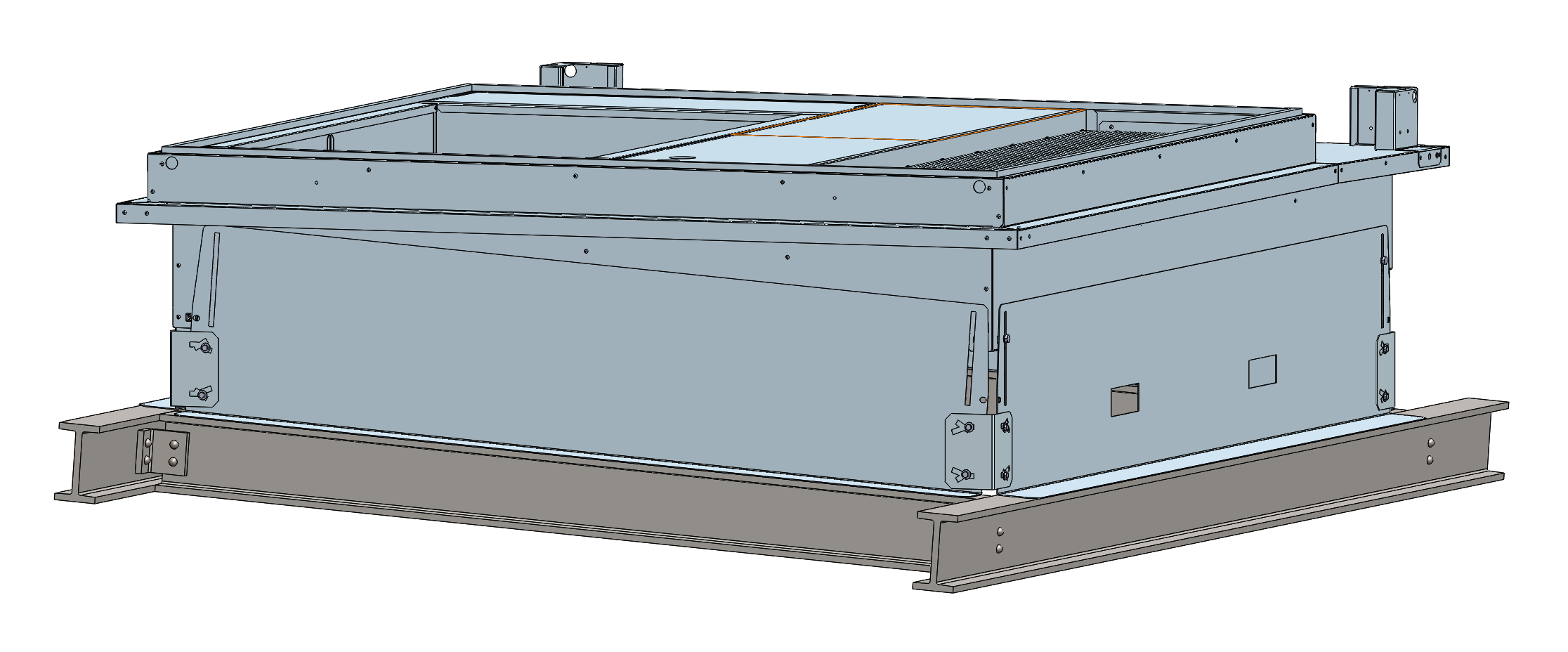 22 |
08/11/2021
e-Baltic
DAKSOKKEL INSTALLATIE
Breng de plafond isolatie weer aan.
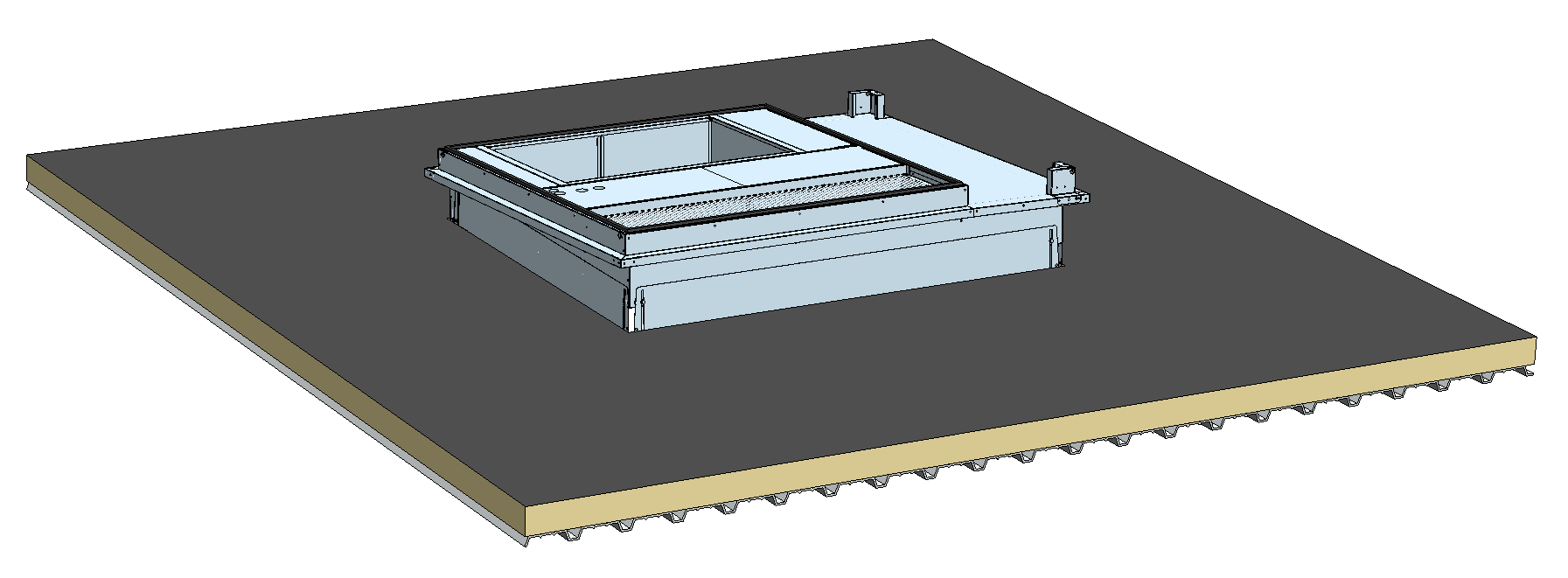 23 |
08/11/2021
e-Baltic
DAKSOKKEL INSTALLATIE
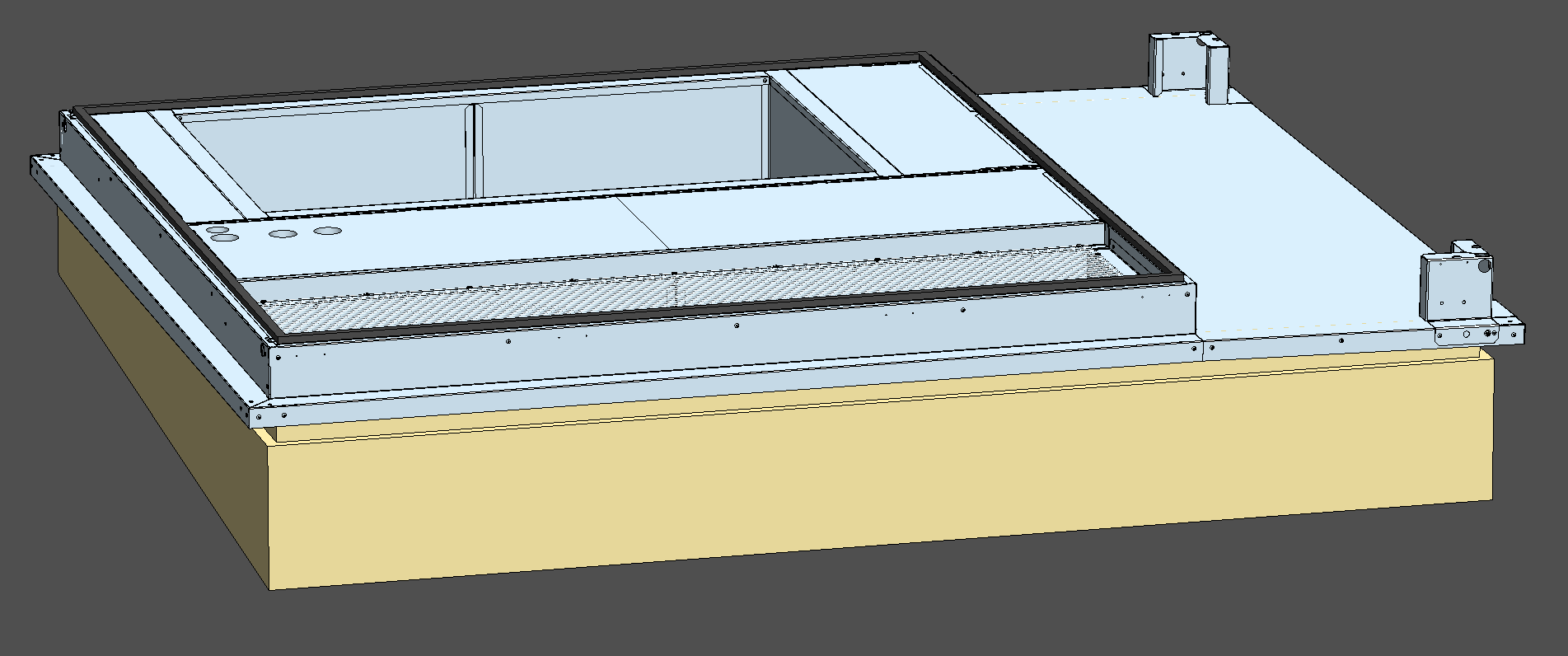 Installeer de isolatie over de zijpanelen van de daksokkel.
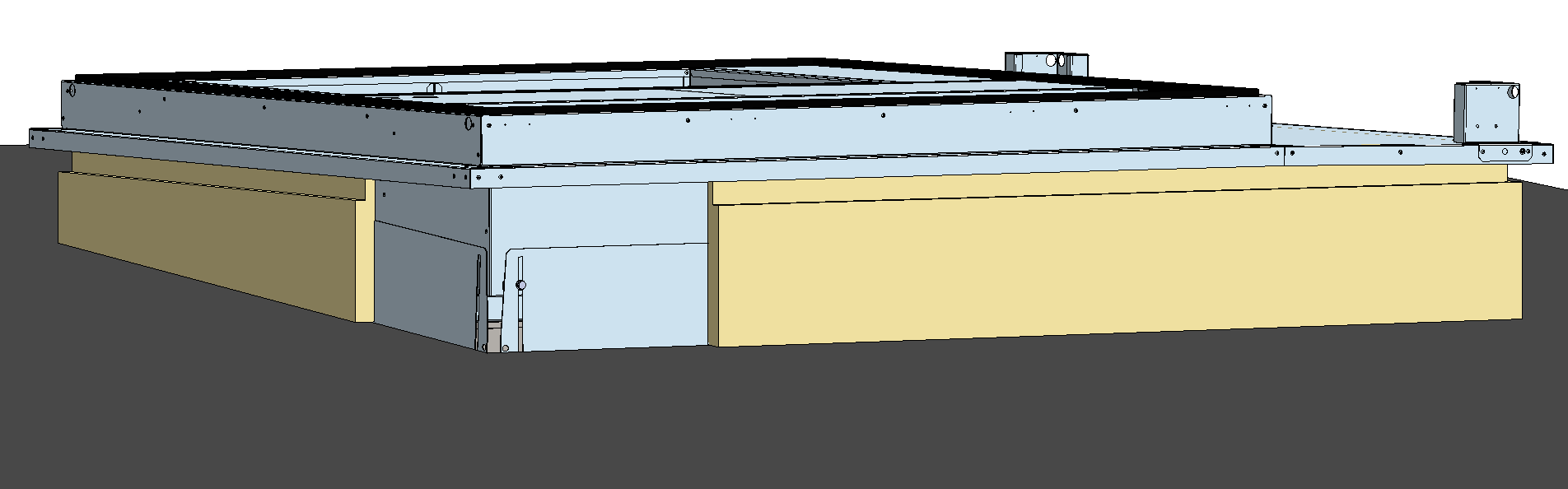 24 |
08/11/2021
e-Baltic
DAKSOKKEL INSTALLATIE
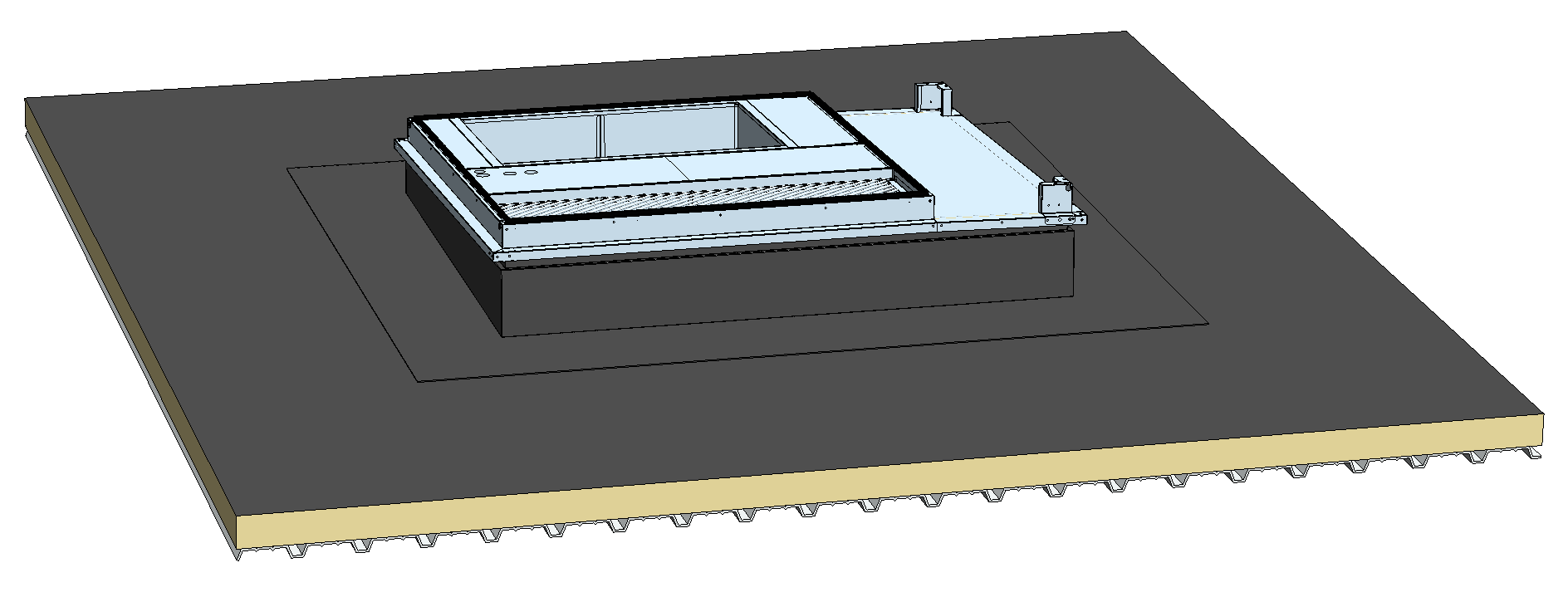 Dicht de daksokkel compleet af (de flappen en de verbindingen bedekkend) met afdichtingskit
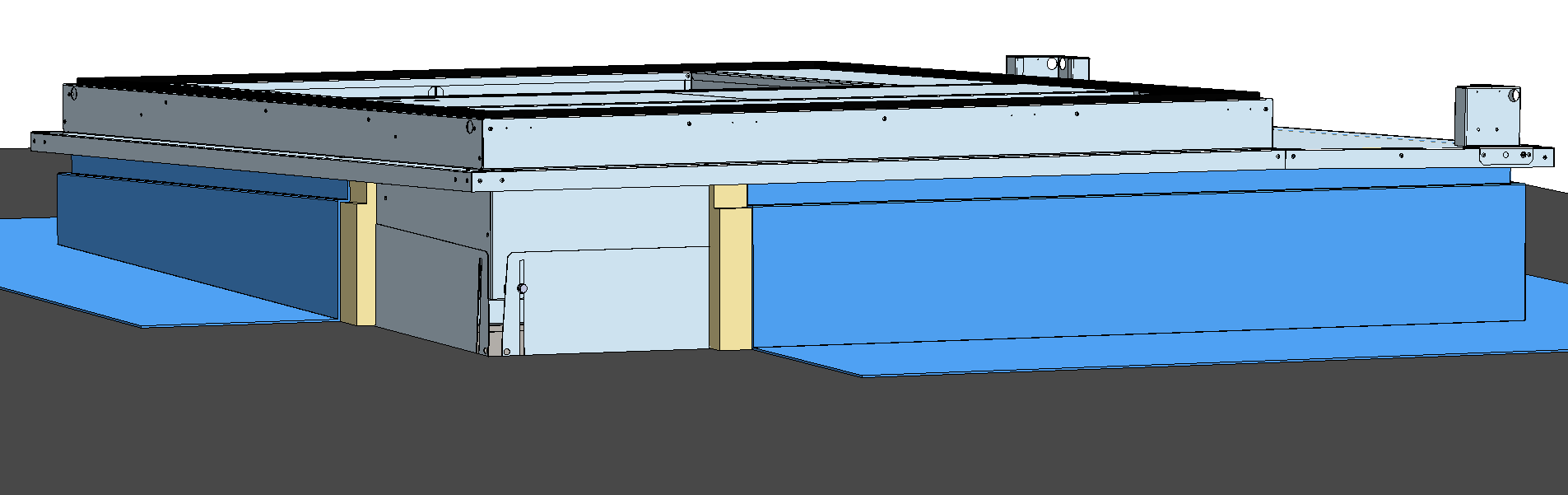 25 |
08/11/2021
e-Baltic
DAKSOKKEL INSTALLATIE
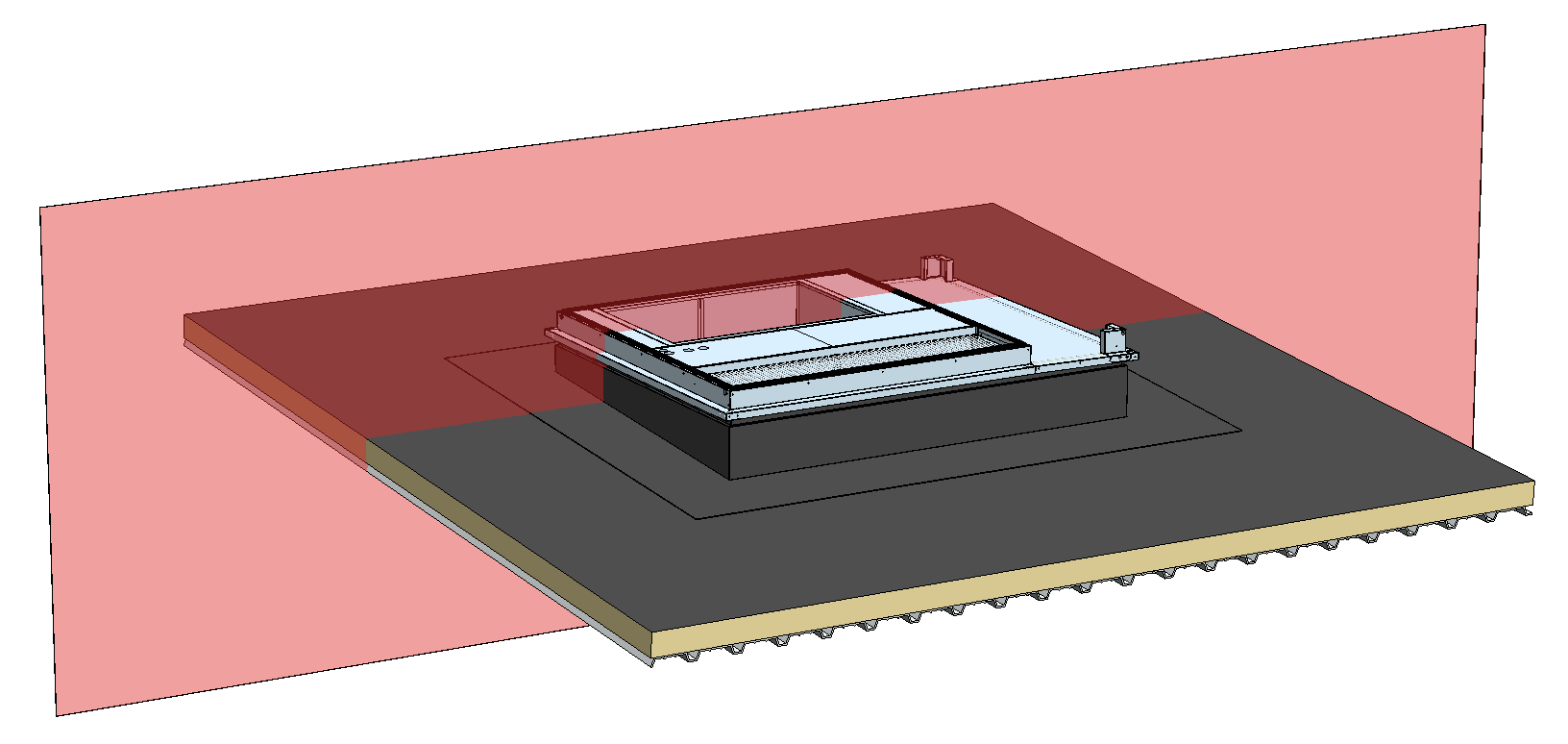 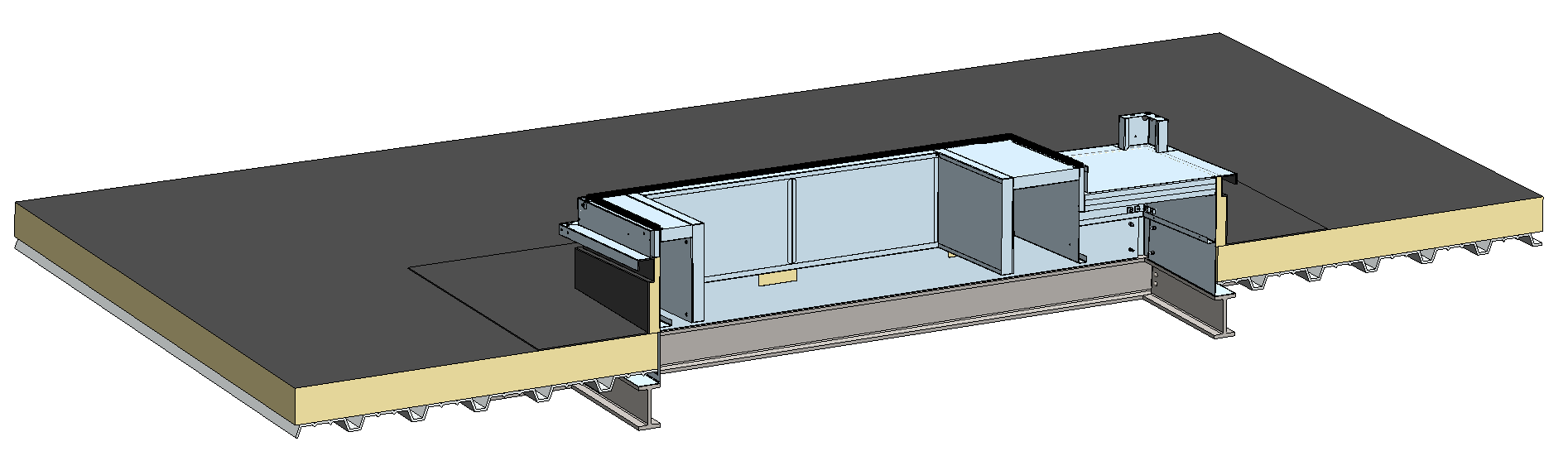 26 |
08/11/2021
e-Baltic
DAKSOKKEL INSTALLATIE
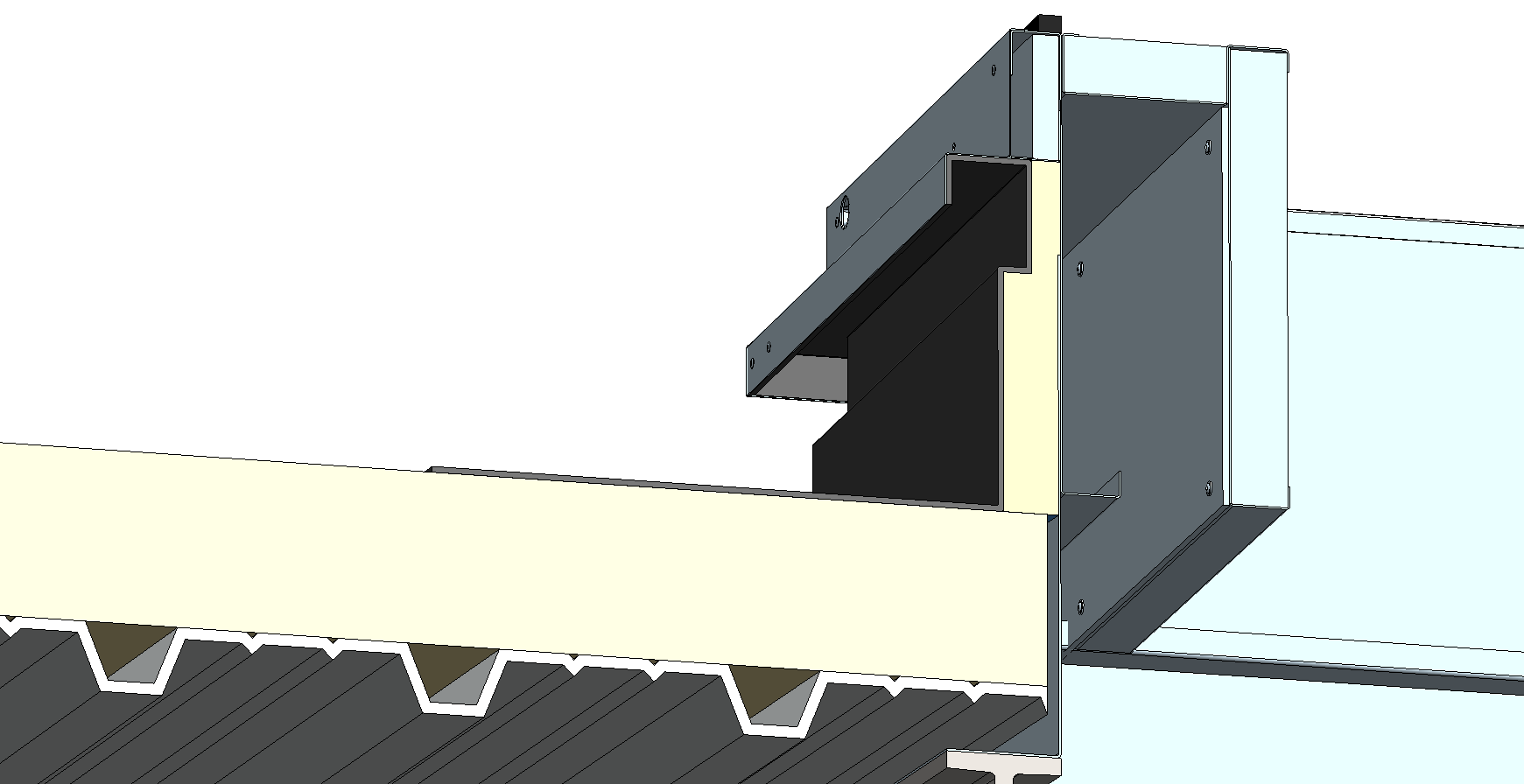 DAKSOKKEL
DAKSOKKEL ISOLATIE
BEKLEDING
DAKISOLATIE
AFDICHTING /BRANDSCHOT
FLAPPEN
GEBOUW FRAME
27 |
08/11/2021
e-Baltic
DAKSOKKEL INSTALLATIE
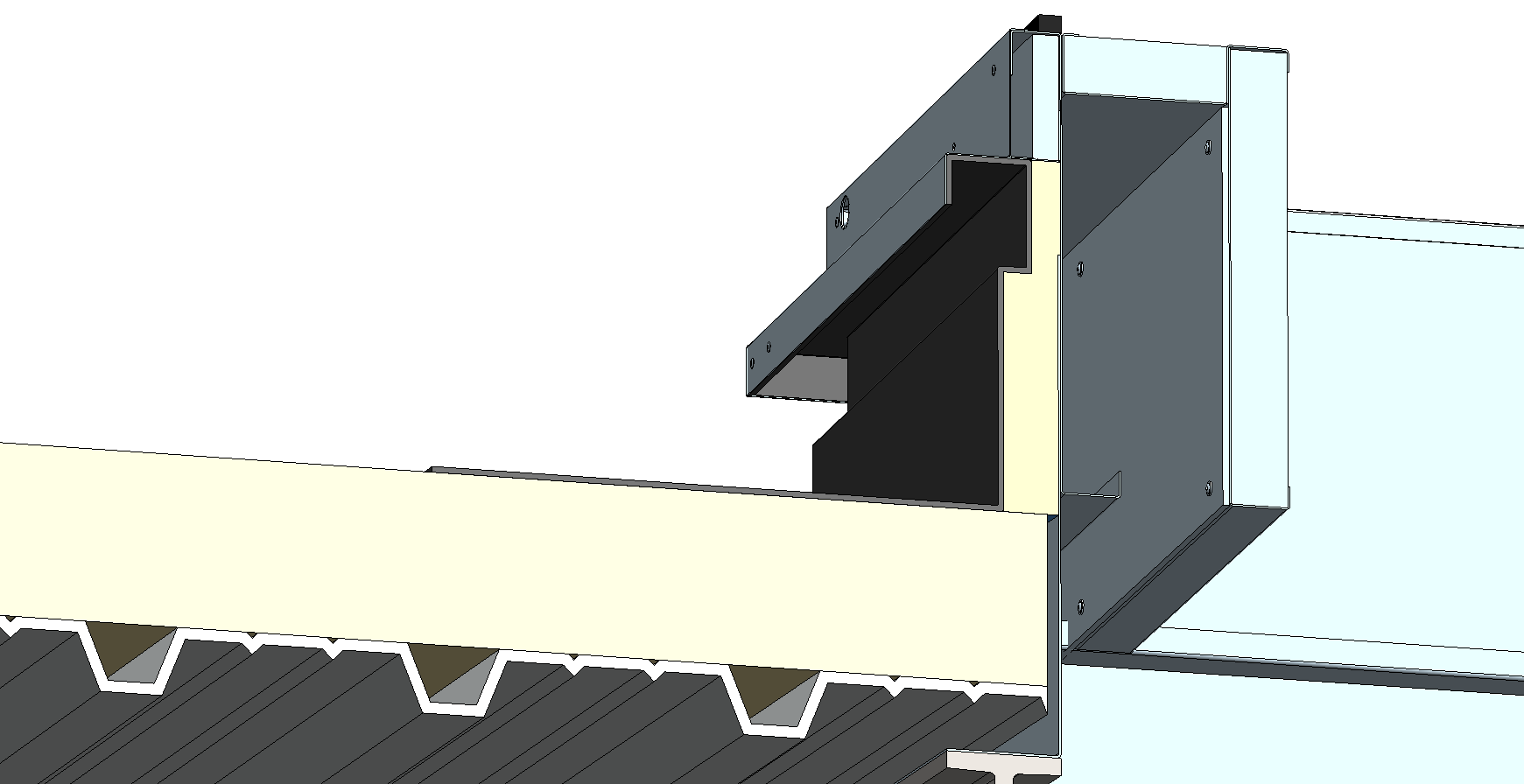 DAKSOKKEL
ROOF CURB  INSULATION
ISOLATIE DAKSOKKEL
ZORG ERVOOR DAT DE ISOLATIE OVER DE ZIJPANELEN VAN DE DAKOPSOKKEL WORDT AANGEBRACHT OM CONDENSATIE TE VOORKOMEN.
BEKELEDING
DAKISOLATIE
SEALING / FIRE BULKHEAD
FLAPPEN
GEBOUW FRAME
28 |
08/11/2021
e-Baltic
DAKSOKKEL INSTALLATIE
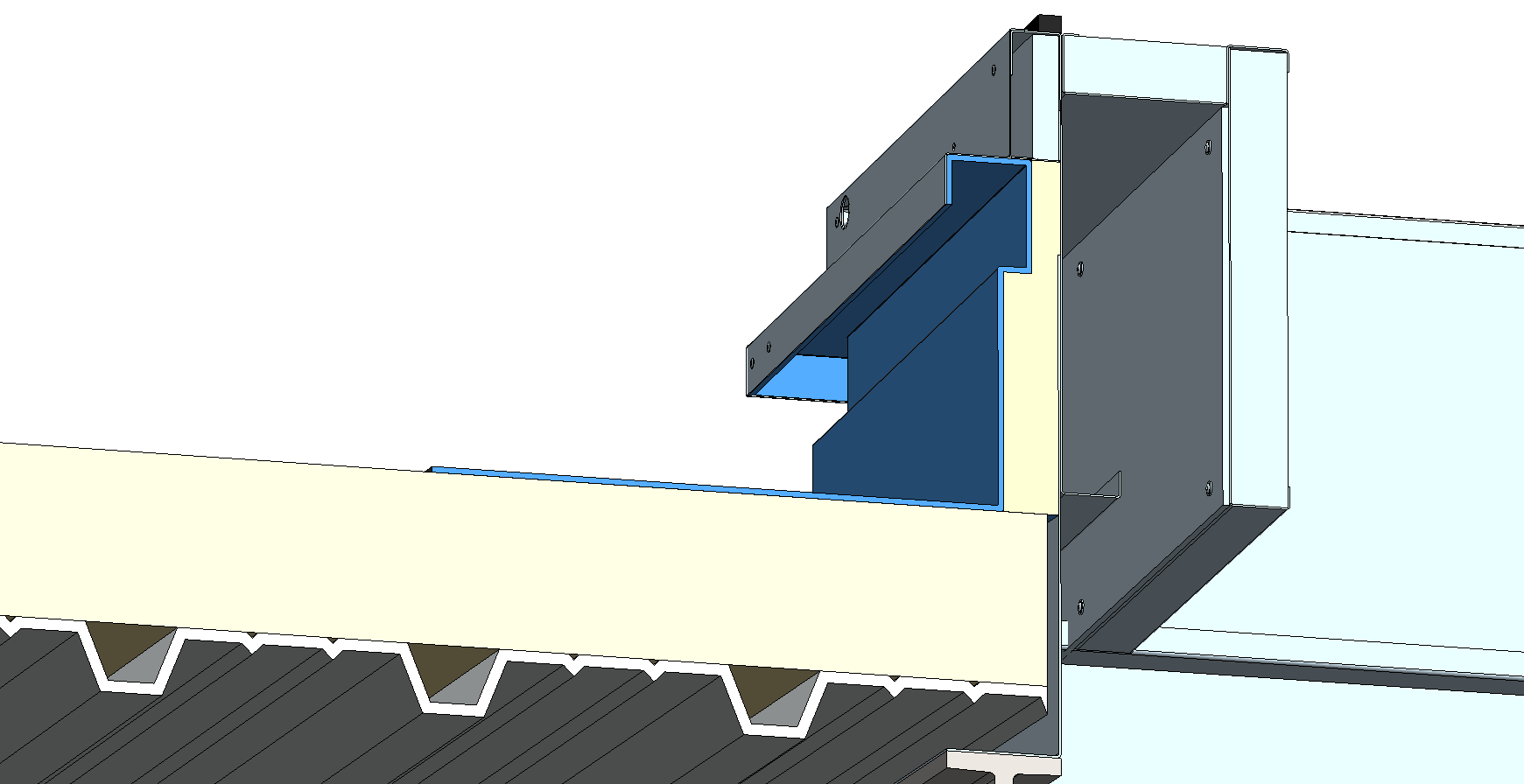 DAKSOKKEL
ISOLATIE DAKSOKKEL
BEKLEDING
DAKISOLATIE
AFDICHTING / BRANDSCHOT
ZORG ERVOOR DAT DE VOLLEDIGE DAKSOKKEL ISOLATIE BEDEKT IS MET DE AFDICHTINGSKIT.
SEALING / FIRE BULKHEAD
FLAPPEN
GEBOUW FRAME
29 |
08/11/2021
e-Baltic
DAKSOKKEL INSTALLATIE
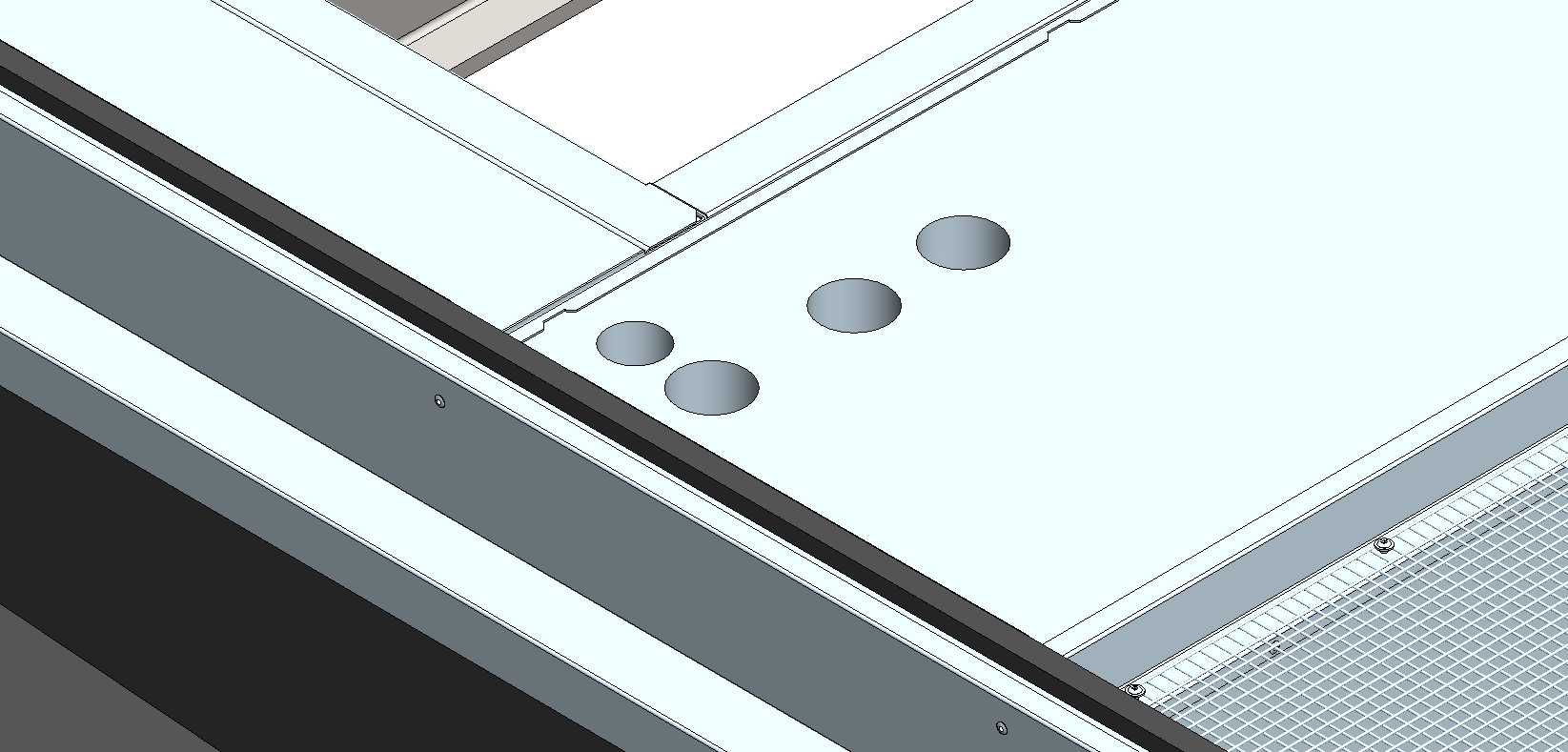 Voorbereiding van de elektrische aansluiting van het toestel
GAT VOOR COMMUNICATIEKABEL
GATEN VOOR KABELS EXTRA VERWARMINGSAPPARATEN
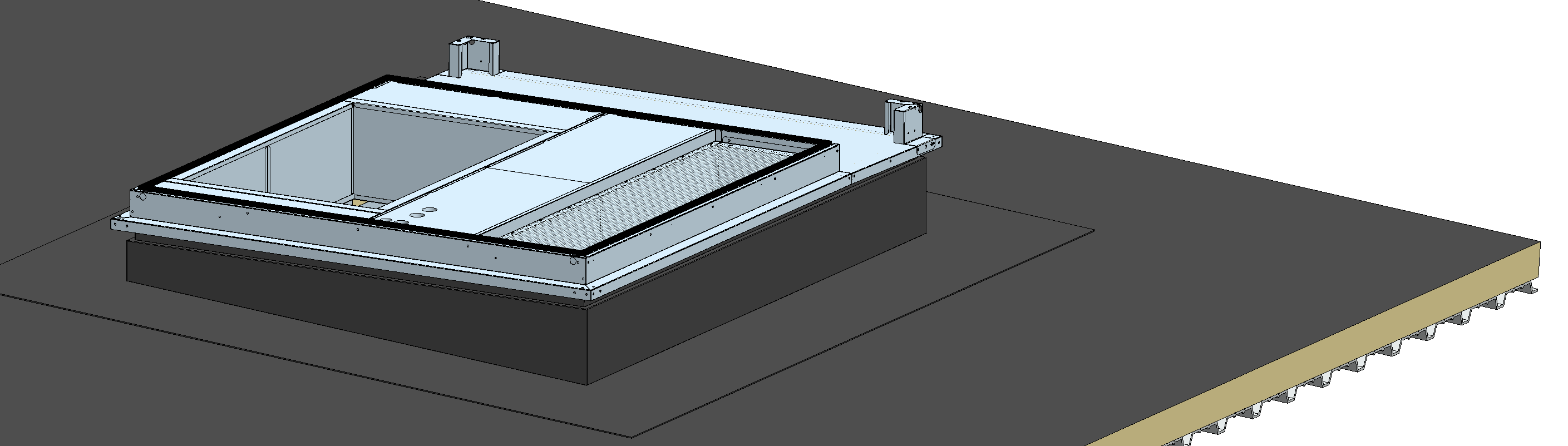 GAT VOOR STROOMKABEL
30 |
08/11/2021
e-Baltic
DAKSOKKEL INSTALLATIE
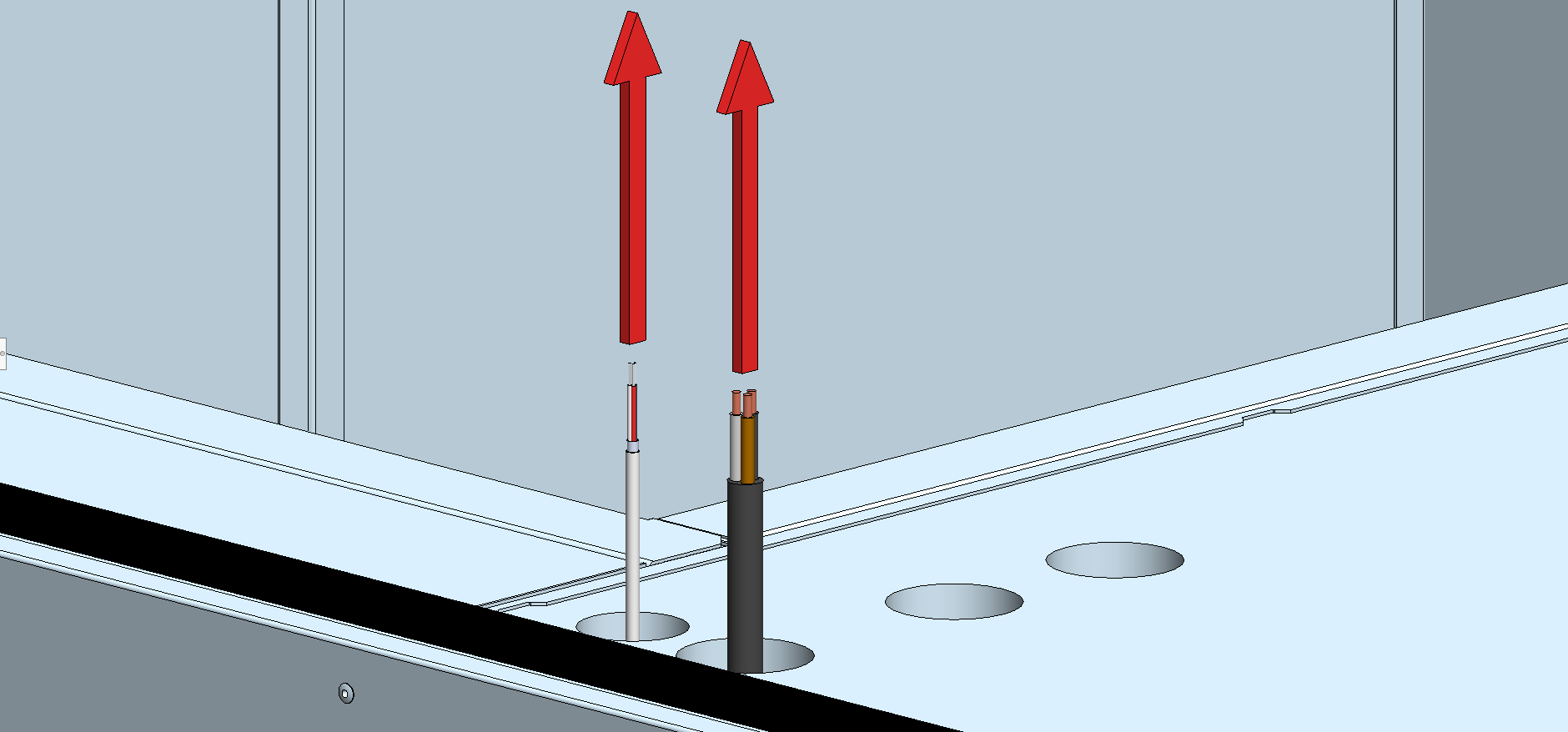 Een klaarliggende bedradingsbundel (voedings- en communicatiedraden) moet door de sokkel worden getrokken om uiteindelijk in de elektrische kast op het dak te worden aangesloten.
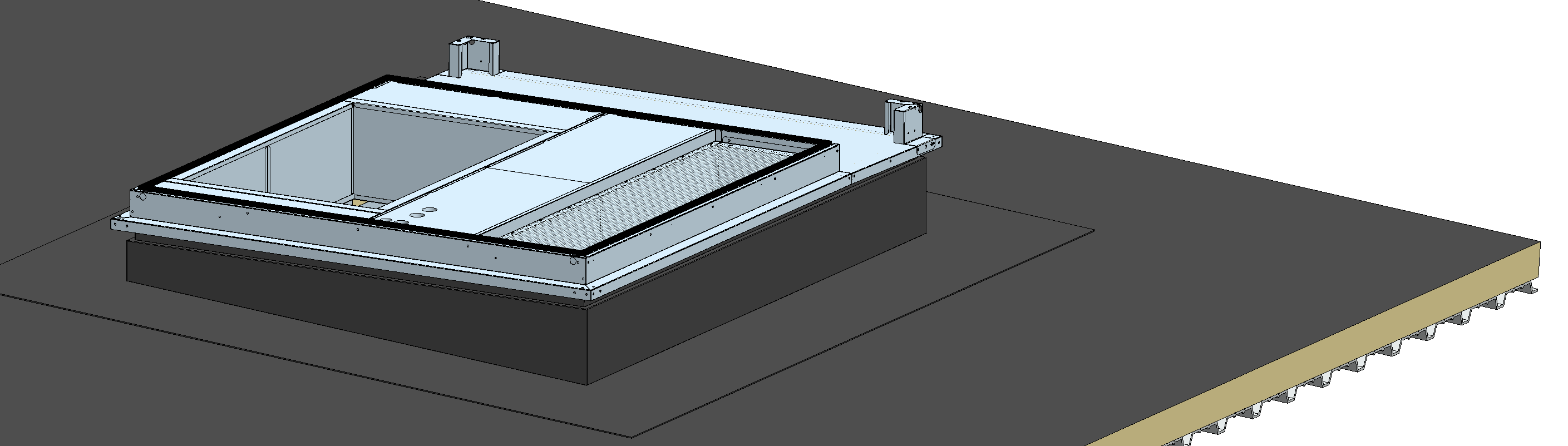 31 |
08/11/2021
e-Baltic
DAKSOKKEL INSTALLATIE
Controleer of het verbindingsrubber niet beschadigd is tijdens het transport.
Indien nodig moet dit in de fabriek gemonteerde rubber worden vervangen of gerepareerd worden, voordat de rooftop op het dak wordt gemonteerd.
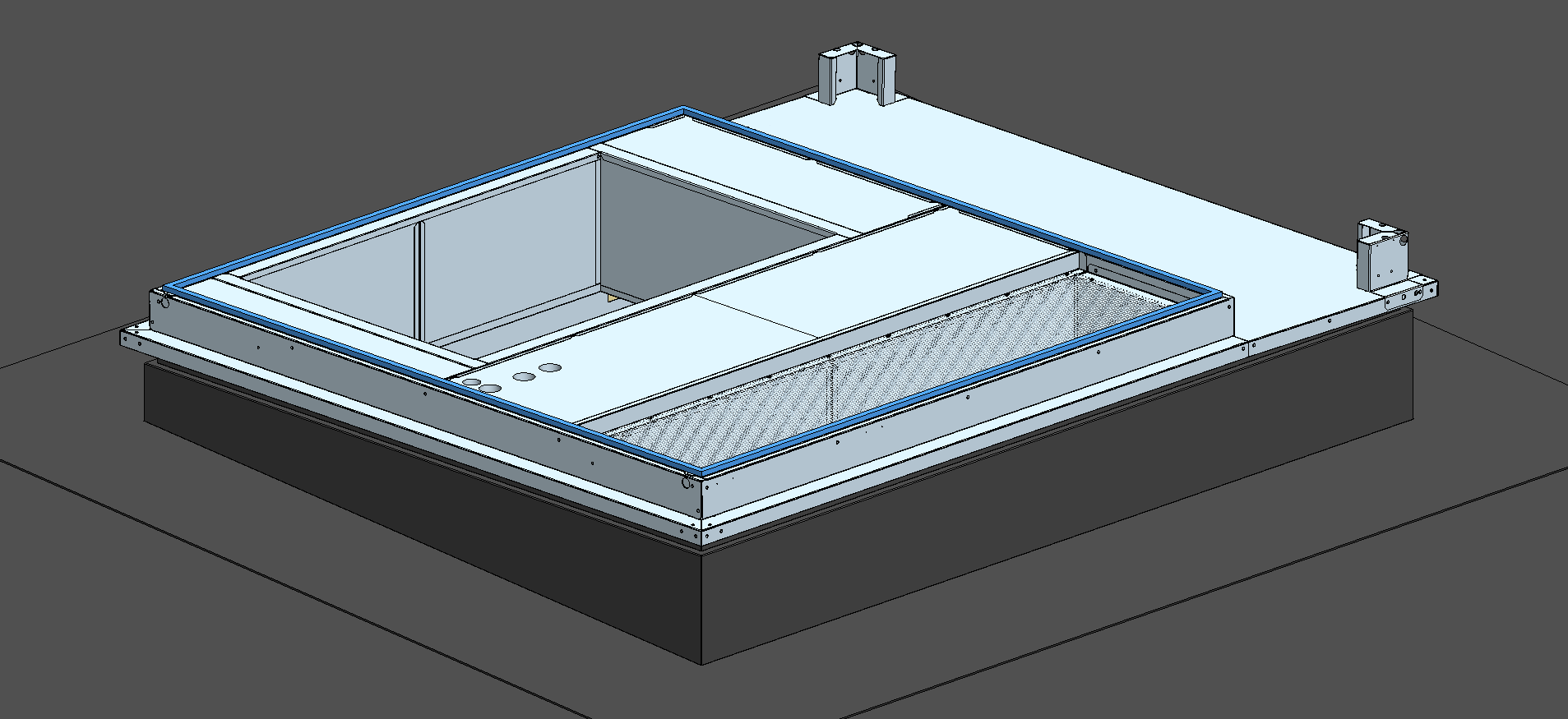 32 |
08/11/2021
e-BalticRooftop installatie
e-Baltic
ROOFTOP INSTALLATIE
VERWIJDER DE VORKHEFTRUCK BESCHERMHULZEN DIE ZICH ONDER DE MACHINE BEVINDEN 
Verwijder vóór de installatie de beschermhulzen van de vorkheftruck die zich onder het toestel bevinden.
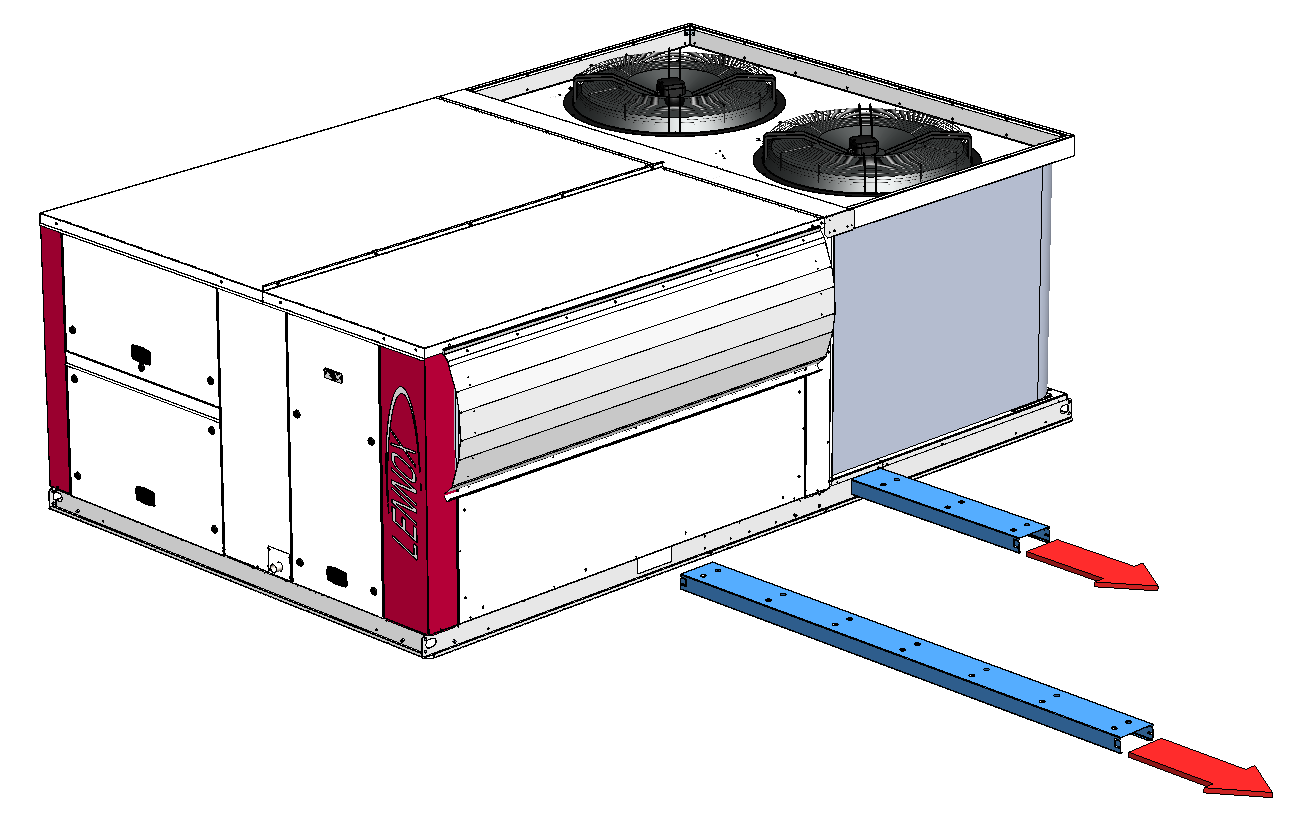 Let op dat u niemand verwondt bij het verwijderen van de vorkheftruck beschermhulzen.

Plaats de machine op een veilige plaats terwijl u de vorkheftruck beschermhulzen van het toestel verwijdert.

WAARSCHUWING: GEBRUIK NOOIT EEN VORKHEFTRUCK OM HET APPARAAT TE VERVOEREN ZONDER DEZE BESCHERMHOEZEN.
34 |
08/11/2021
e-Baltic
ROOFTOP INSTALLATIE
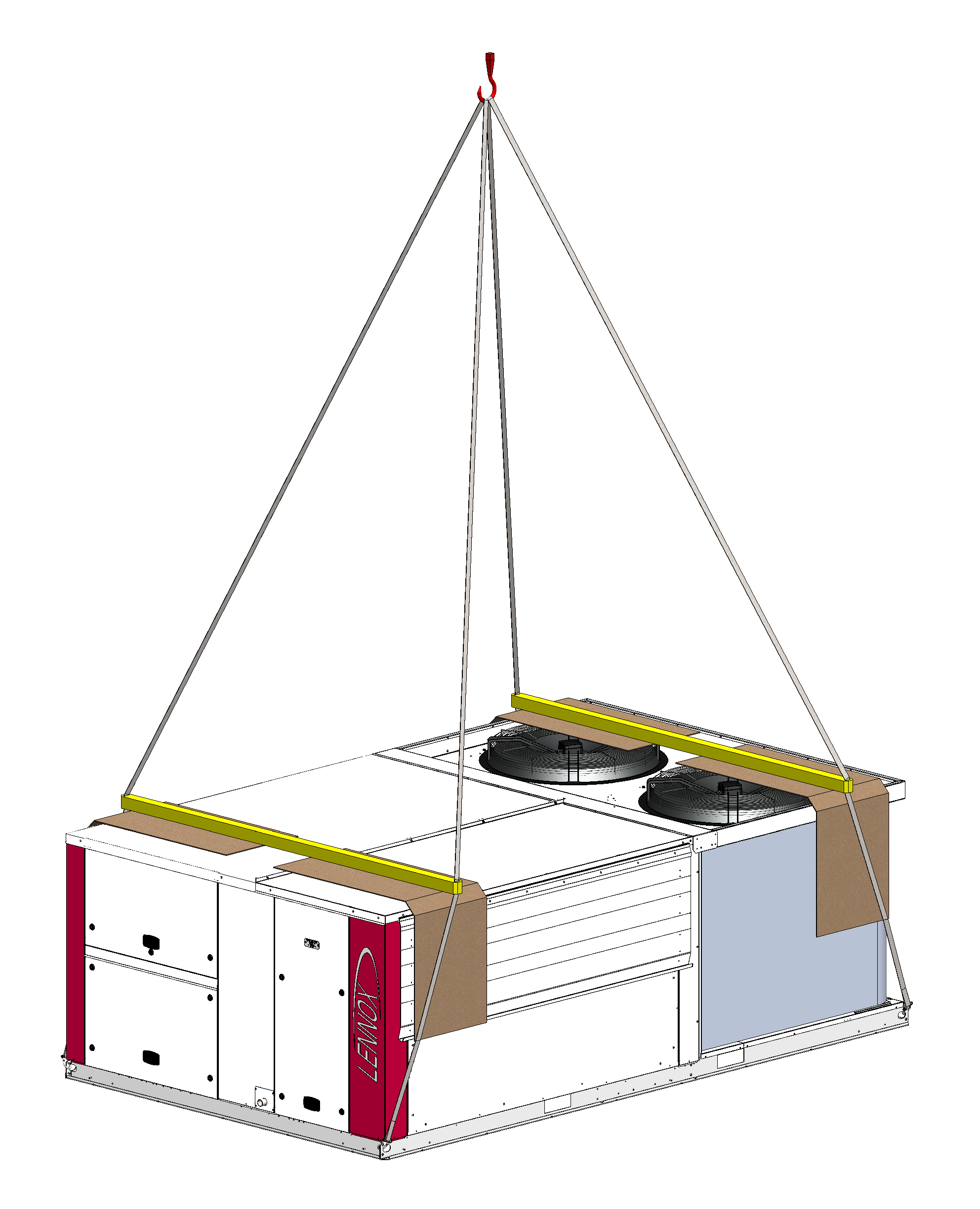 Voorbereiding voor het hijsen
Plaats hijsogen in elke hoek van de rooftop (sommige rooftops kunnen 6 hijsogen hebben).
De maximale diameter van de ringschacht = 20 mm.
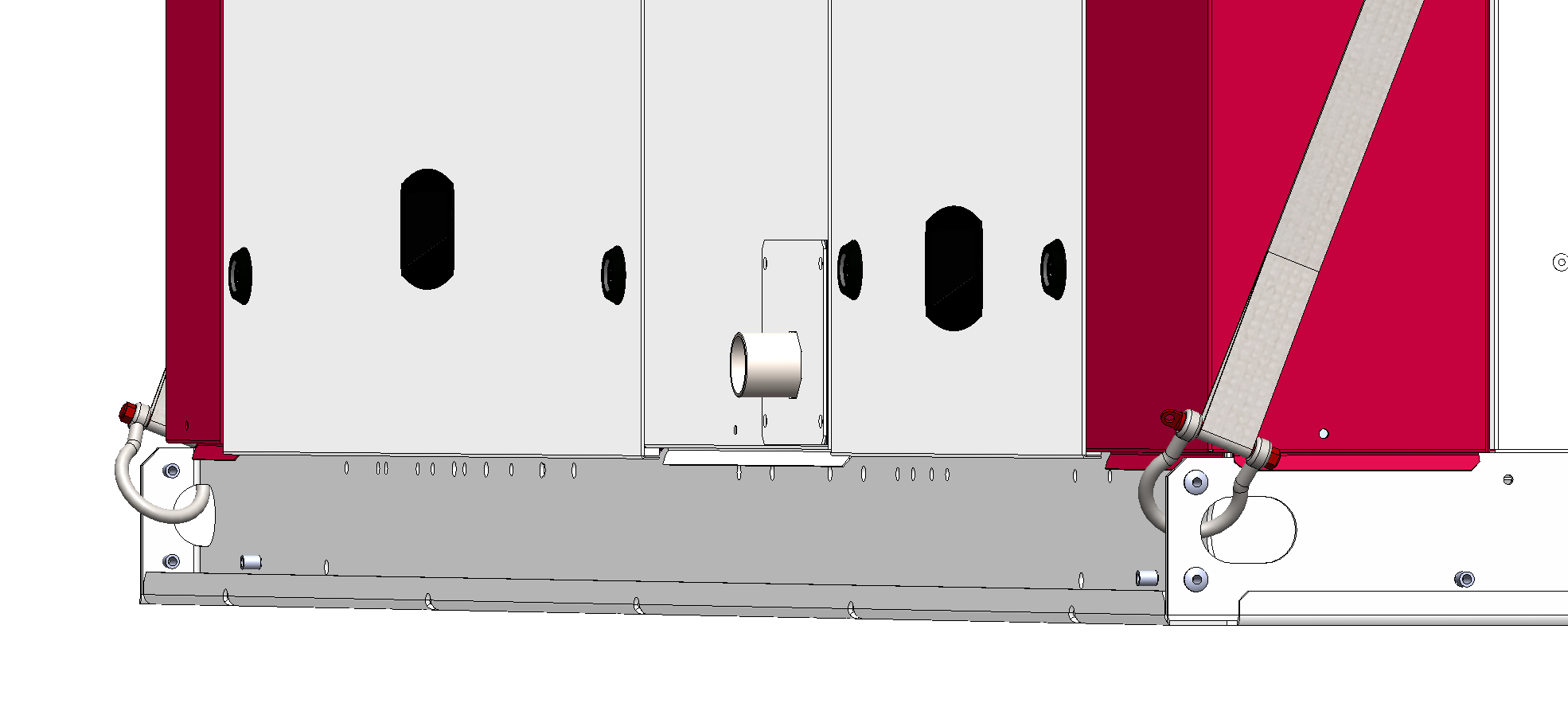 35 |
08/11/2021
e-Baltic
ROOFTOP INSTALLATIE
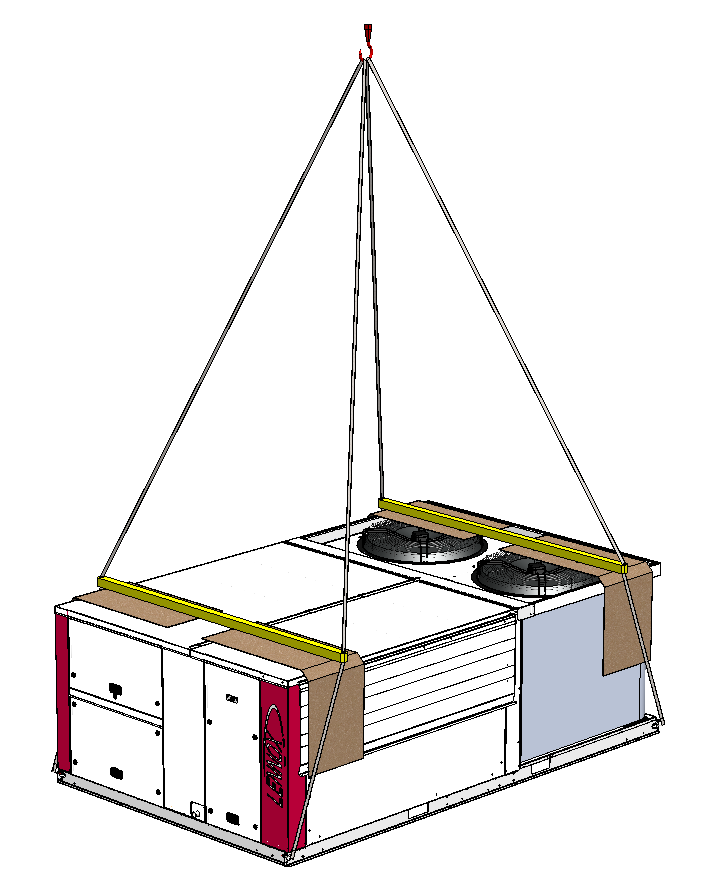 Voorbereiding voor het hijsen
Gebruik min. 5 m hijsband in elke sluiting.
5 m
36 |
08/11/2021
e-Baltic
ROOFTOP INSTALLATIE
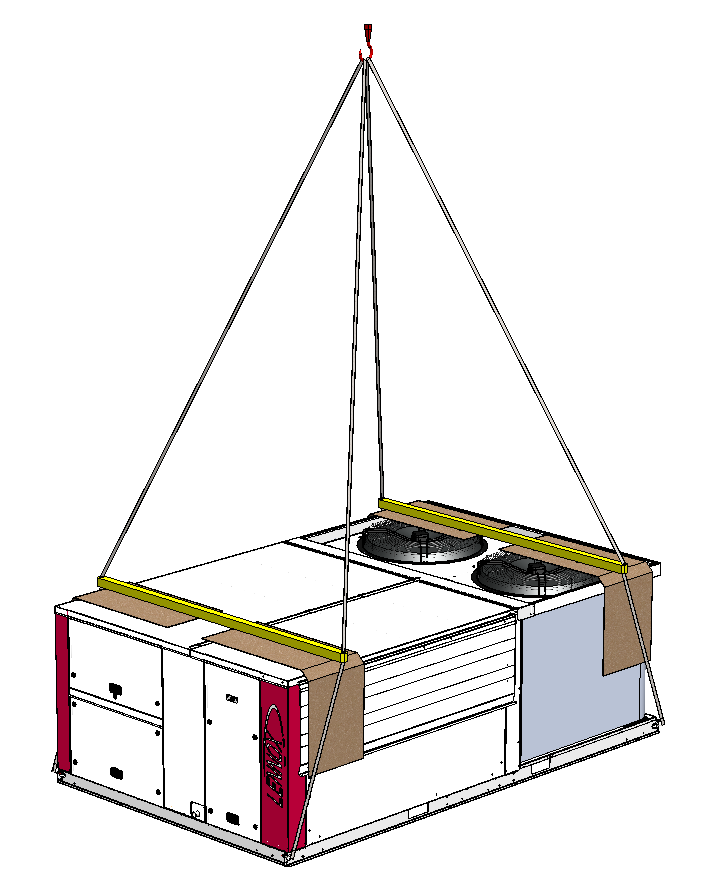 Voorbereiding voor het hijsen
Gebruik min. 5 m hijsband in elke sluiting.
Plaats karton bij elke hijsband om de rooftop te beschermen.
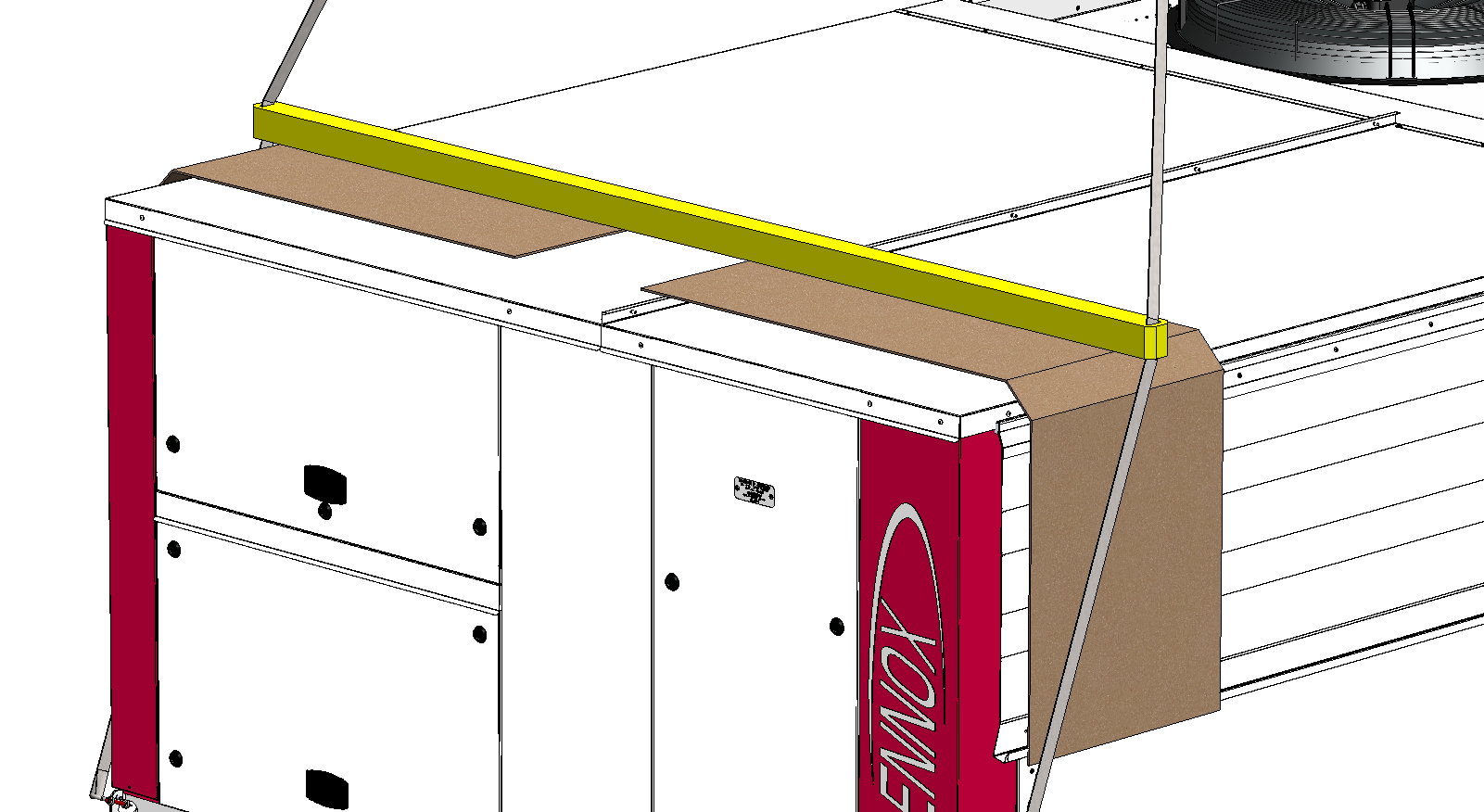 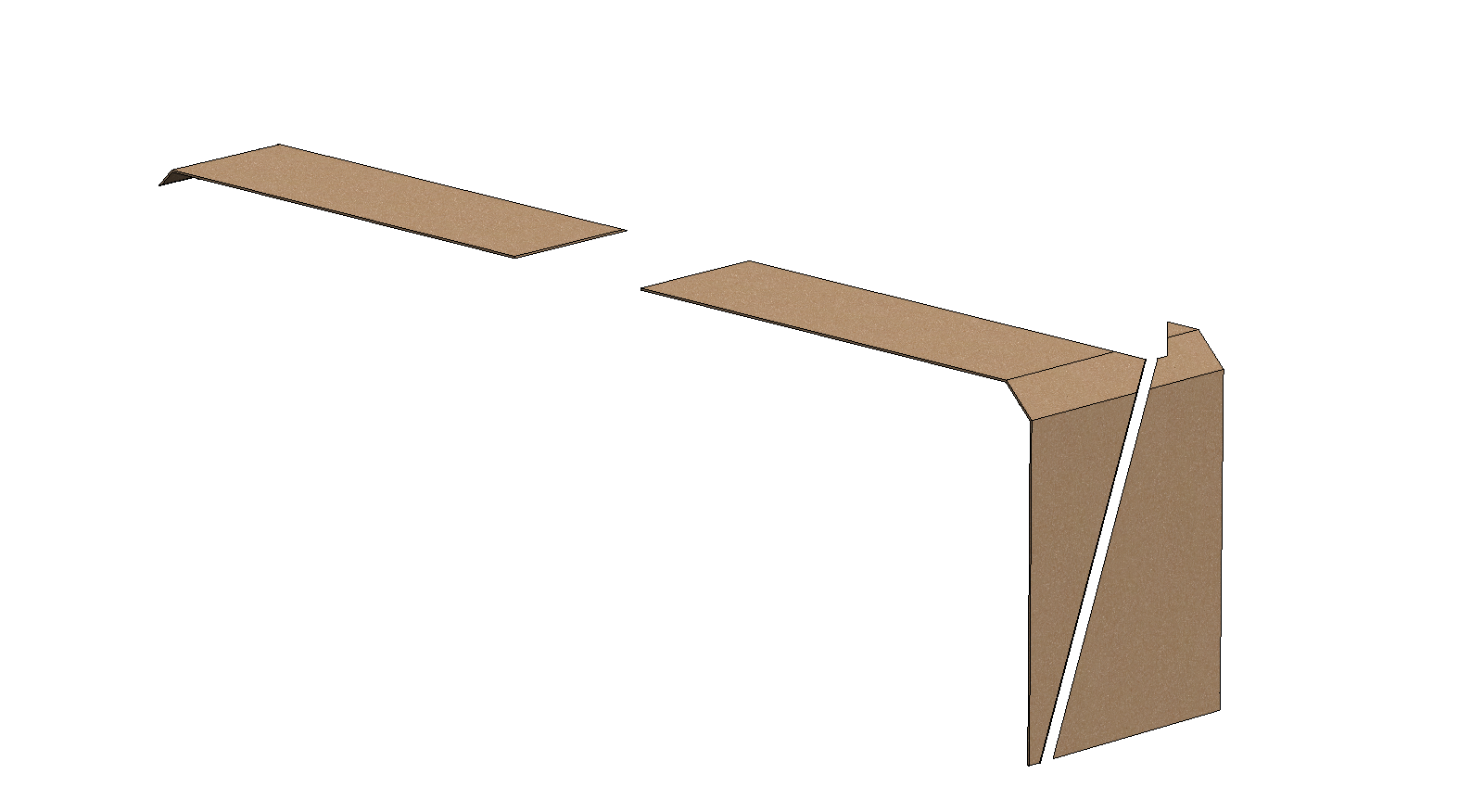 37 |
08/11/2021
e-Baltic
ROOFTOP INSTALLATIE
Voorbereiding voor het hijsen
Gebruik min. 5 m hijsband in elke sluiting.
Plaats karton bij elke hijsband om de rooftop te beschermen.
Er moet worden gehesen met spreidstangen om te voorkomen dat de hijsbanden de rooftop beschadigen.
De spreidstangen moeten even breed zijn als het toestel.
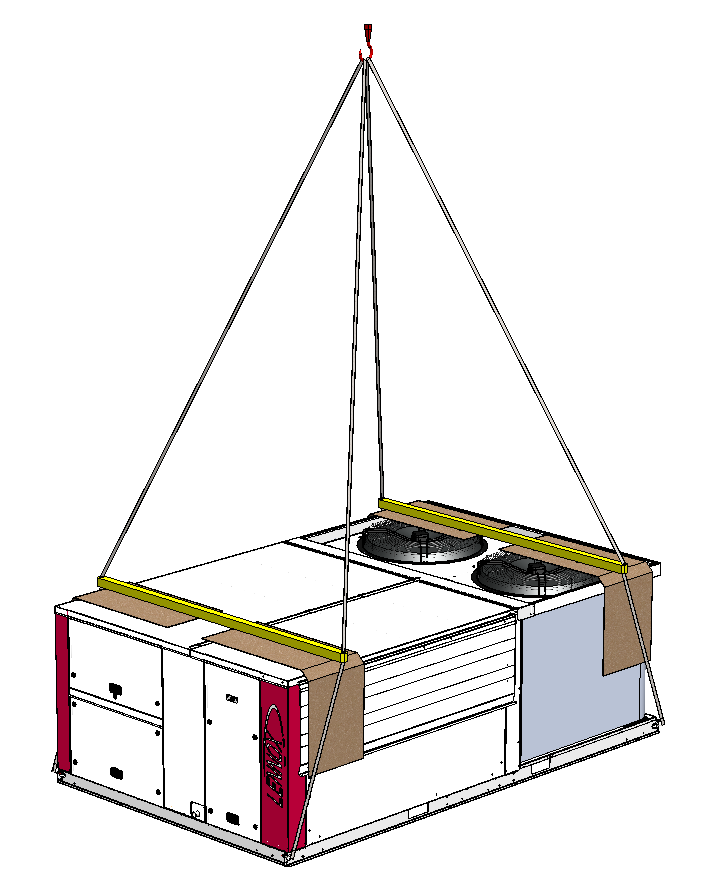 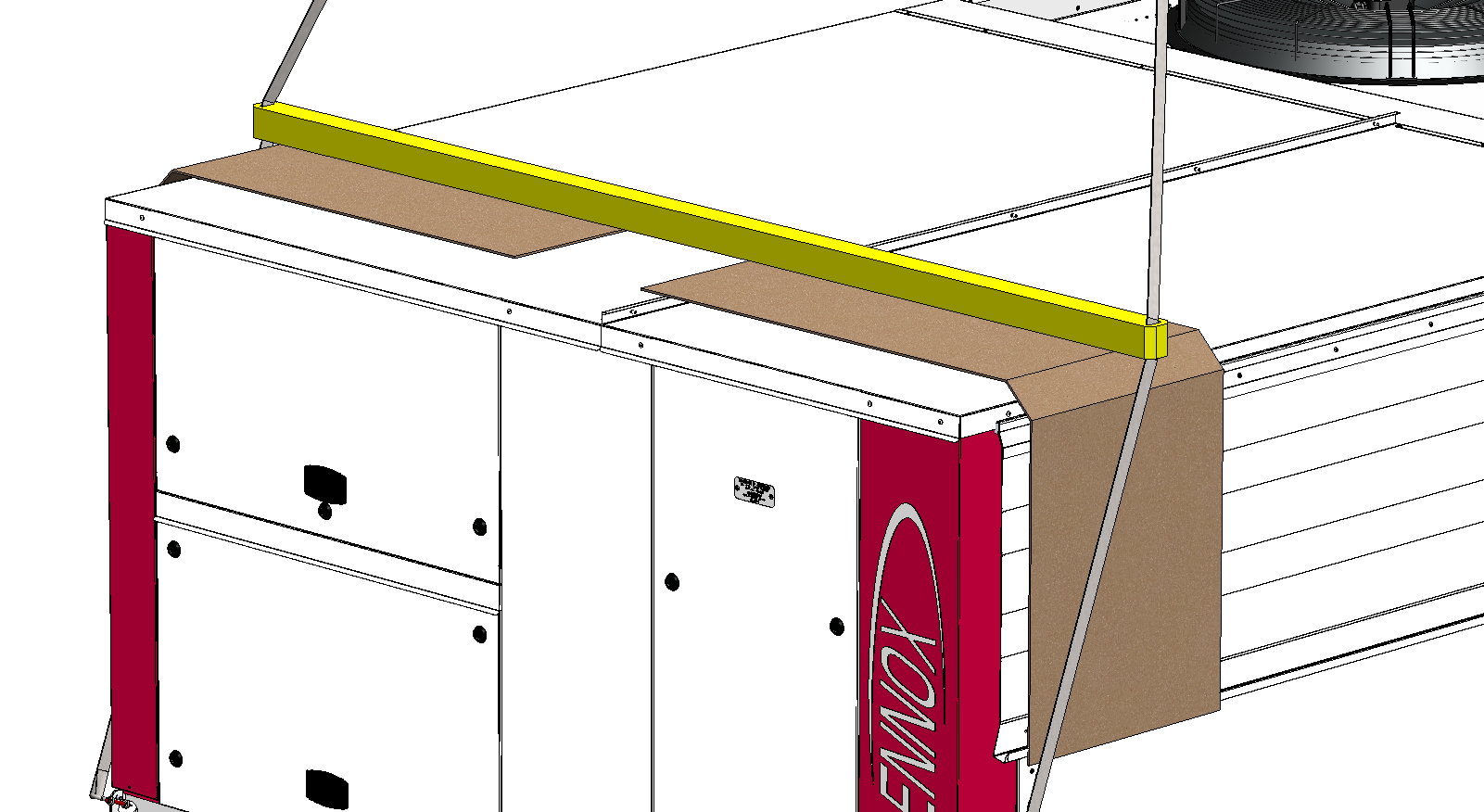 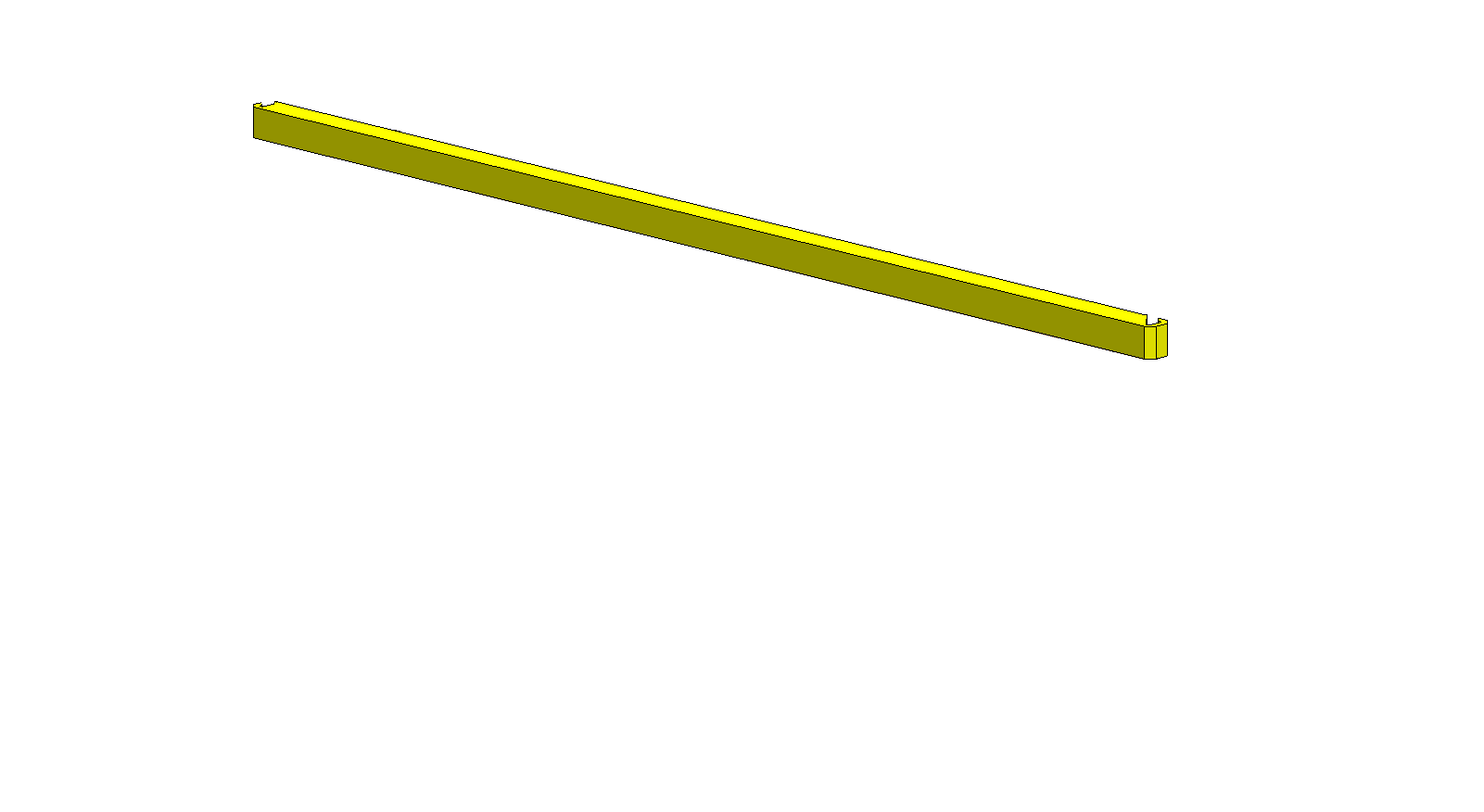 38 |
08/11/2021
e-Baltic
ROOFTOP INSTALLATIE
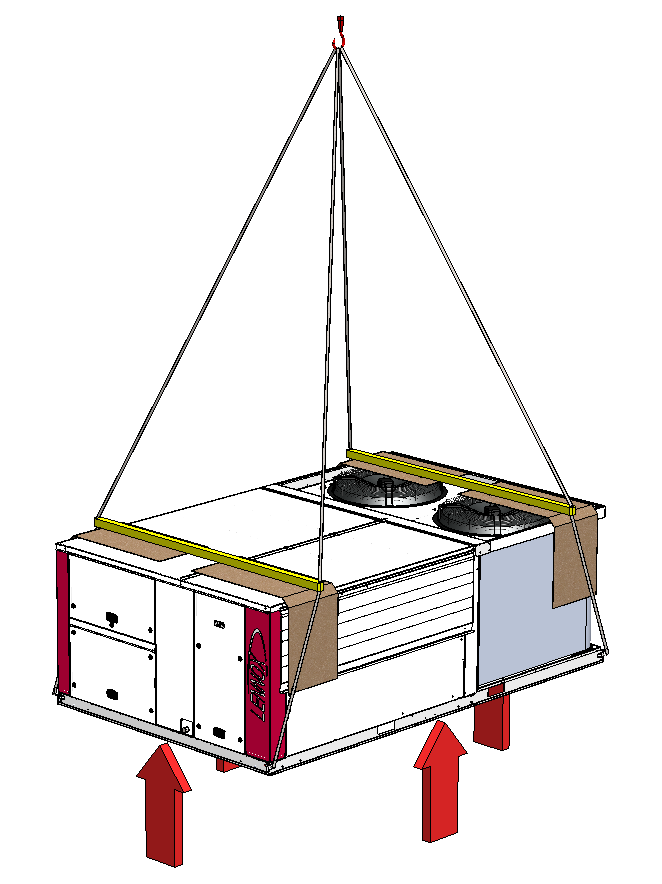 Zet de hijsbanden voorzichtig en geleidelijk onder spanning totdat het toestel begint te bewegen.




Zorg ervoor dat het toestel in horizontale positie beweegt.
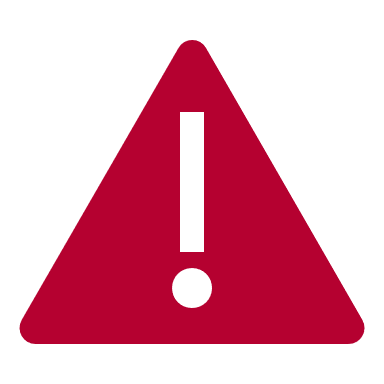 39 |
08/11/2021
e-Baltic
ROOFTOP INSTALLATIE
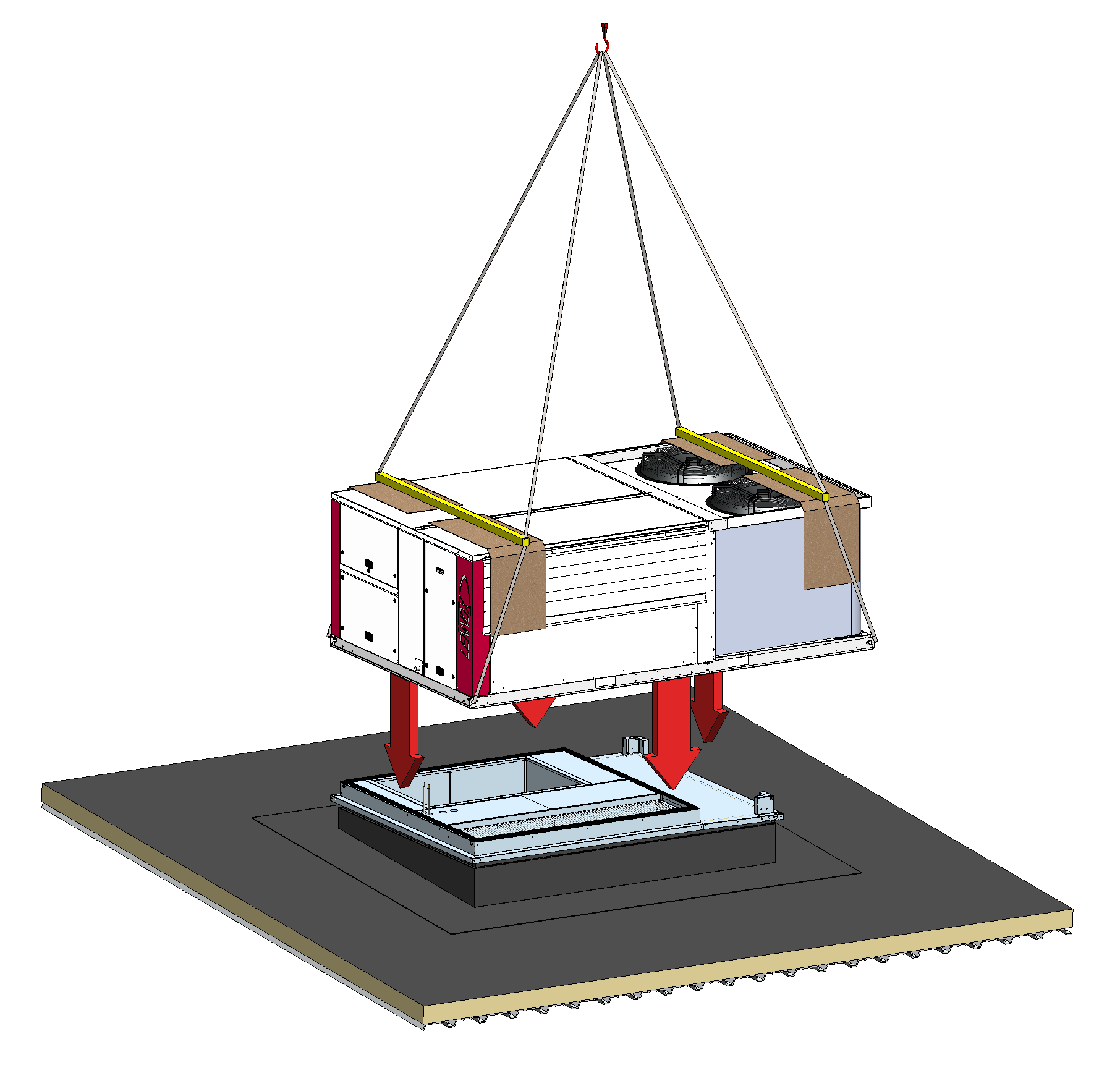 Verplaats het toestel naar de plaats waar het zal worden geïnstalleerd.


De kraan operator en de installateur bevinden zich op het dak en begeleiden de kraanmachinist, die beperkt zicht heeft.

Handgrepen met zuignappen moeten worden gebruikt om het toestel te hanteren en op de daksokkel te plaatsen.
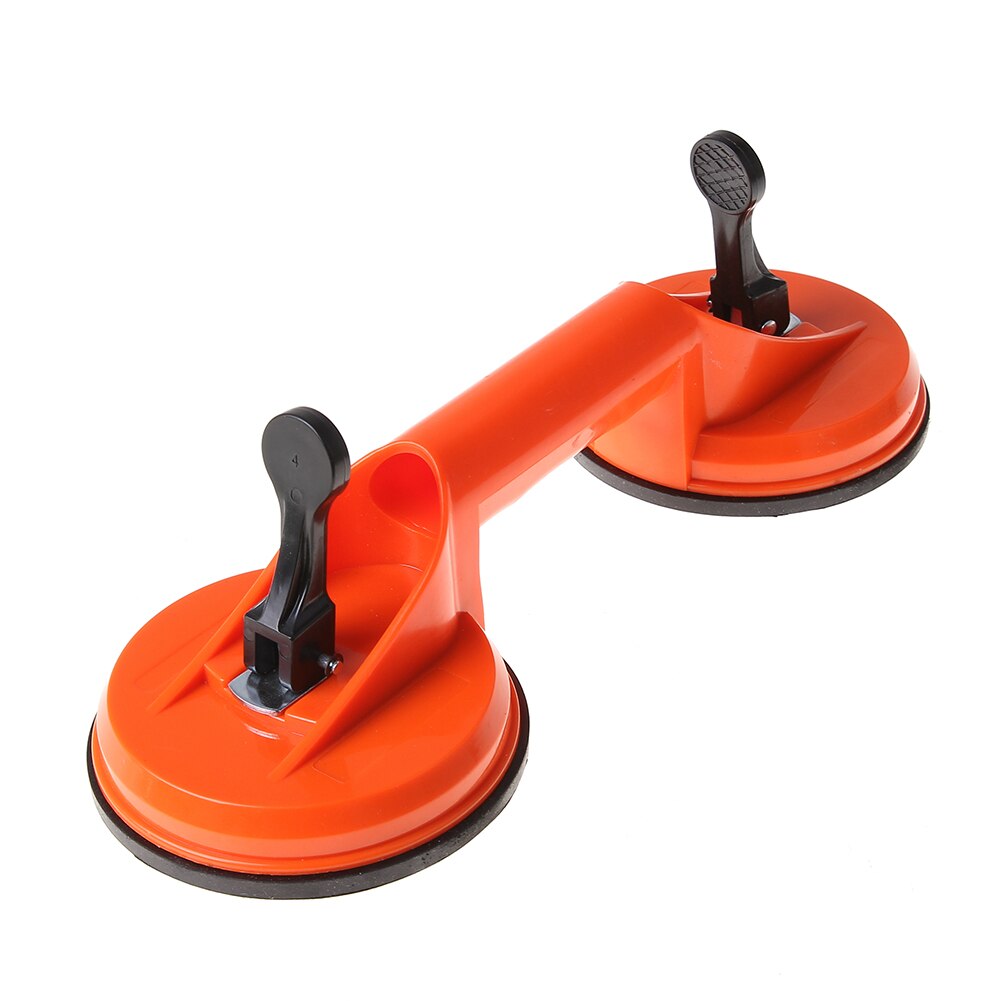 40 |
08/11/2021
e-Baltic
ROOFTOP INSTALLATIE
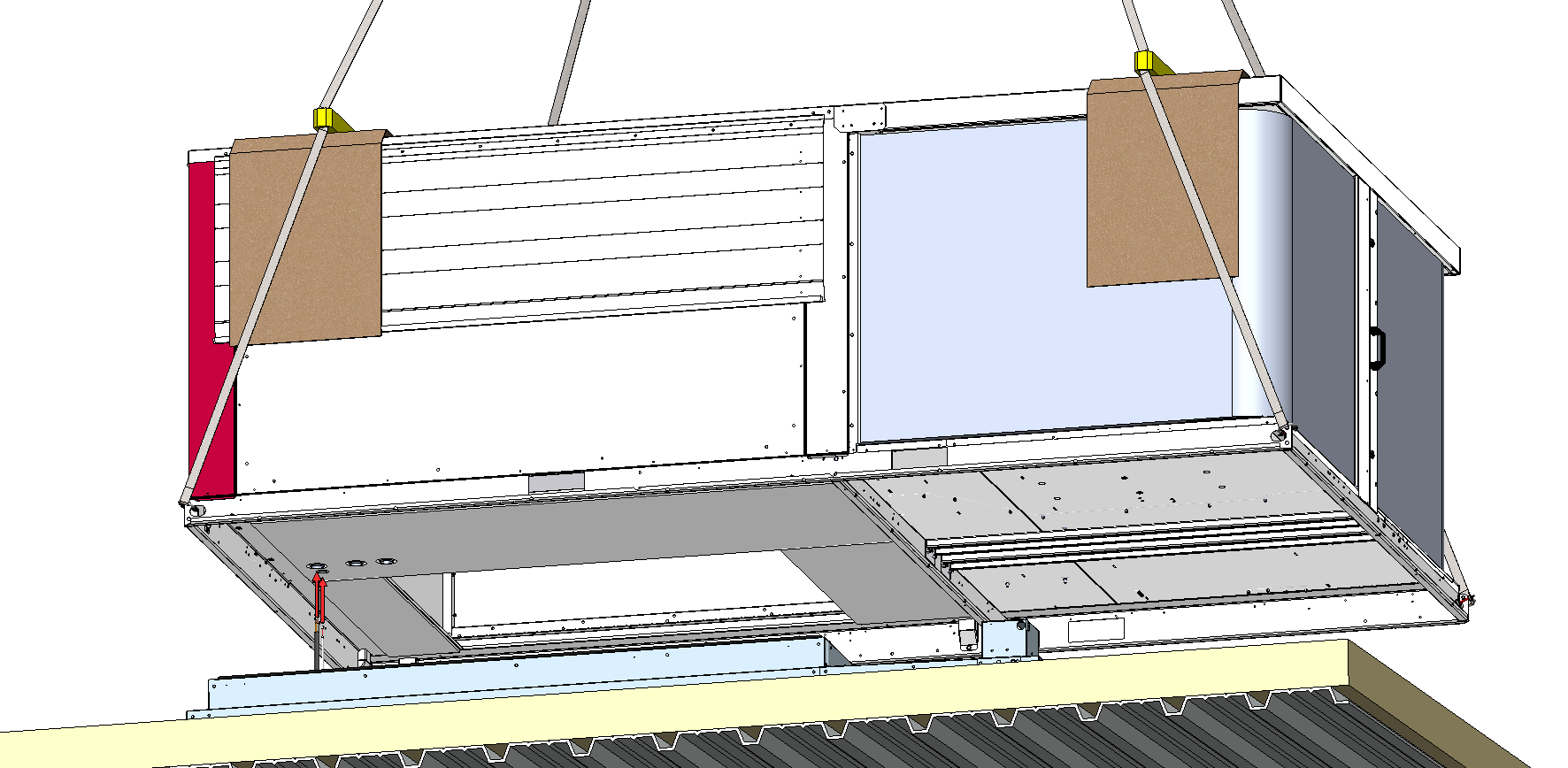 Trek de bedradingsbundel (voedings- en communicatiedraden) door de rooftop vloer.
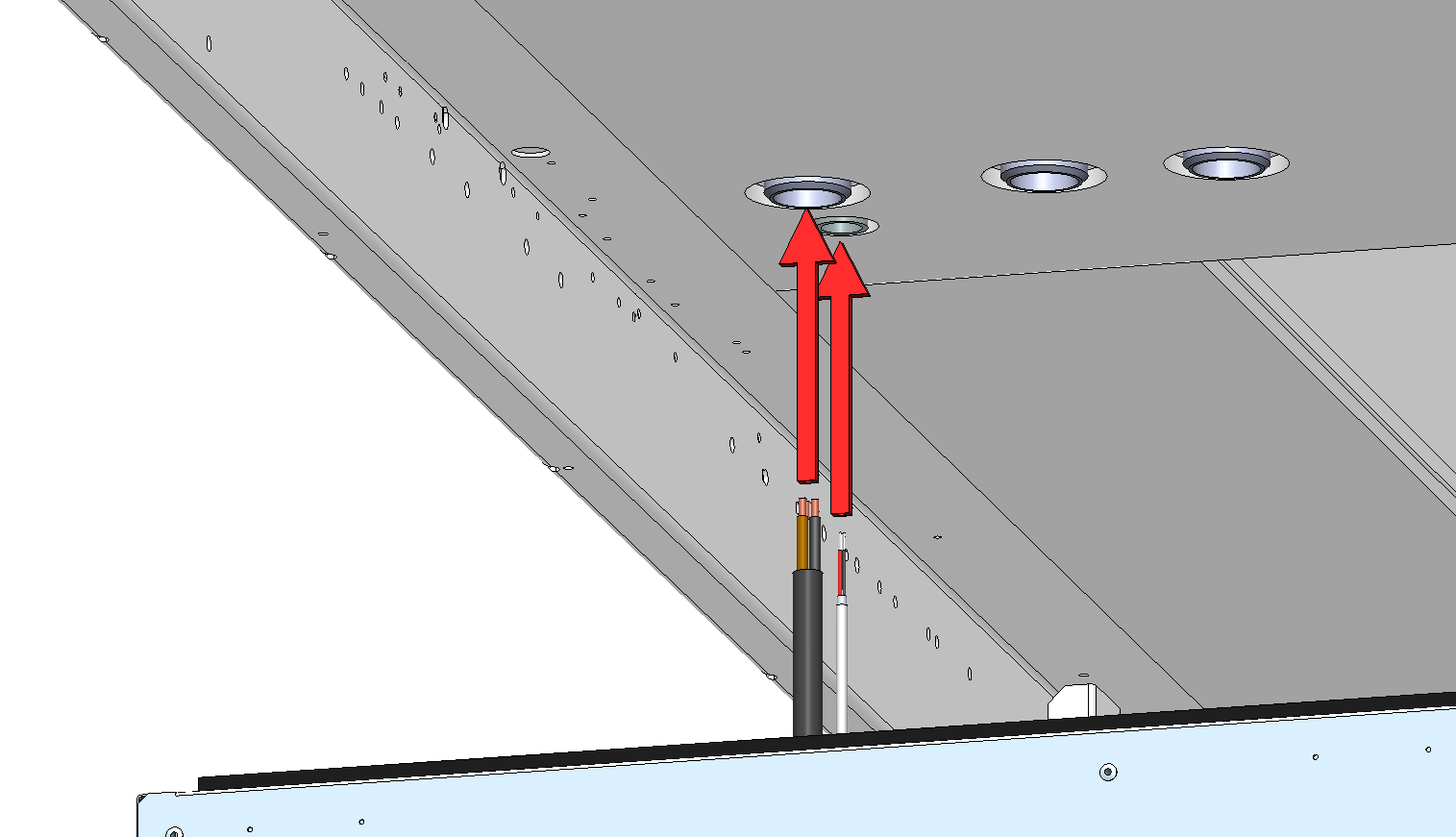 41 |
08/11/2021
e-Baltic
ROOFTOP INSTALLATIE
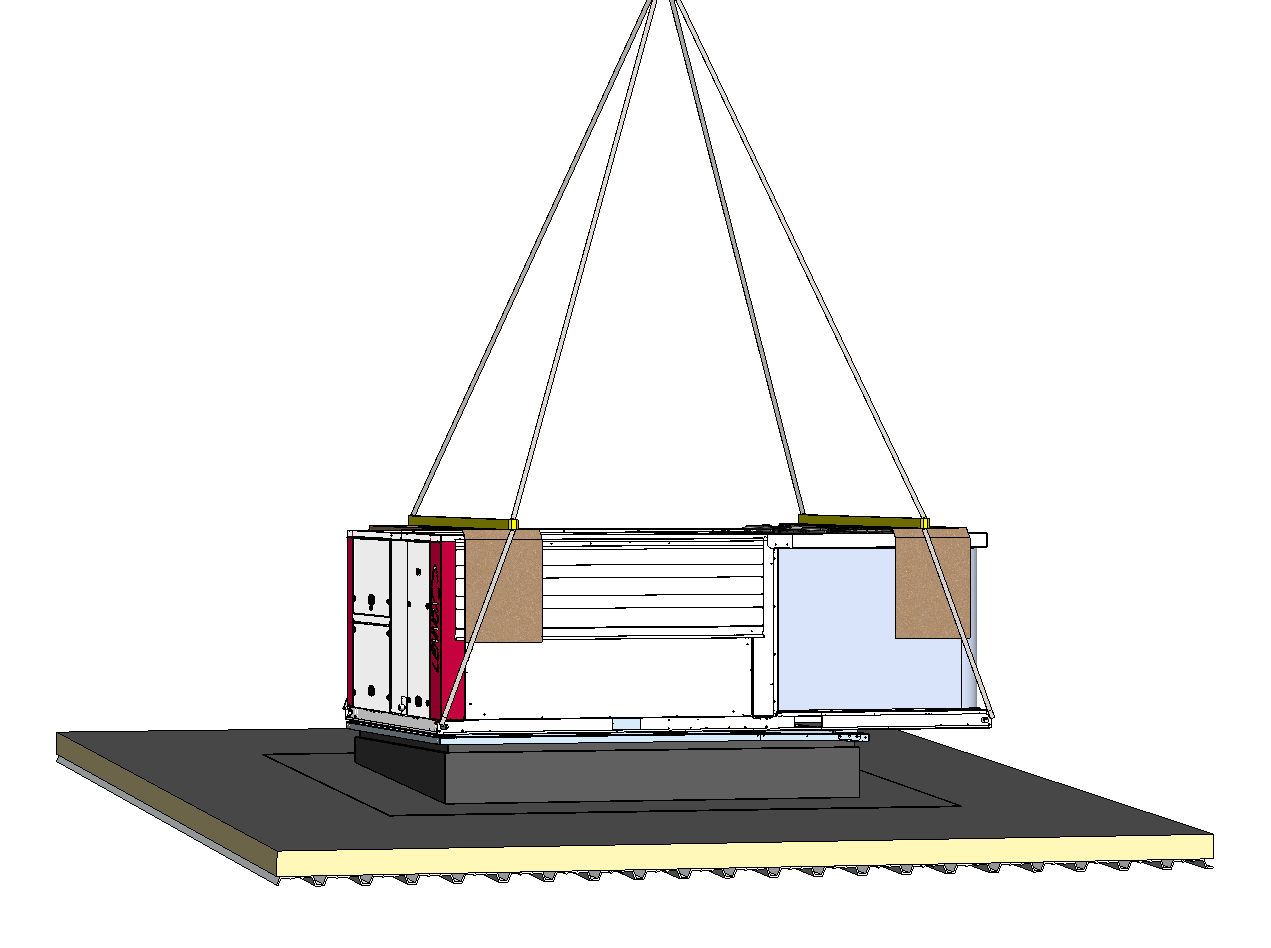 Plaats de eenheid voorzichtig boven de daksokkel en verwijder de hijskabels en sluitingen.




Zorg voor een gelijkmatige verdeling van de belasting wanneer u de rooftop boven de daksokkel plaatst.
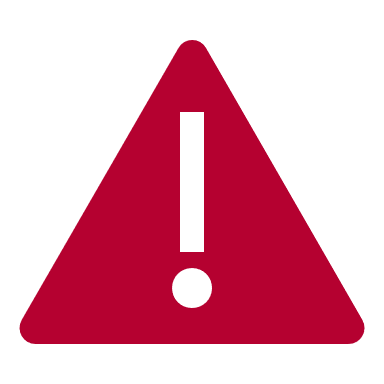 42 |
08/11/2021
e-Baltic
ROOFTOP INSTALLATIE
De verse lucht kap moet tijdens de inbedrijfstelling worden geopend en vastgezet. 
Ze wordt gesloten geleverd om beschadiging tijdens het transport te voorkomen.
Zet de verse lucht kap omhoog.
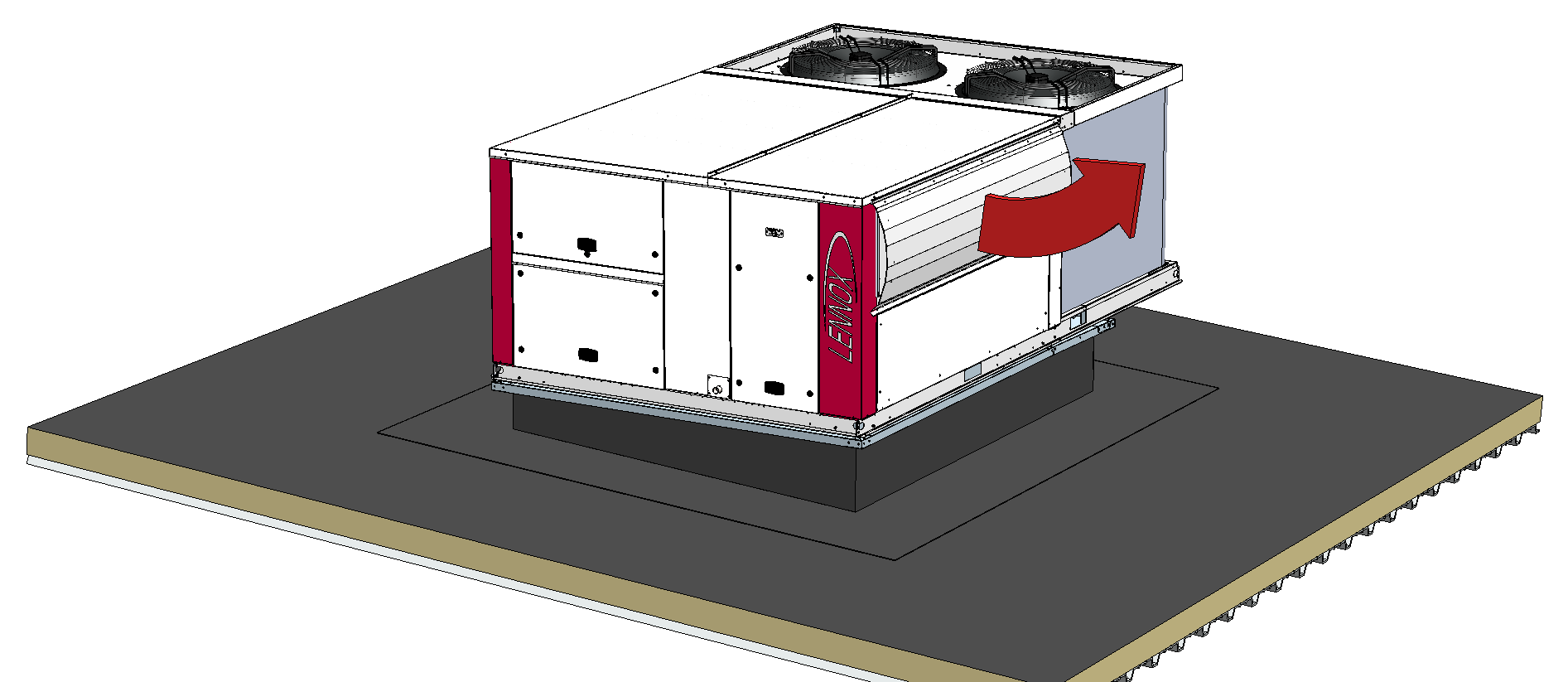 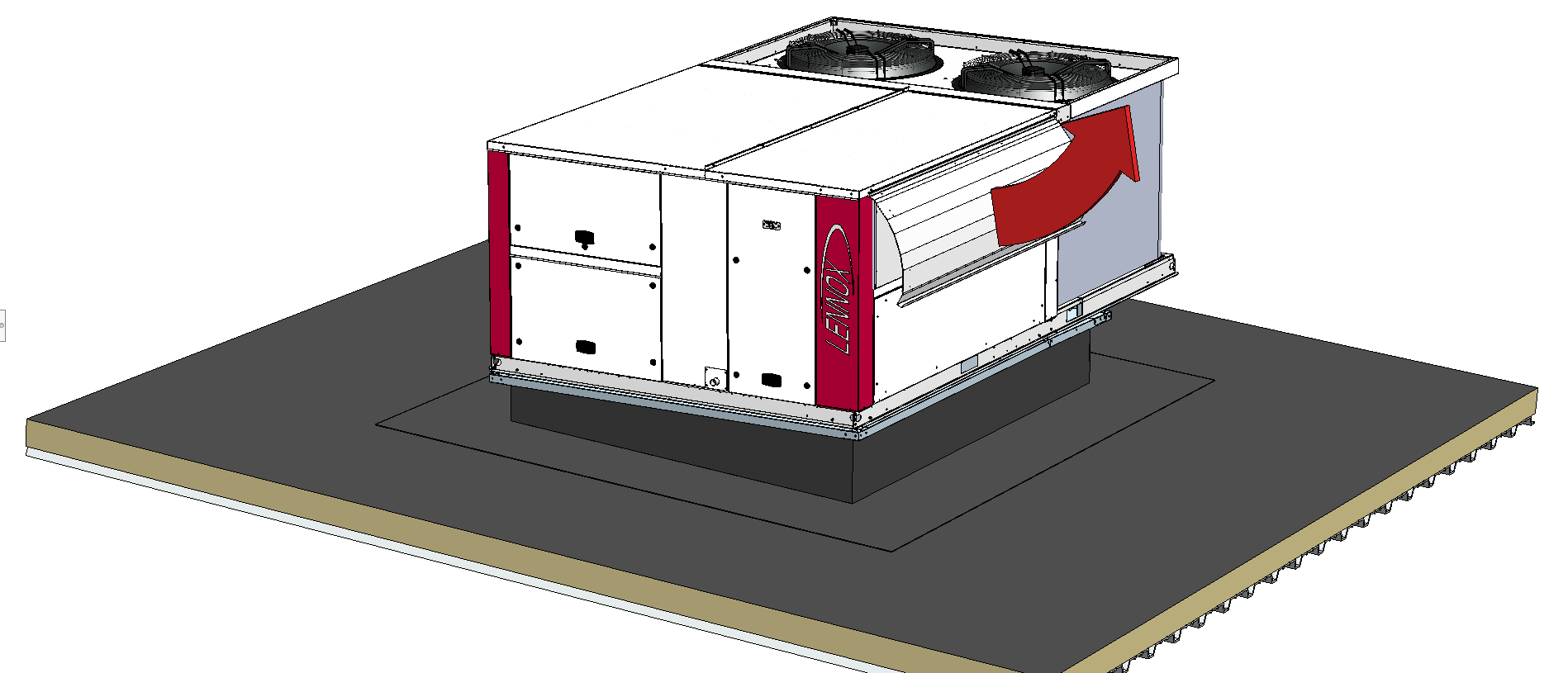 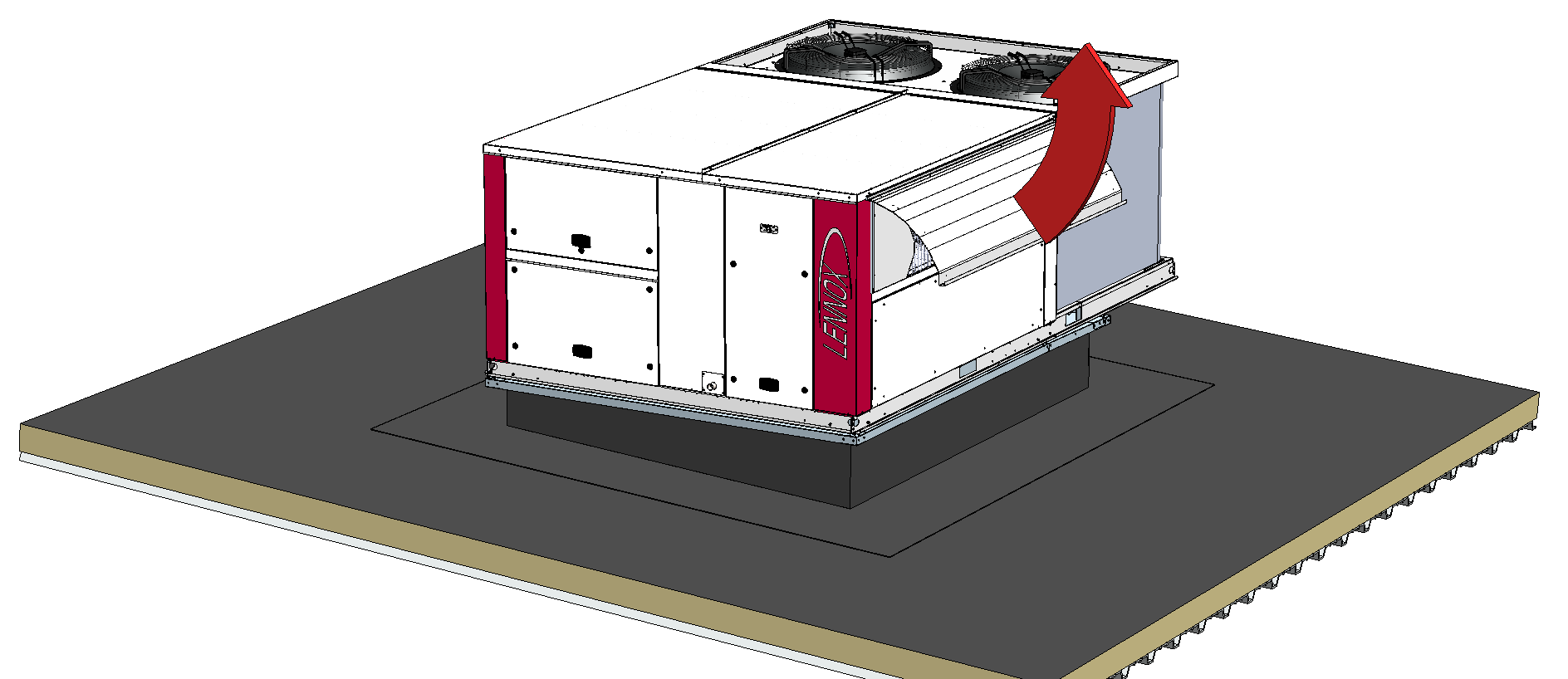 43 |
08/11/2021
e-Baltic
ROOFTOP INSTALLATIE
De verse lucht kap moet tijdens de inbedrijfstelling worden geopend en vastgezet. 
Ze wordt gesloten geleverd om beschadiging tijdens het transport te voorkomen.
Zet de verse lucht kap omhoog.
Klap beide zijplaten uit.
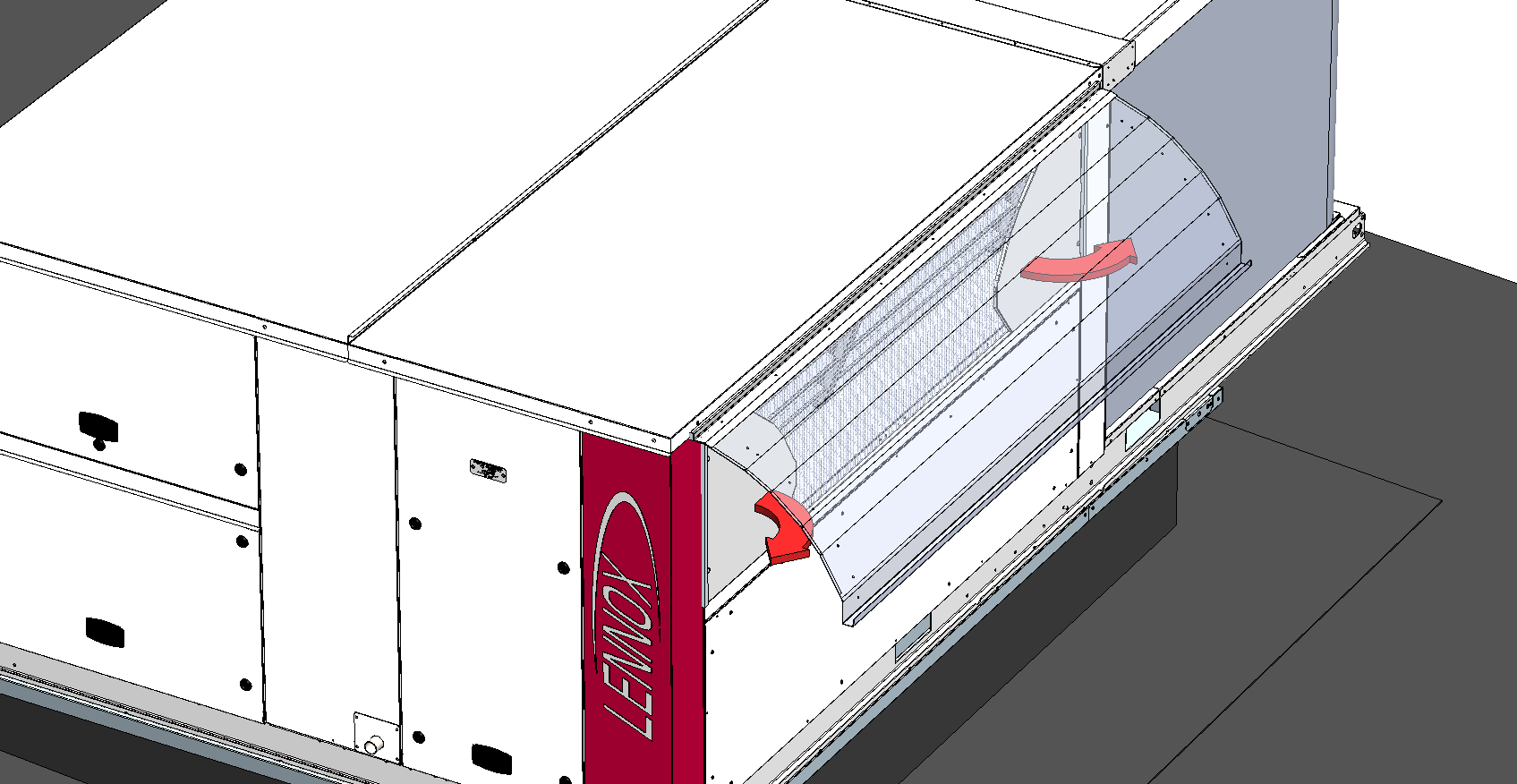 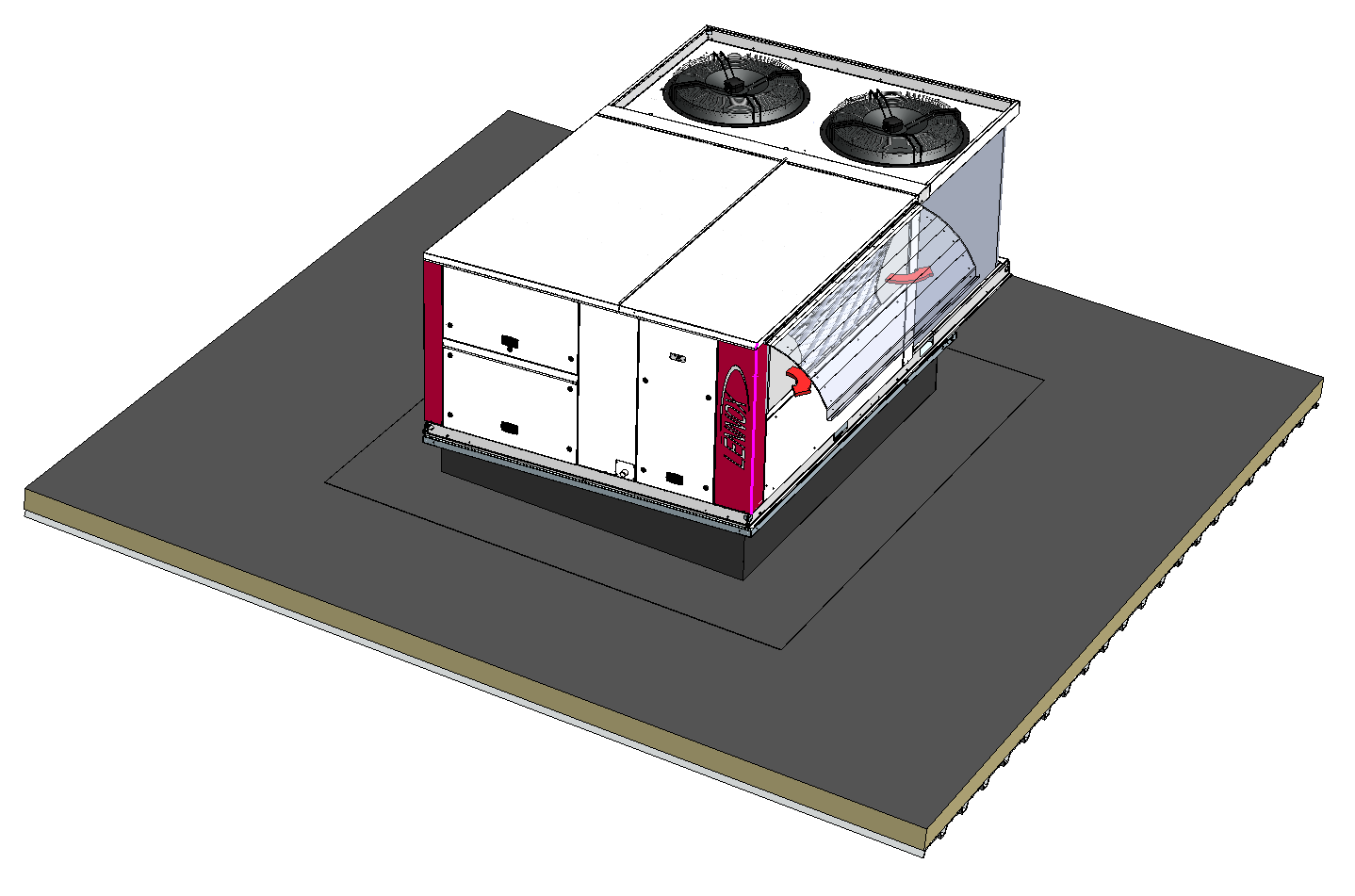 44 |
08/11/2021
e-Baltic
ROOFTOP INSTALLATIE
De verse lucht kap moet tijdens de inbedrijfstelling worden geopend en vastgezet. Ze wordt gesloten geleverd om beschadiging tijdens het transport te voorkomen.
Zet de verse lucht kap omhoog.
Klap beide zijplaten uit.
Controleer de juiste positie van de zwarte afdichting aan de bovenzijde van de kap en bevestig de kap aan beide zijplaten met zelf tappende schroeven (meegeleverd in de doos met reserveonderdelen).
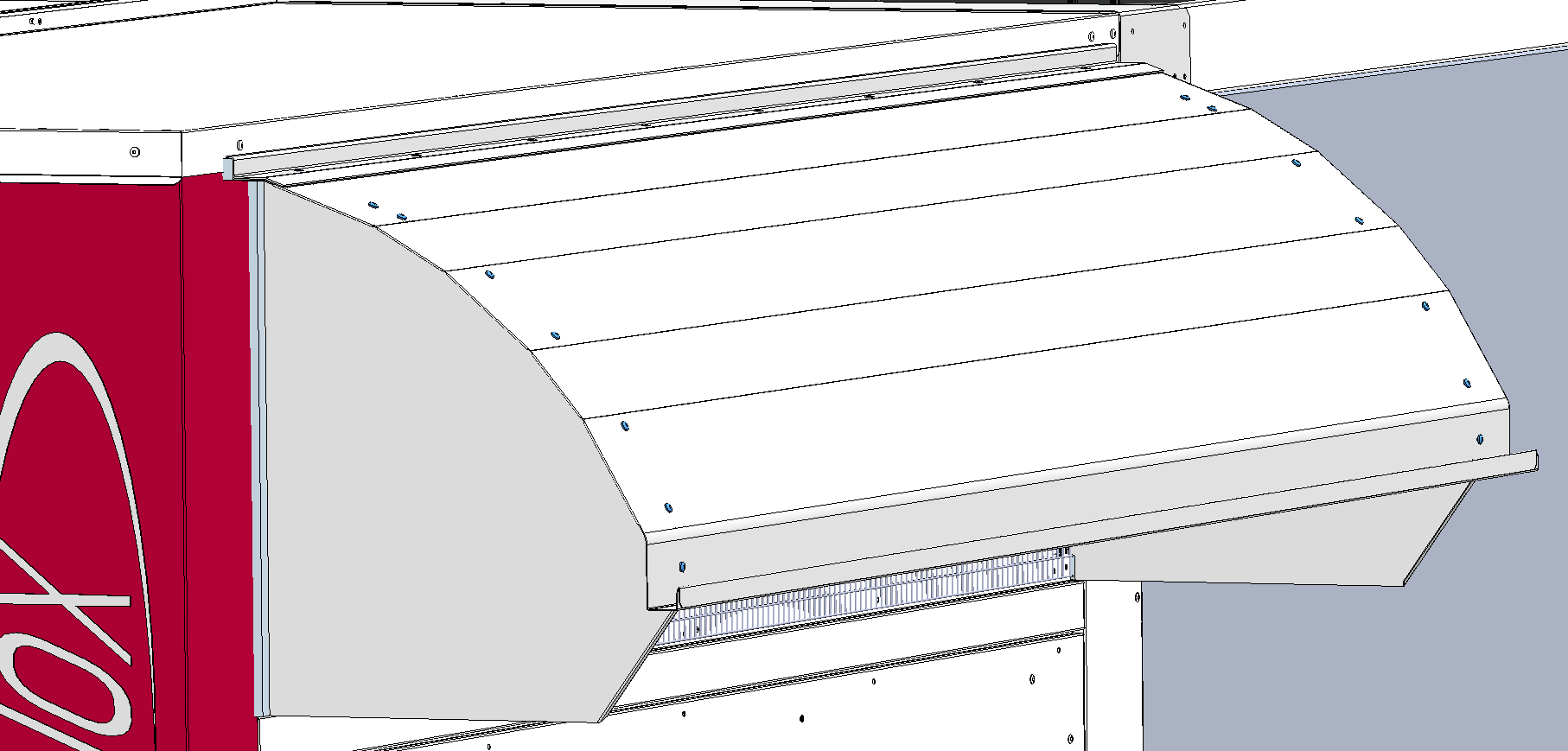 45 |
08/11/2021
e-Baltic
ROOFTOP INSTALLATIE
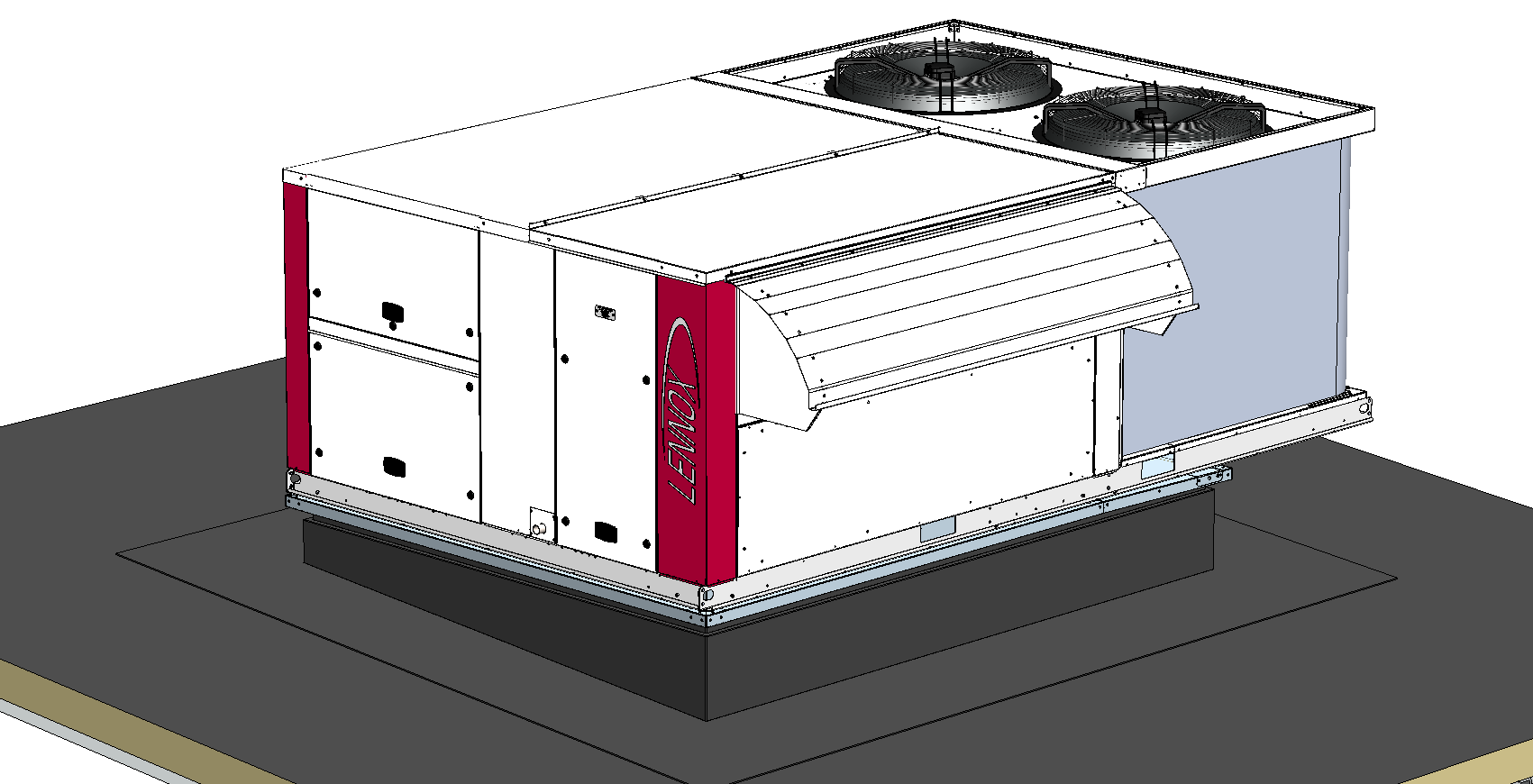 Zorg ervoor dat de condensafvoer is geïnstalleerd en met een slangklem is vastgezet.
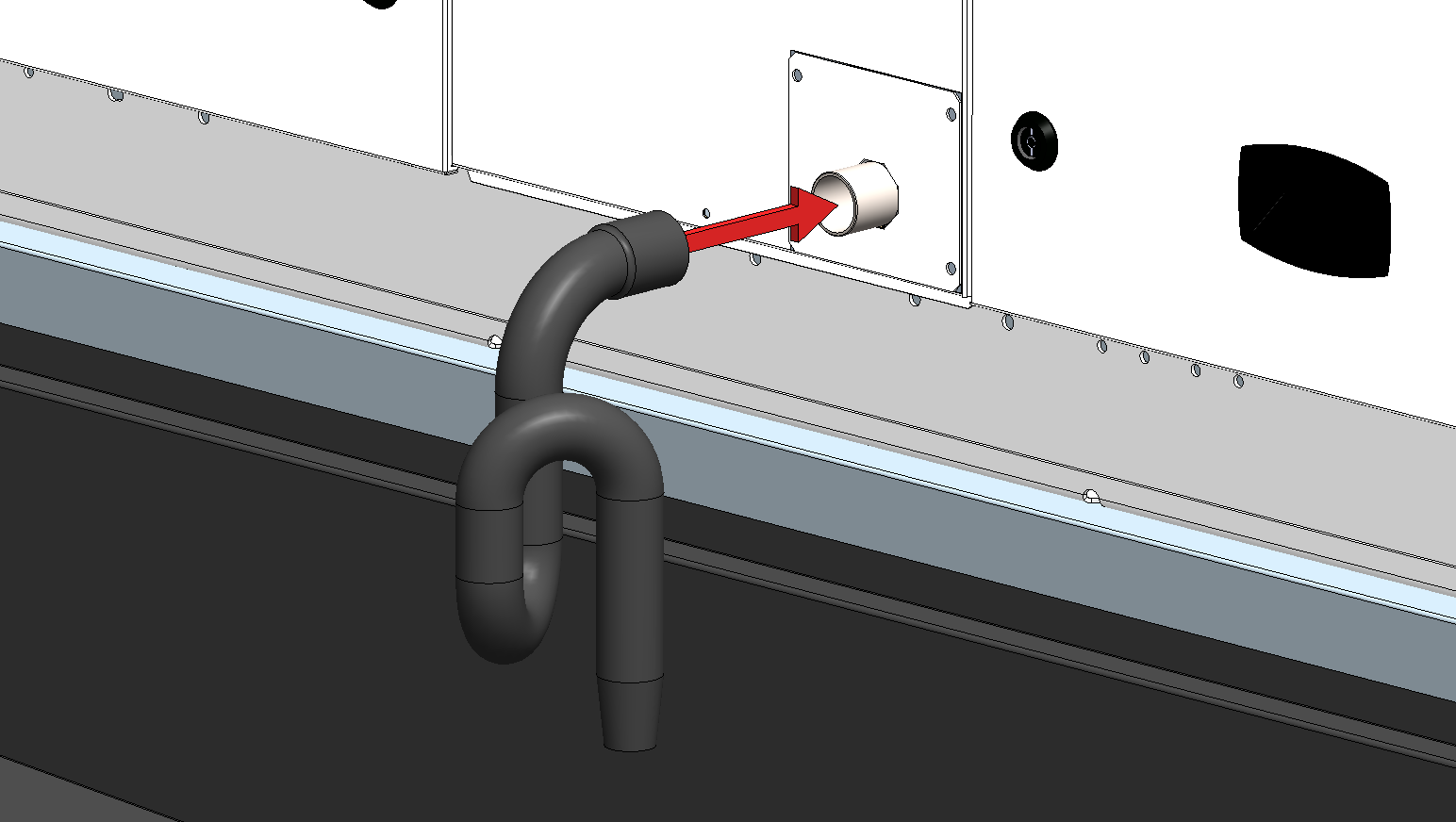 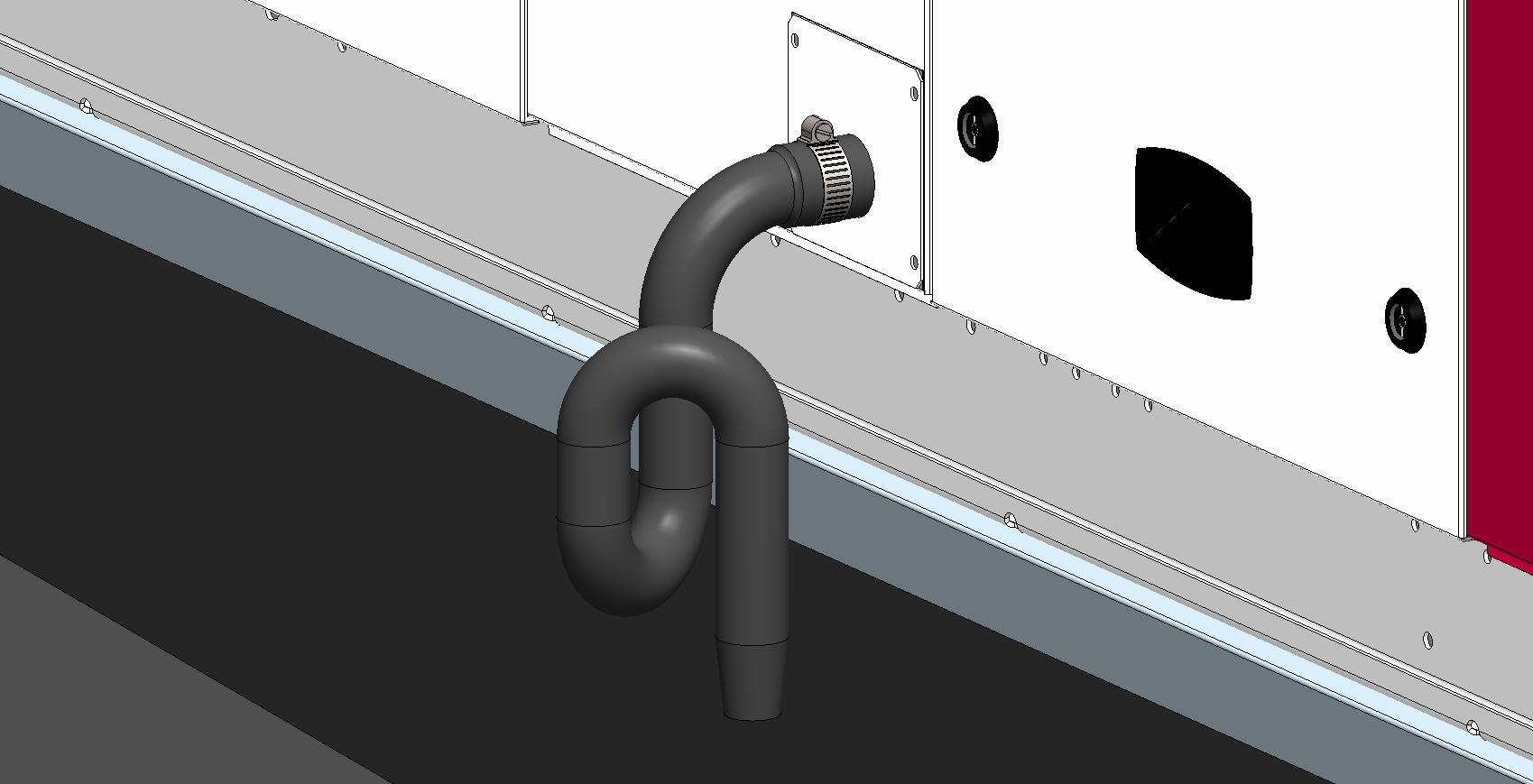 46 |
08/11/2021
e-BalticRooftop bedradingsproces
e-Baltic
ROOFTOP BEDRADINGSPROCES
Open de 2 aangegeven deuren.
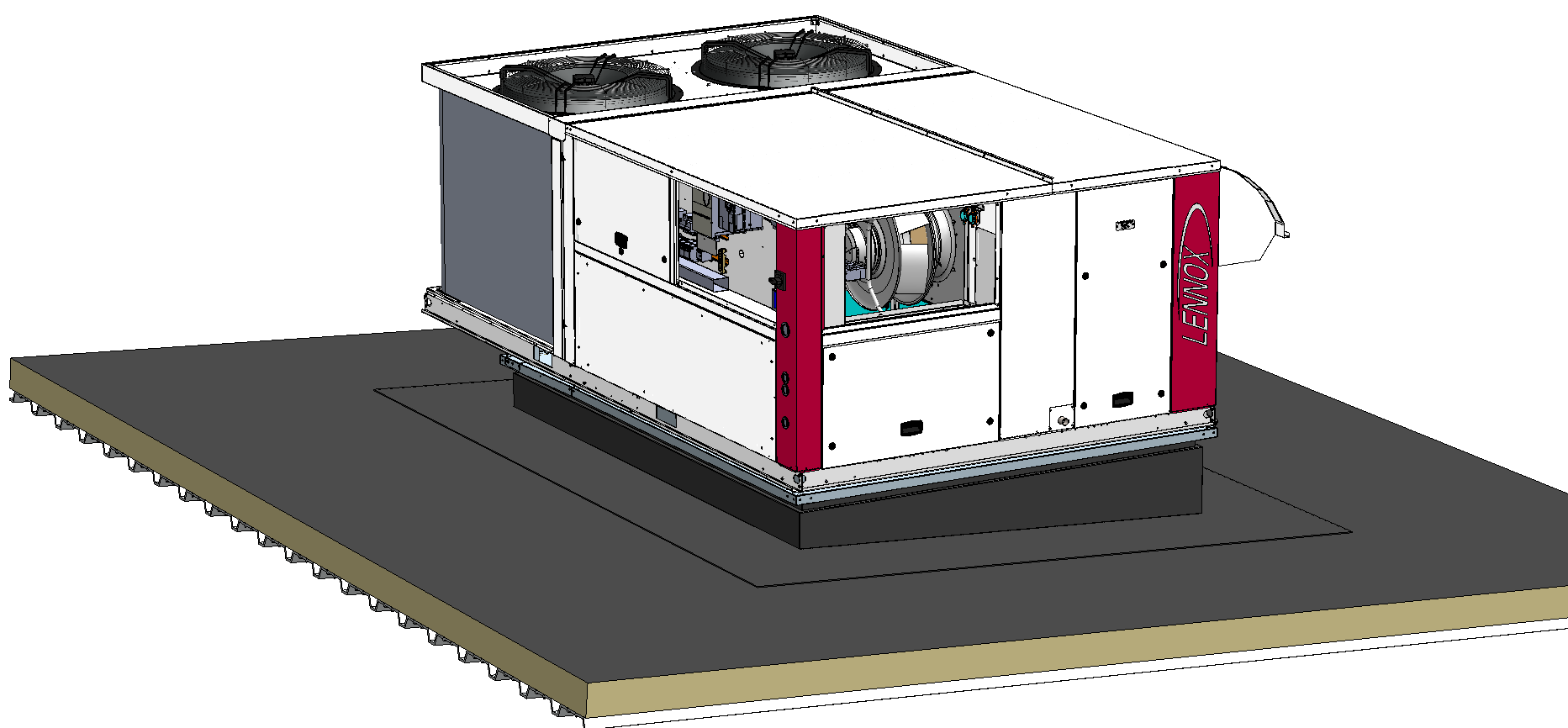 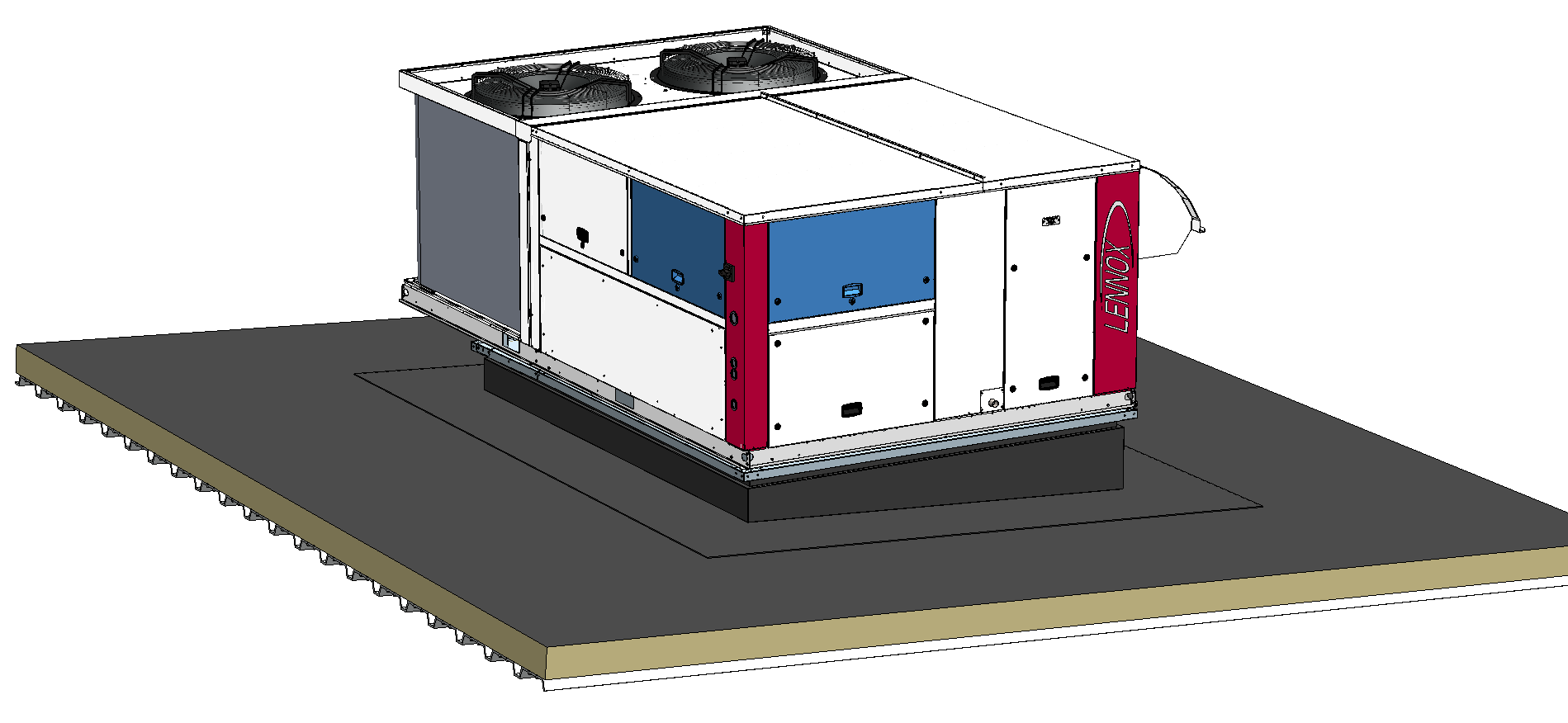 48 |
08/11/2021
e-Baltic
ROOFTOP BEDRADINGSPROCES
Verwijder de aangegeven metalen plaat van de rooftop.
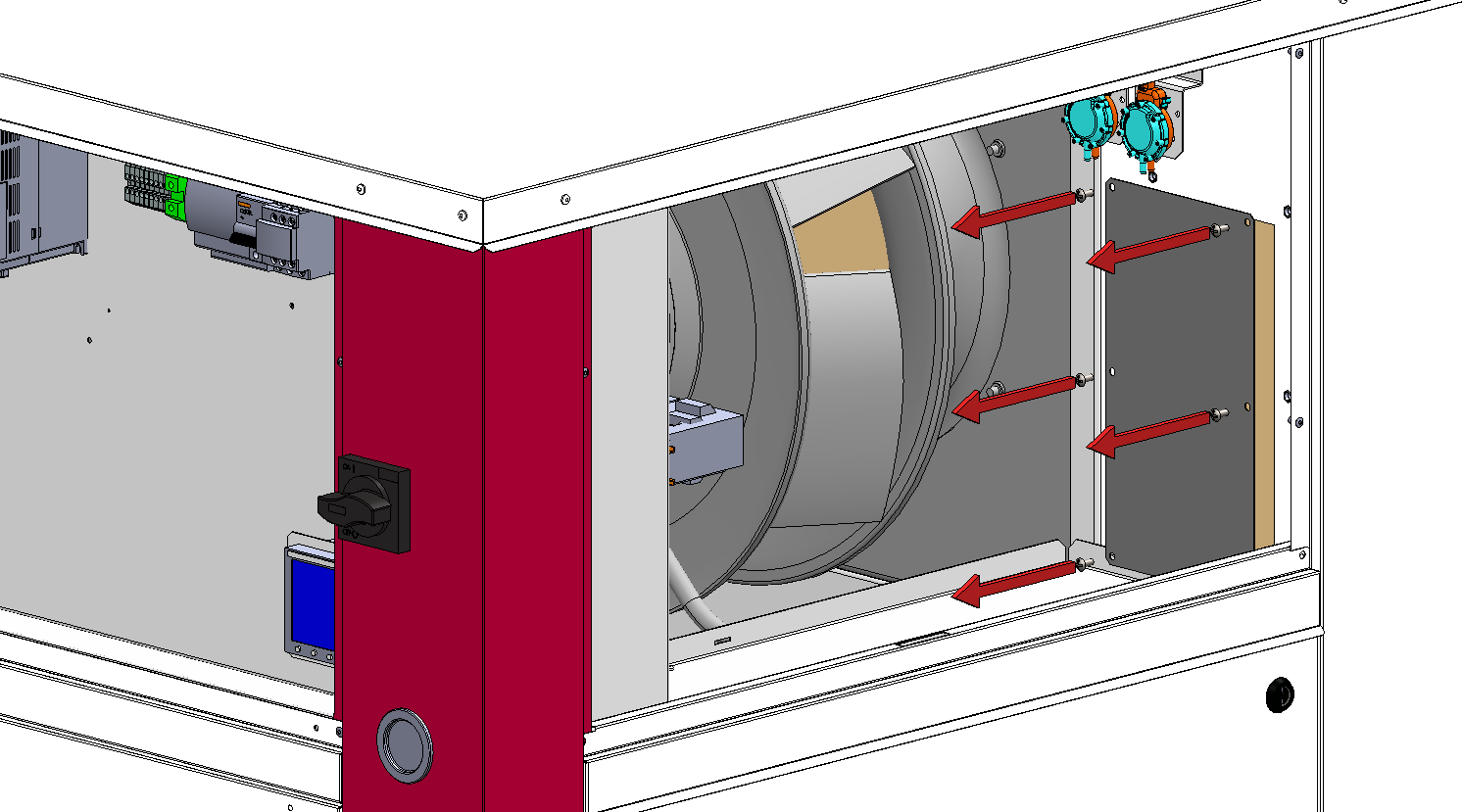 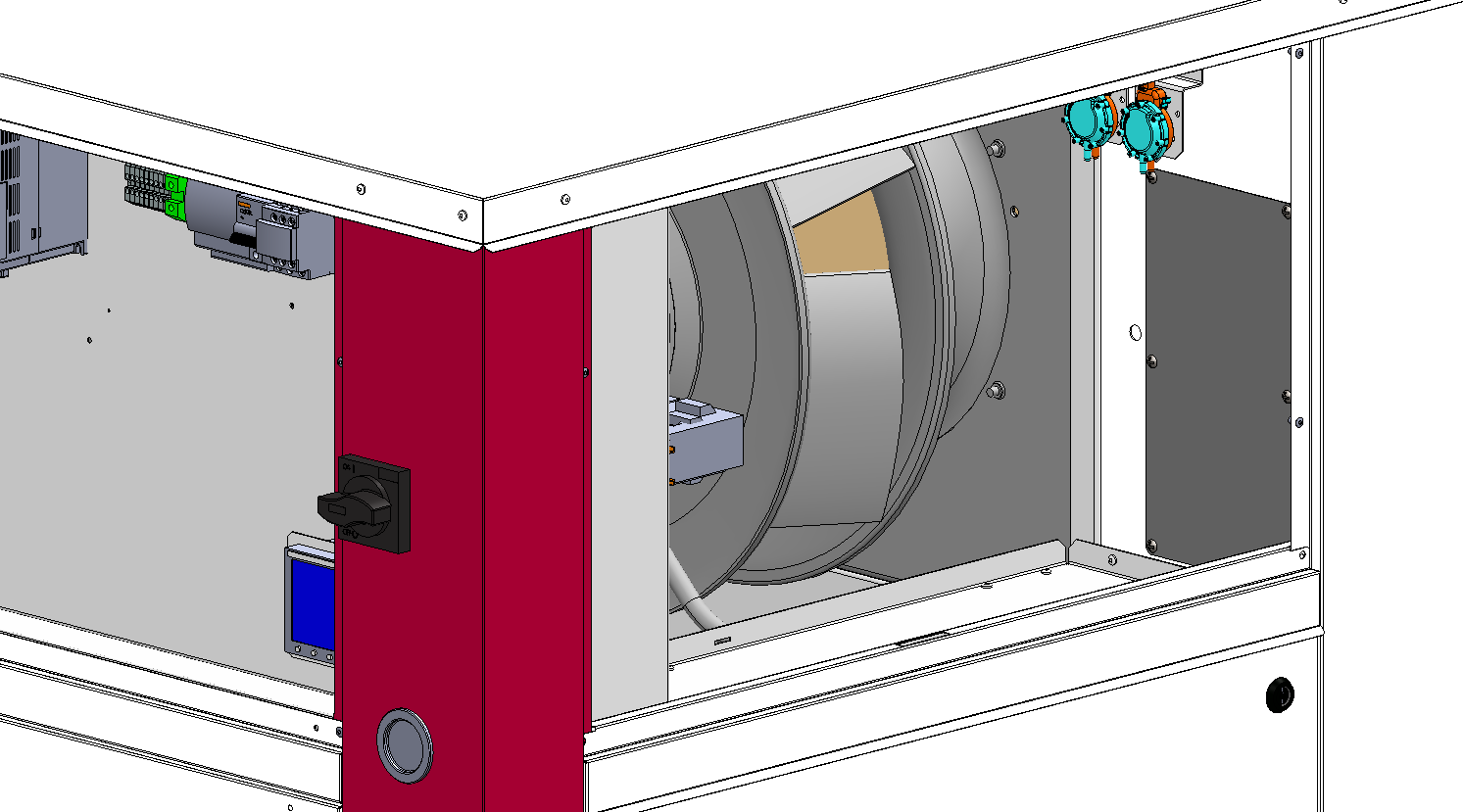 49 |
08/11/2021
e-Baltic
ROOFTOP BEDRADINGSPROCES
Boor de plaat op de diameter van de kabelwartels.
Het wordt aanbevolen slechts één kabel per wartel te gebruiken.
Plaats de wartels op de plaat.
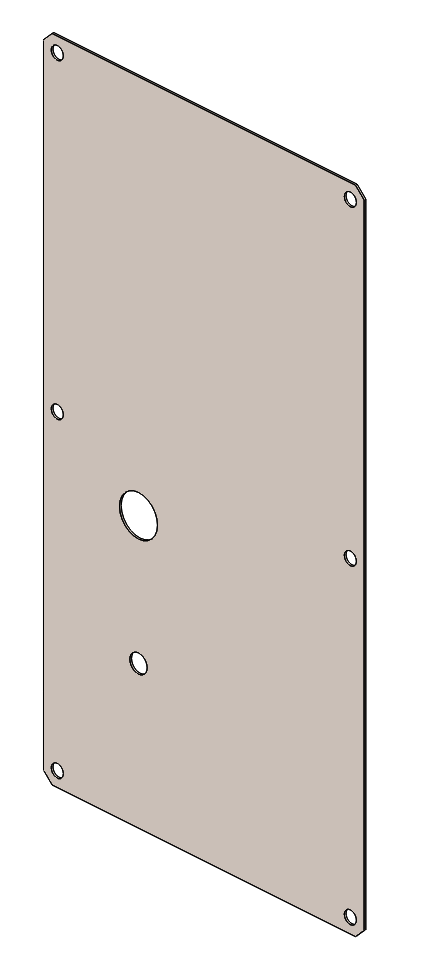 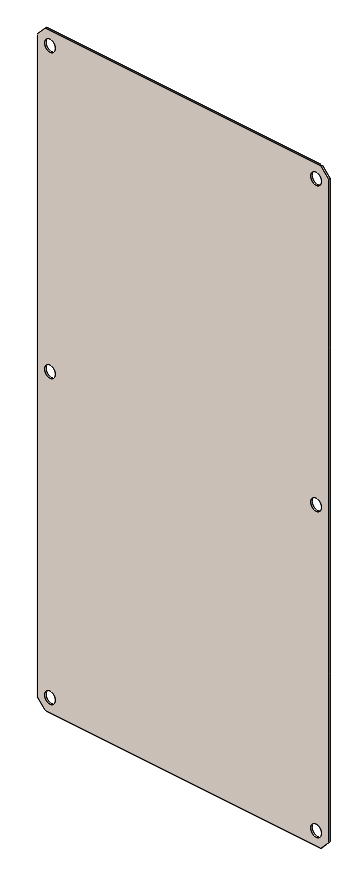 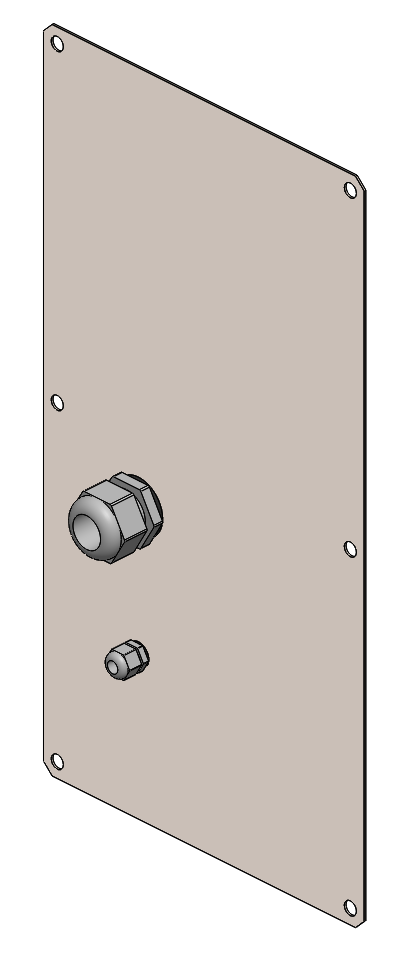 STROOMKABEL
COMMUNICATIE
KABEL
50 |
08/11/2021
e-Baltic
ROOFTOP BEDRADINGSPROCES
Steek beide kabels door de wartels en herplaats de plaat.
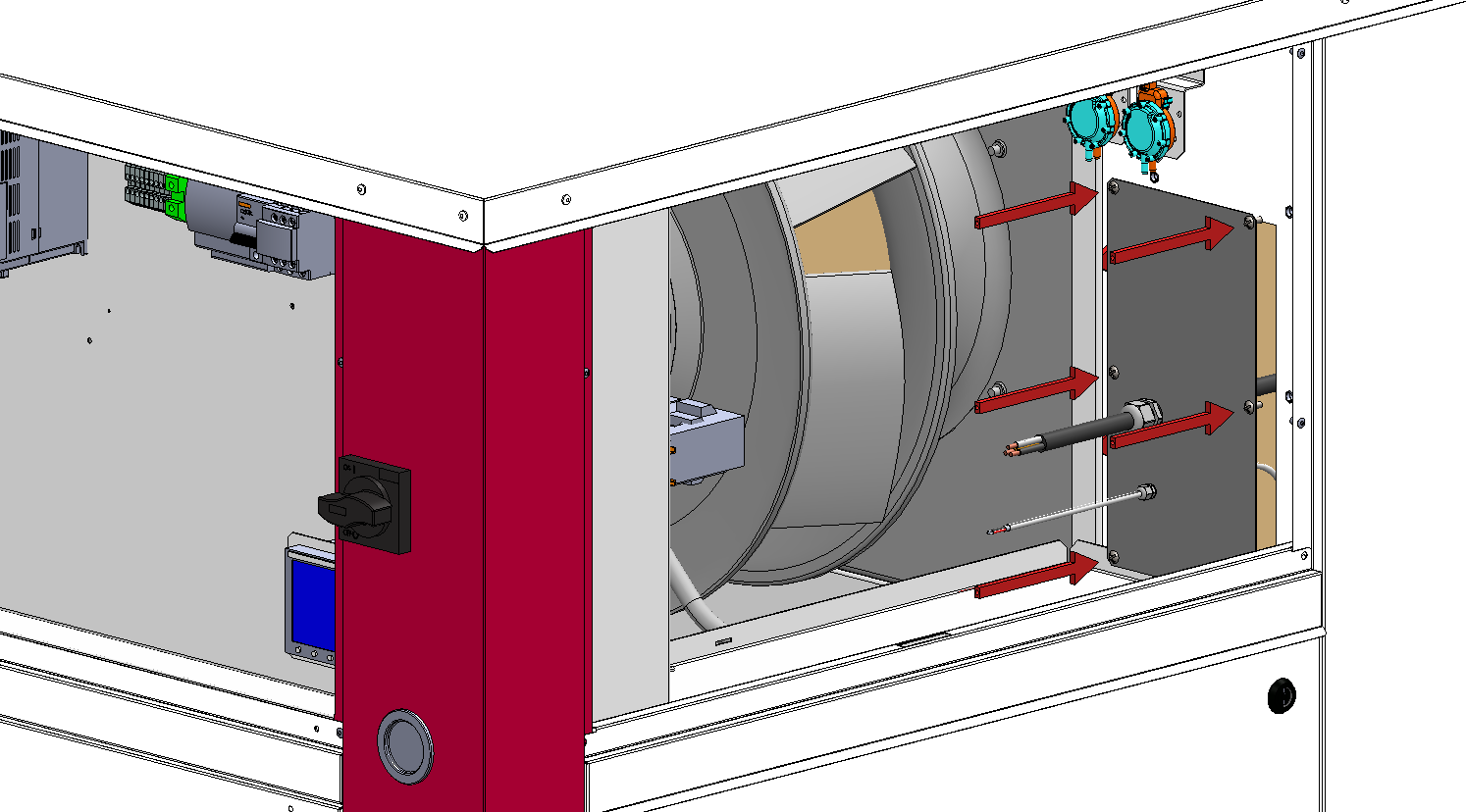 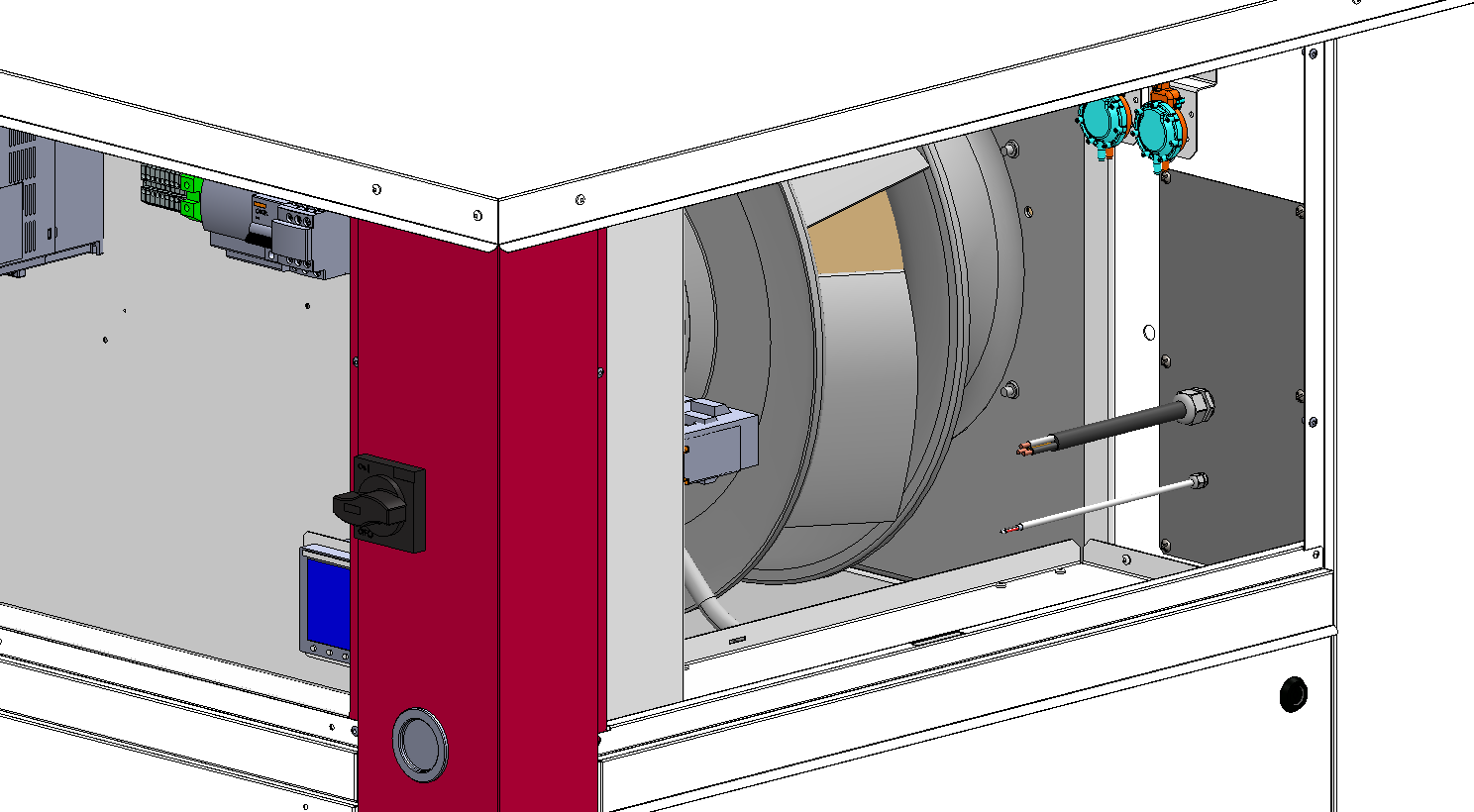 51 |
08/11/2021
e-Baltic
ROOFTOP BEDRADINGSPROCES
1
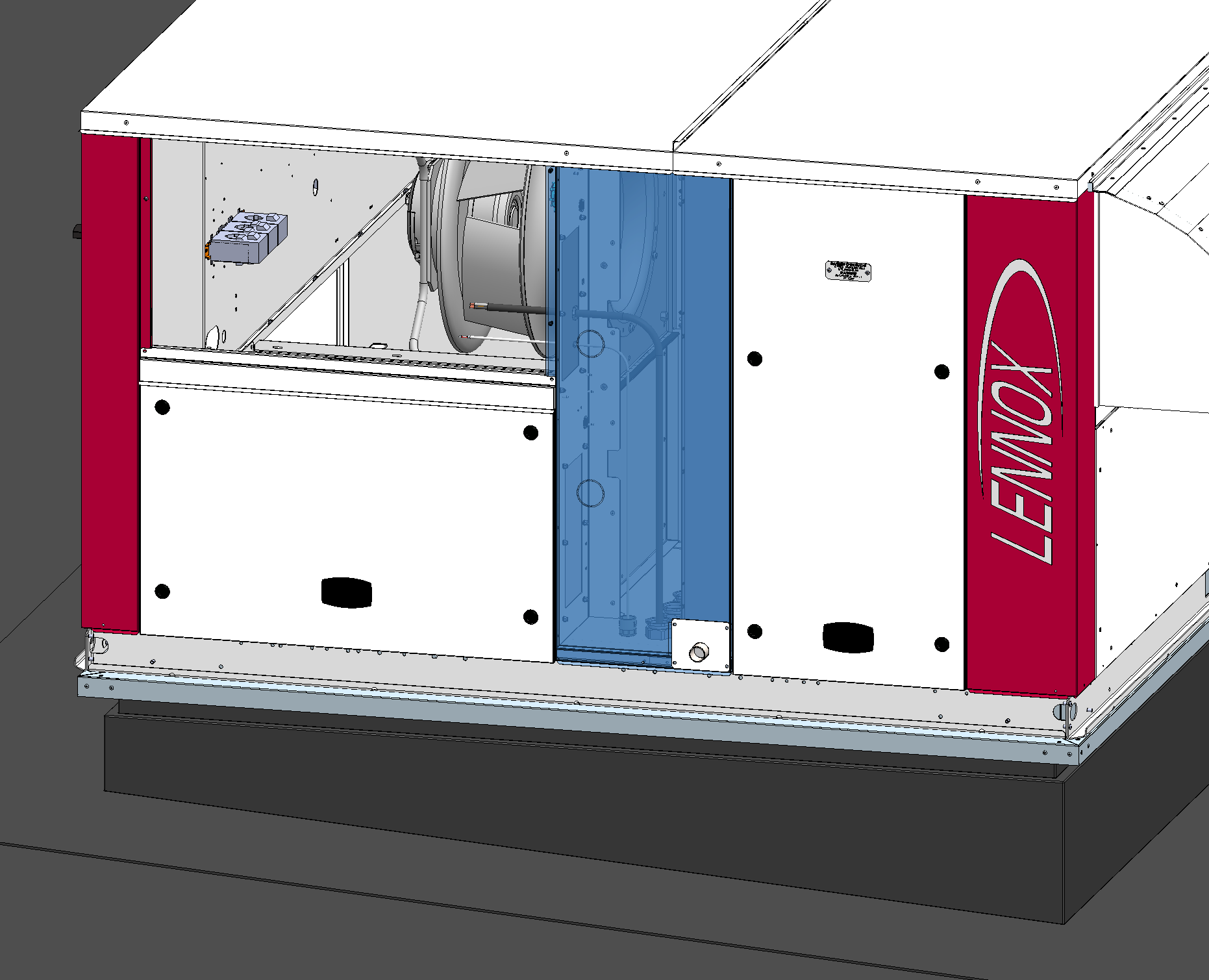 Detail van de kabels die uit de daksokkel komen en door de plaat gaan.
2
52 |
08/11/2021
e-Baltic
ROOFTOP BEDRADINGSPROCES
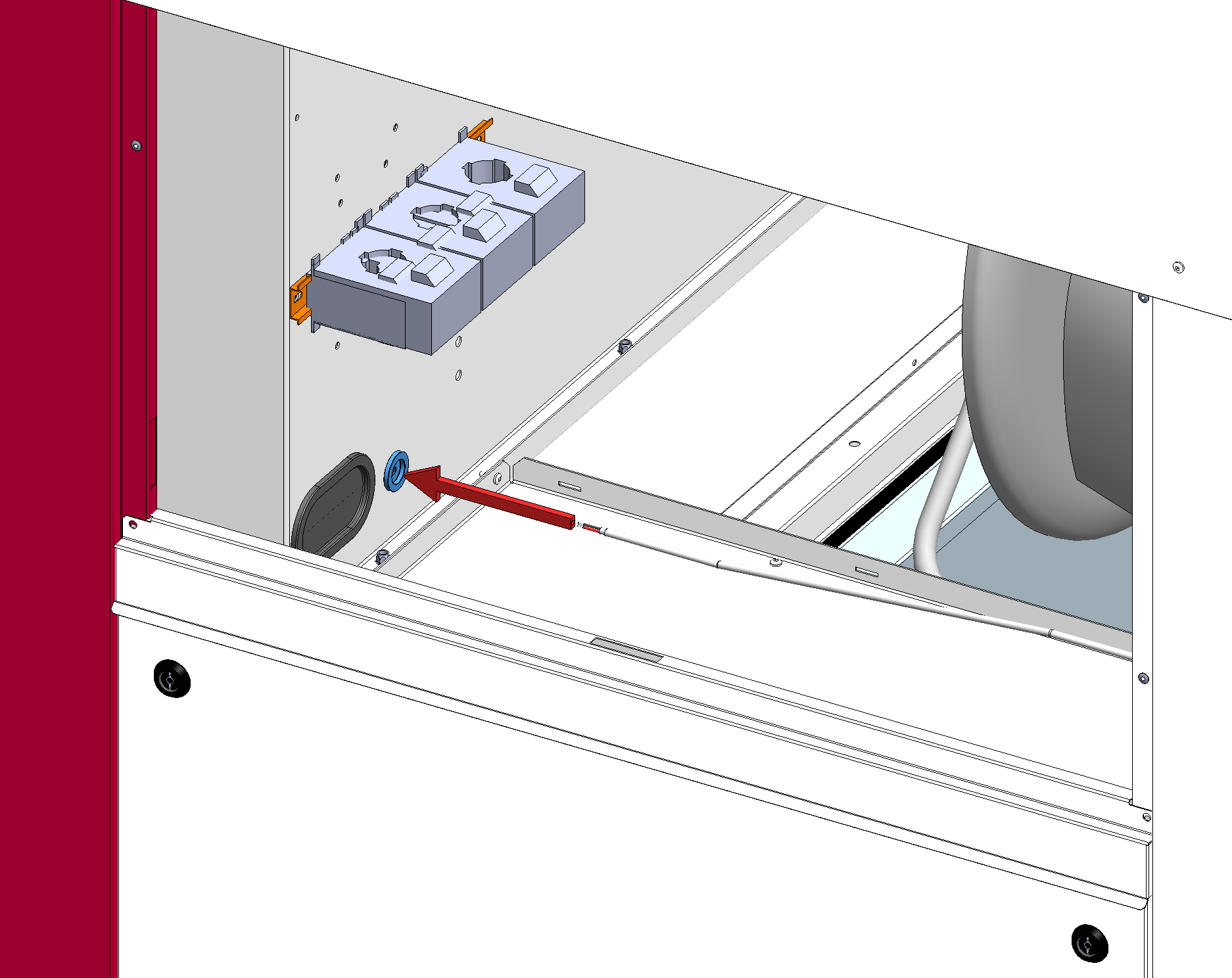 Trek de communicatiekabel door de wartel, naar de schakelkast van de rooftop.
53 |
08/11/2021
e-Baltic
ROOFTOP BEDRADINGSPROCES
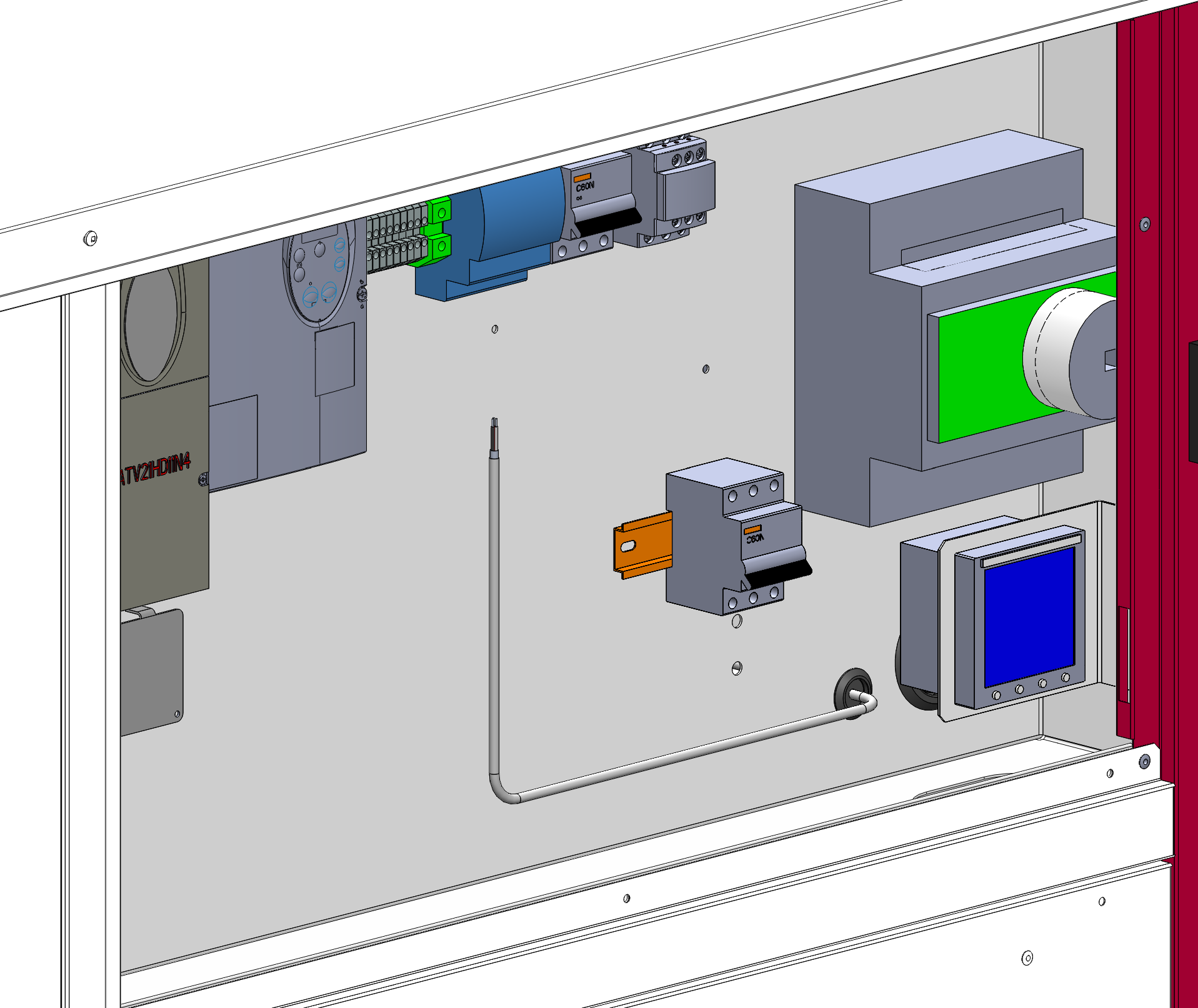 Sluit de communicatiekabel aan op de eCLIMATIC besturing in de regelkast.
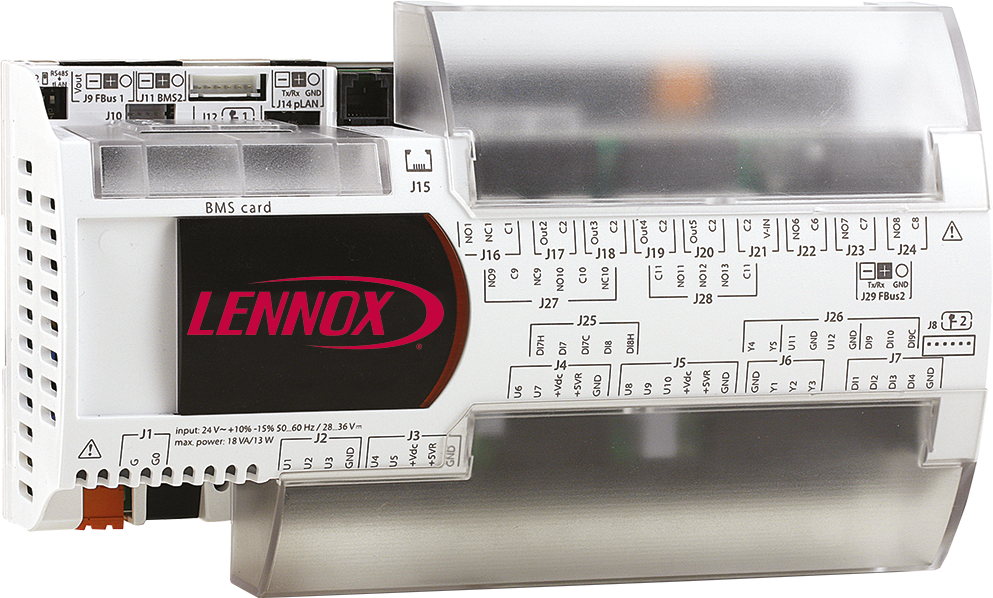 54 |
08/11/2021
e-Baltic
ROOFTOP BEDRADINGSPROCES
Aansluiting BMS-kaart voor gebouwbeheersysteem (LonWorks / BacNet / ModBus).
J14-poort voor master-slave communicatie tussen eenheden
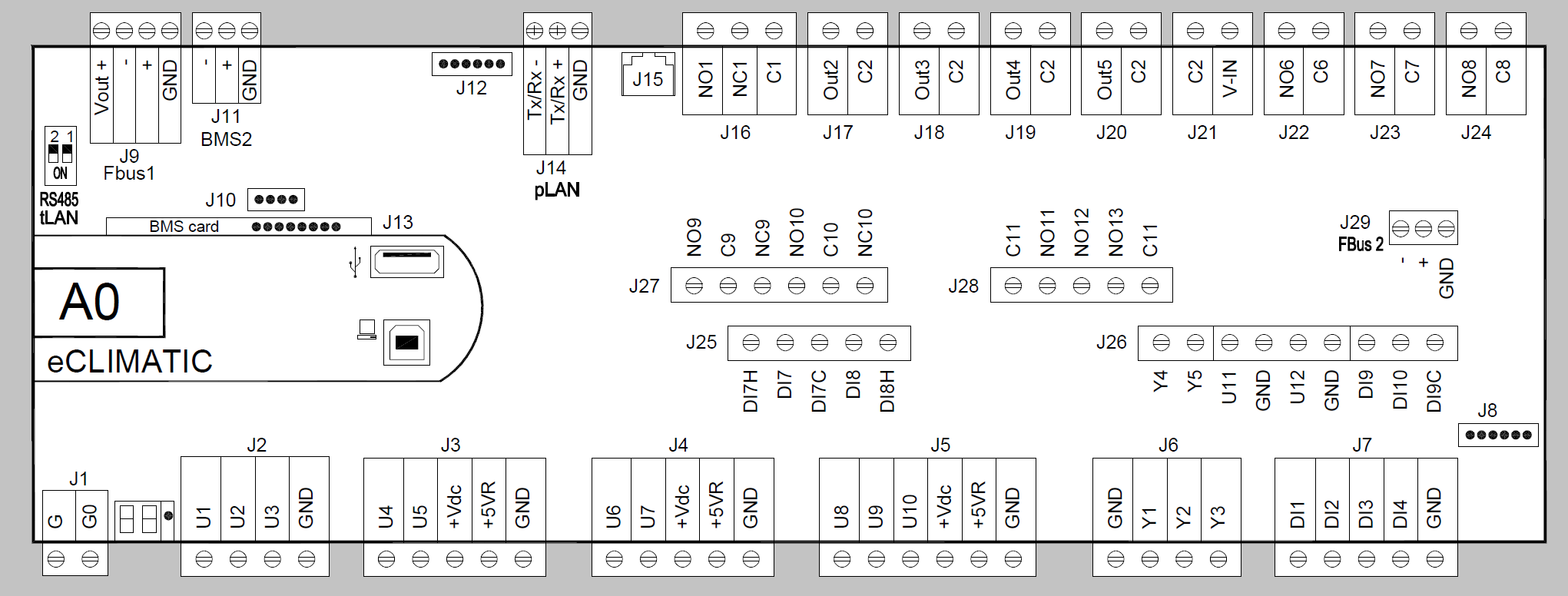 55 |
08/11/2021
e-Baltic
ROOFTOP BEDRADINGSPROCES
Scheid de interne draden van de voedingskabel en trek ze door het 3-fasen relais.
Trek de 3 voedingskabels door de langwerpige wartel, naar de schakelkast van de rooftop.
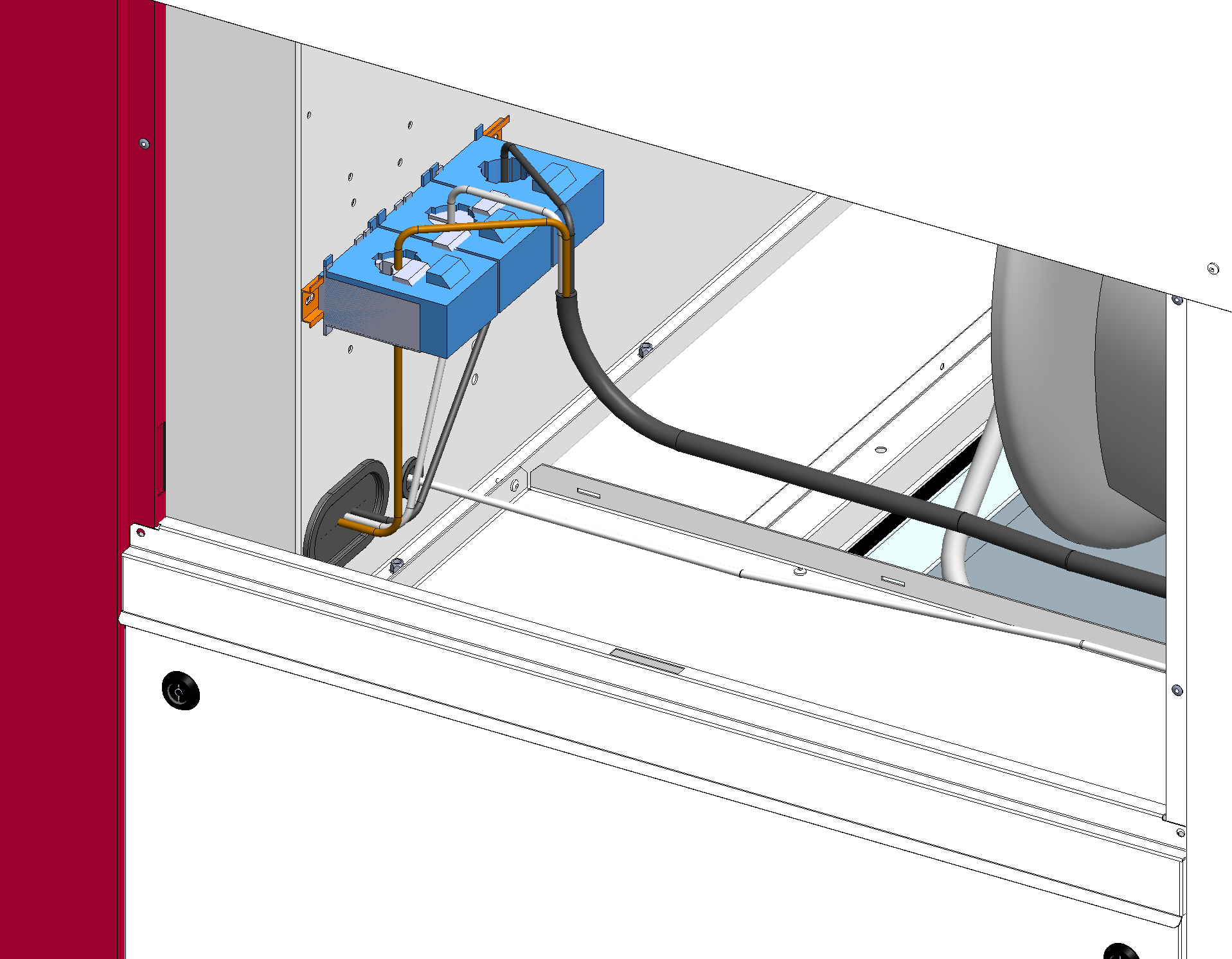 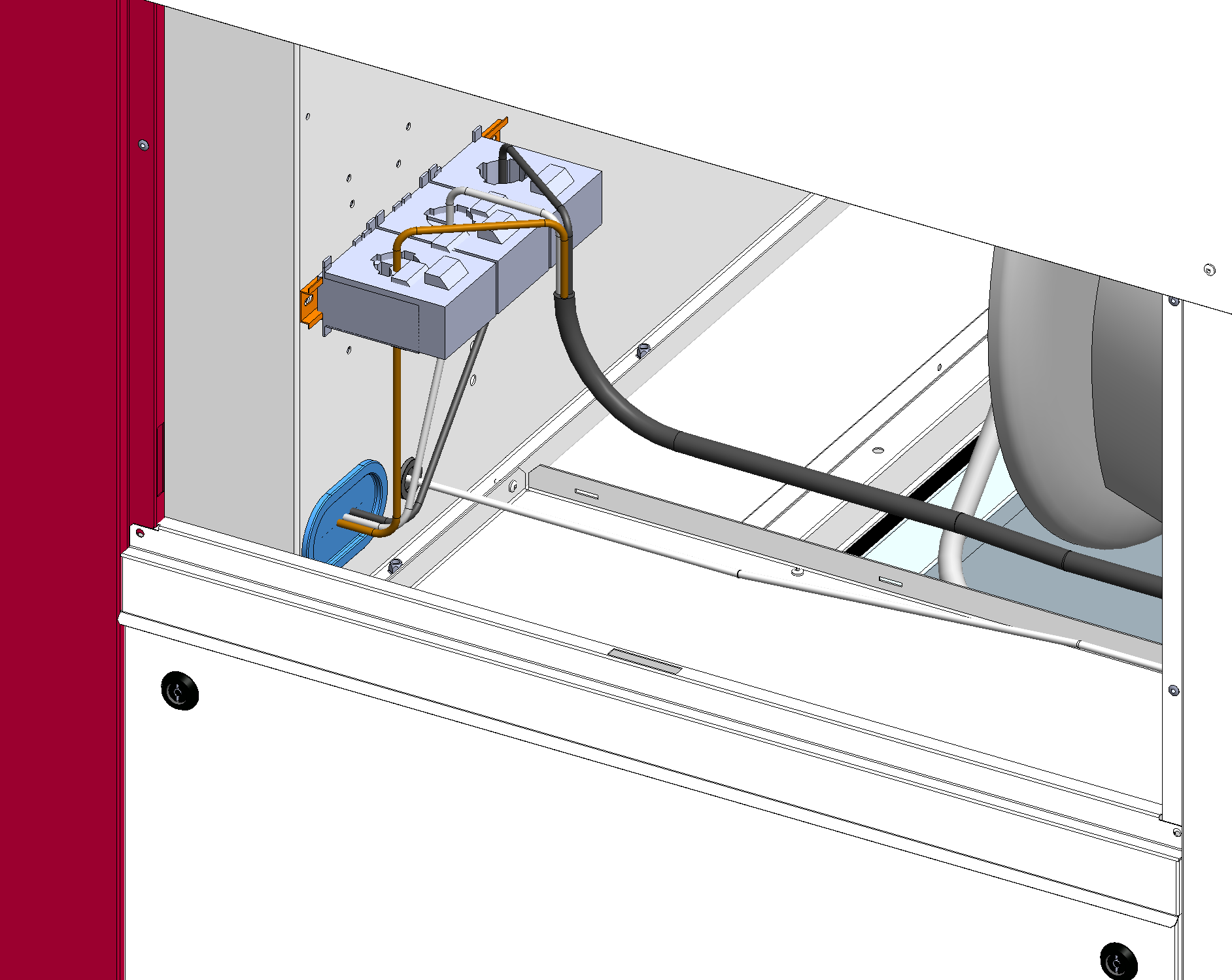 56 |
08/11/2021
e-Baltic
ROOFTOP BEDRADINGSPROCES
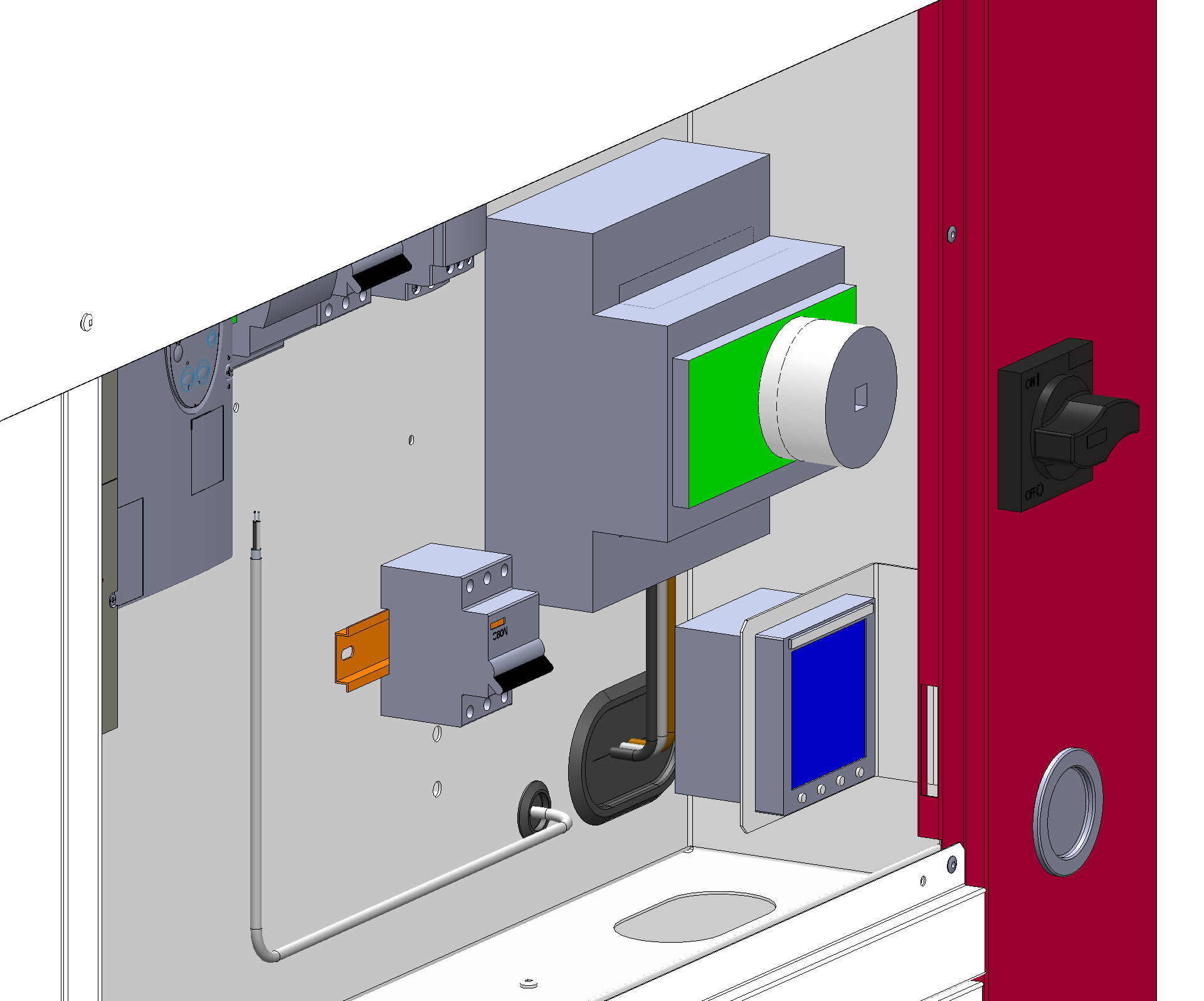 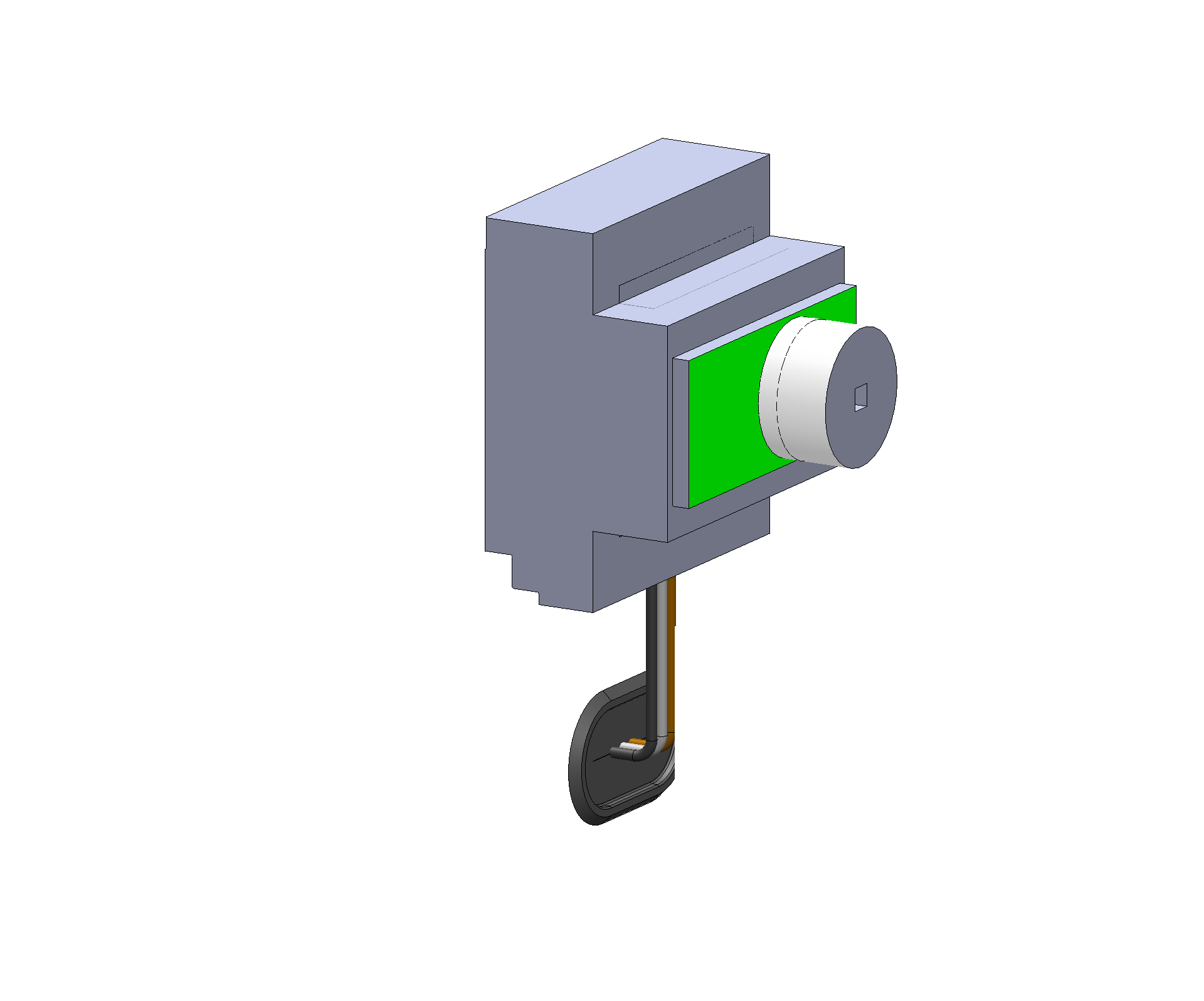 Verbind de 3 stroomdraden aan onderzijde van de powerbox.
57 |
08/11/2021
e-BalticLuchtkanalen installatie
e-Baltic
Luchtkanalen installatie
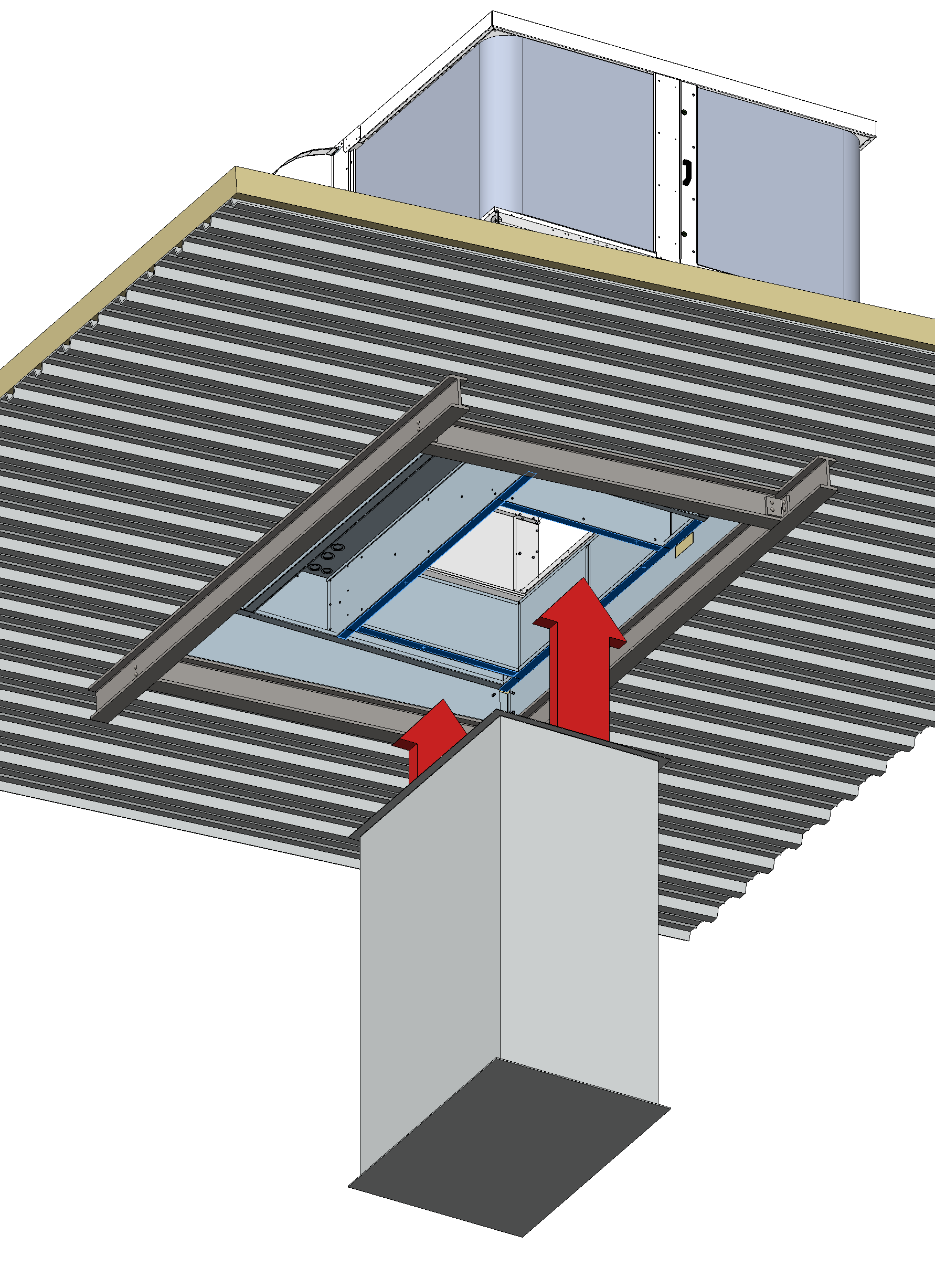 Installeer de luchtkanalen op de aanvoer- en retourpoorten van de daksokkel.





Zorg ervoor dat u de kanalen op de DAKSOKKEL installeert, niet op de plafondbalken.
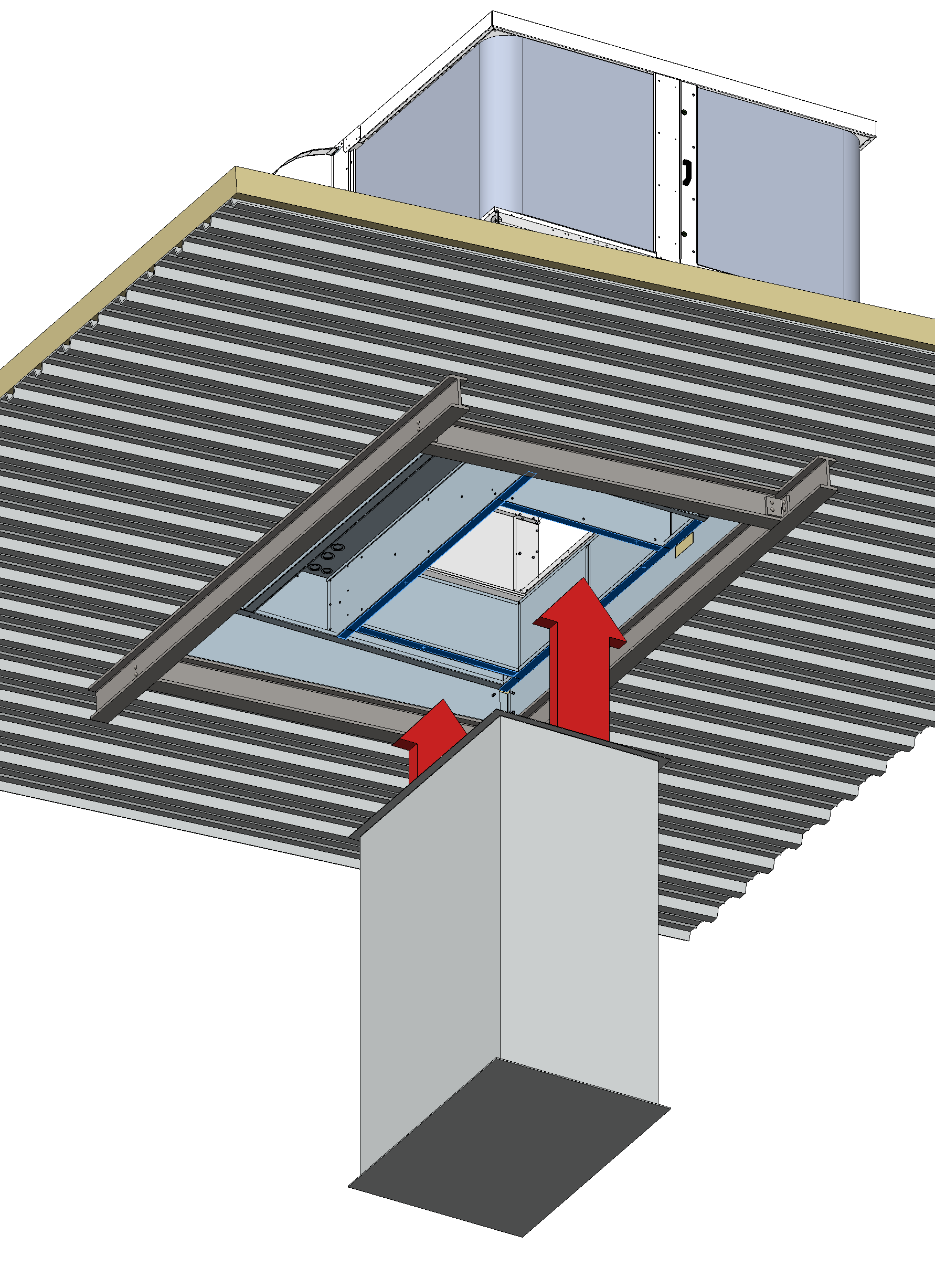 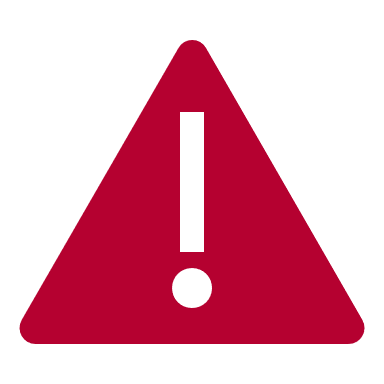 AANVOER KANAAL
59 |
08/11/2021
e-Baltic
LUCHTKANALEN INSTALLATIE
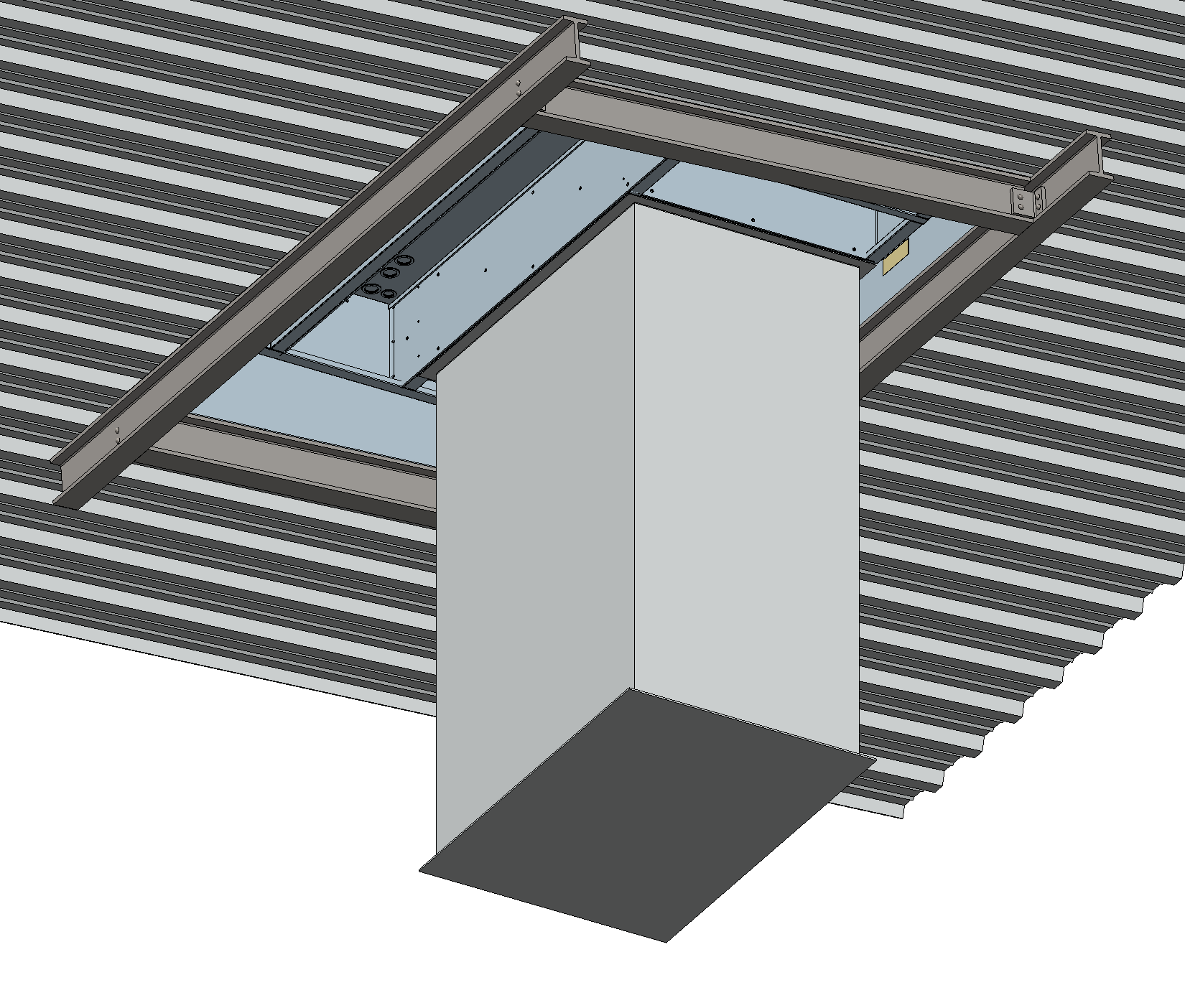 Installeer de luchtkanalen op de aanvoer- en retourpoorten van de daksokkel.




Zorg ervoor dat u de leidingen op de DAKSOKKEL installeert, niet op de plafondbalken.
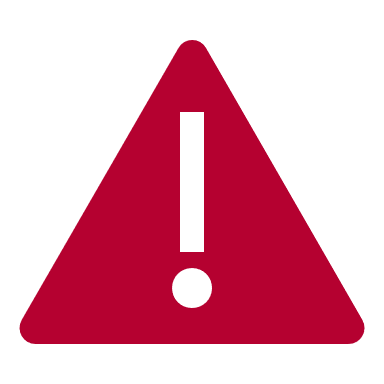 AANVOER KANAAL
60 |
e-Baltic
LUCHTKANALEN INSTALLATIE
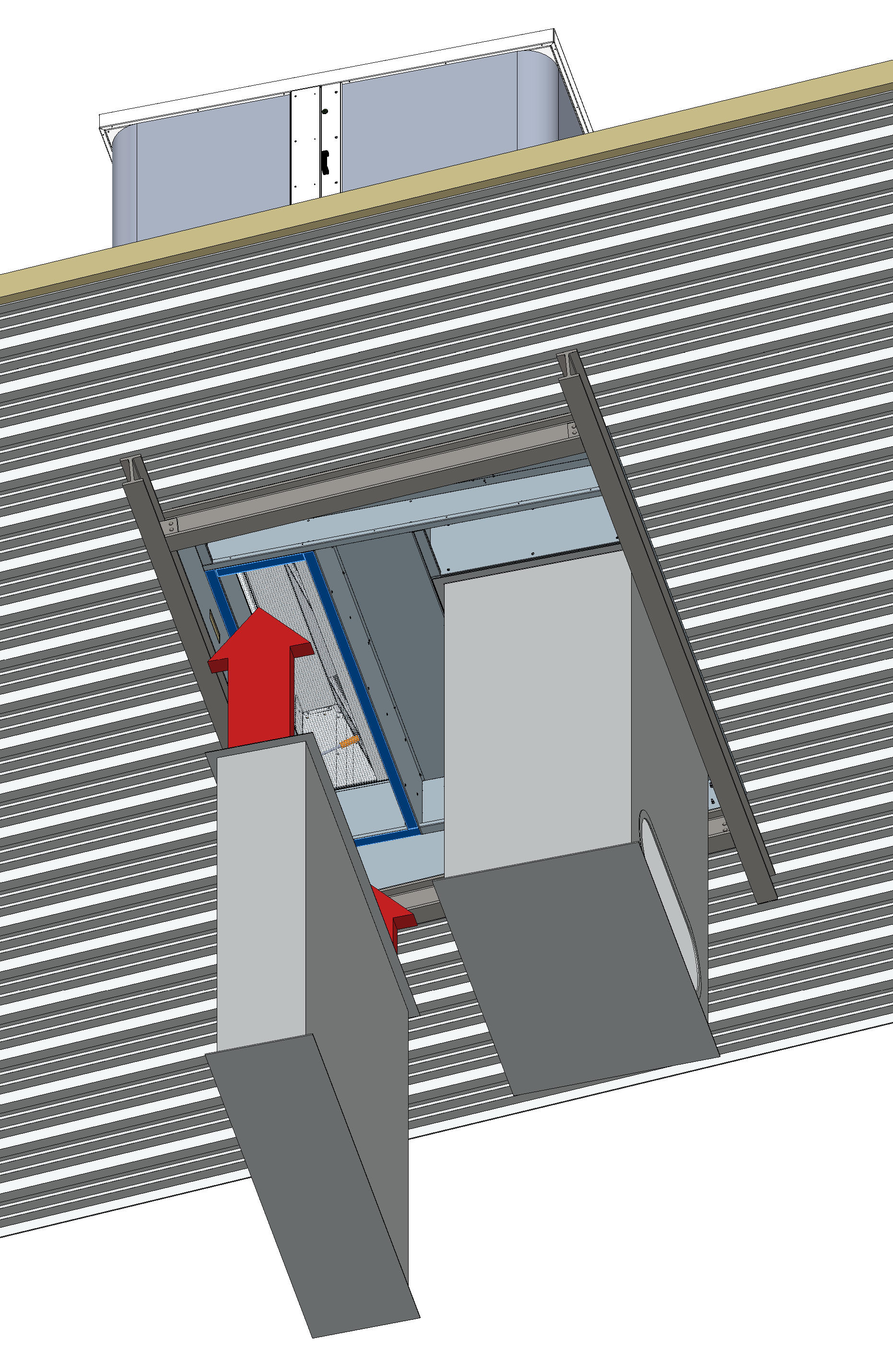 Installeer de luchtkanalen op de aanvoer- en retourpoorten van de dakopstand.





Zorg ervoor dat u de leidingen op de DAKSOKKEL installeert, niet op de plafondbalken.
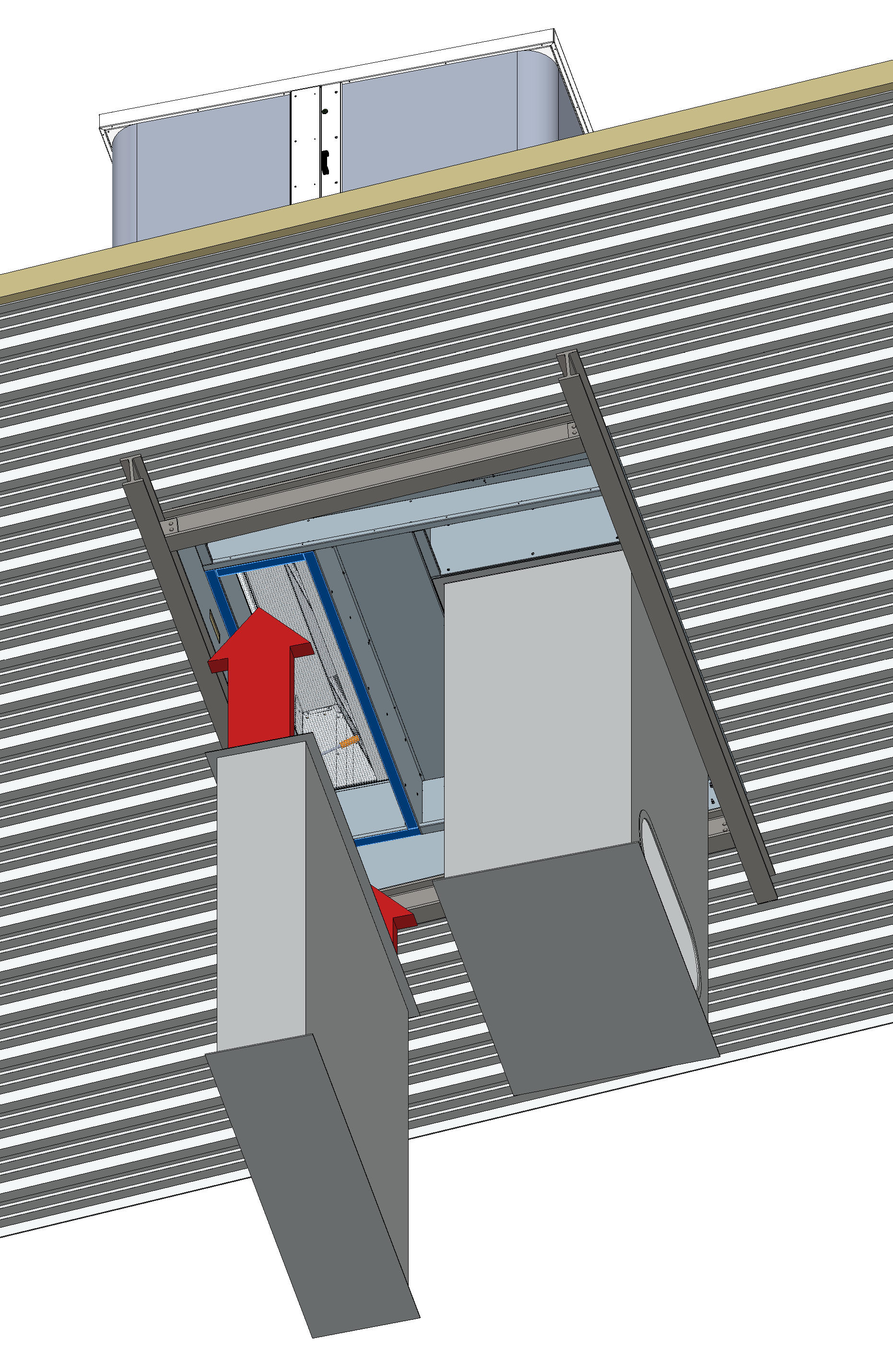 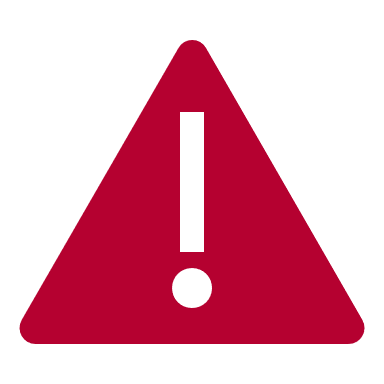 RETOUR KANAAL
61 |
08/11/2021
e-Baltic
LUCHTKANALEN INSTALLATIE
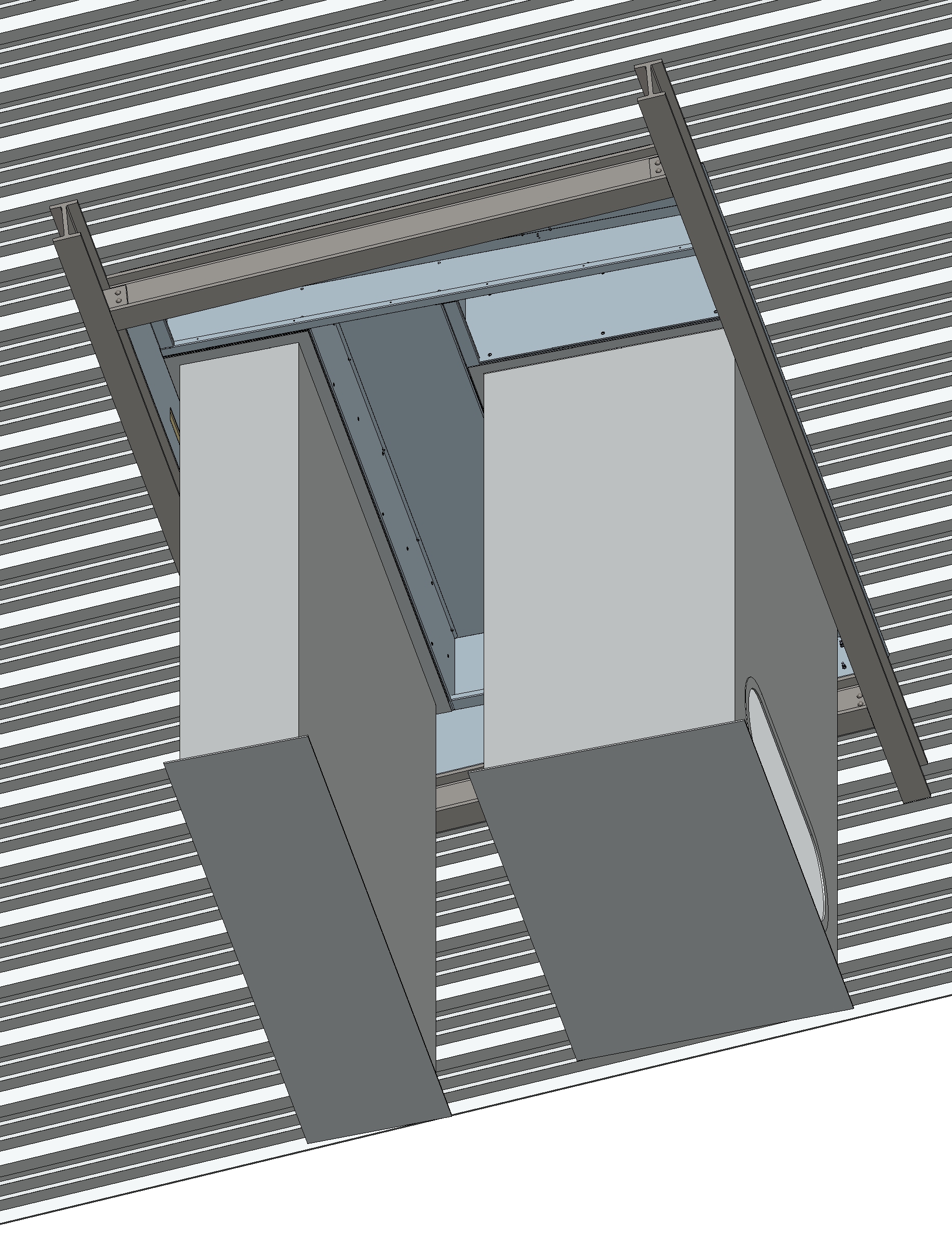 Installeer de luchtkanalen op de aanvoer- en retourpoorten van de daksokkel.





Zorg ervoor dat u de leidingen op de DAKSOKKEL installeert, niet op de balken van het plafond.
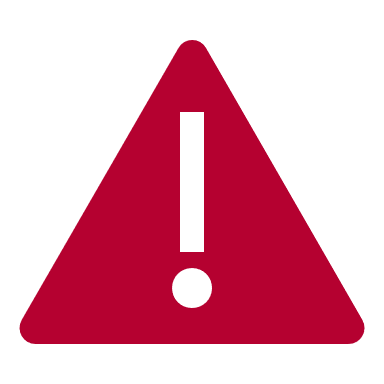 AANVOER KANAAL
RETOUR KANAAL
62 |
e-Baltic
LUCHTKANALEN INSTALLATIE
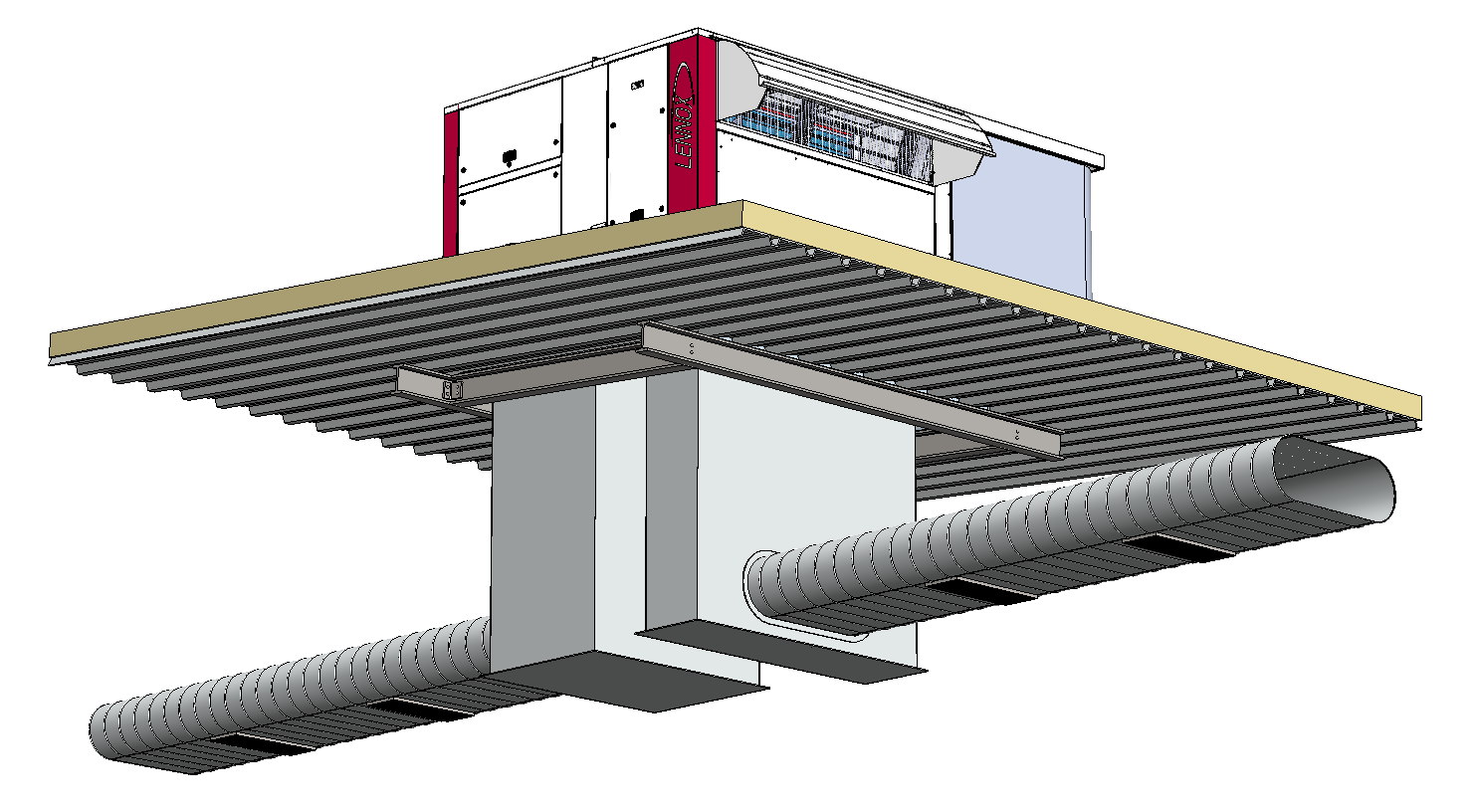 Installeer de luchtkanalen op de aanvoer- en retourpoorten van de daksokkel.




Zorg ervoor dat u de leidingen op de DAKSOKKEL installeert, niet op de plafondbalken.
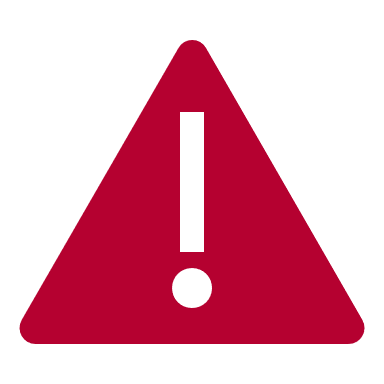 RETOUR KANALEN
AANVOER KANALEN
63 |
08/11/2021
e-BalticOpstart
e-Baltic
OPSTART
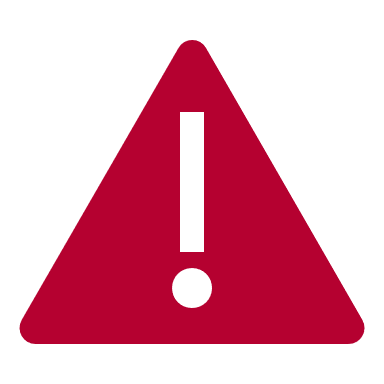 De stroom moet 24 uur ingeschakeld zijn voor de geplande opstart
De unit is in de fabriek voorgevuld met koudemiddel
De unit is 100% vooraf getest in de fabriek
Een gecertificeerde Lennox opgeleide technicus zal:
de instellingen, componenten en bedieningsorganen van de unit controleren
Een koudemiddel lek test uitvoeren
en de garantie valideren
De unit kan worden aangesloten op LennoxCloud voor 24/7 bewaking en controle
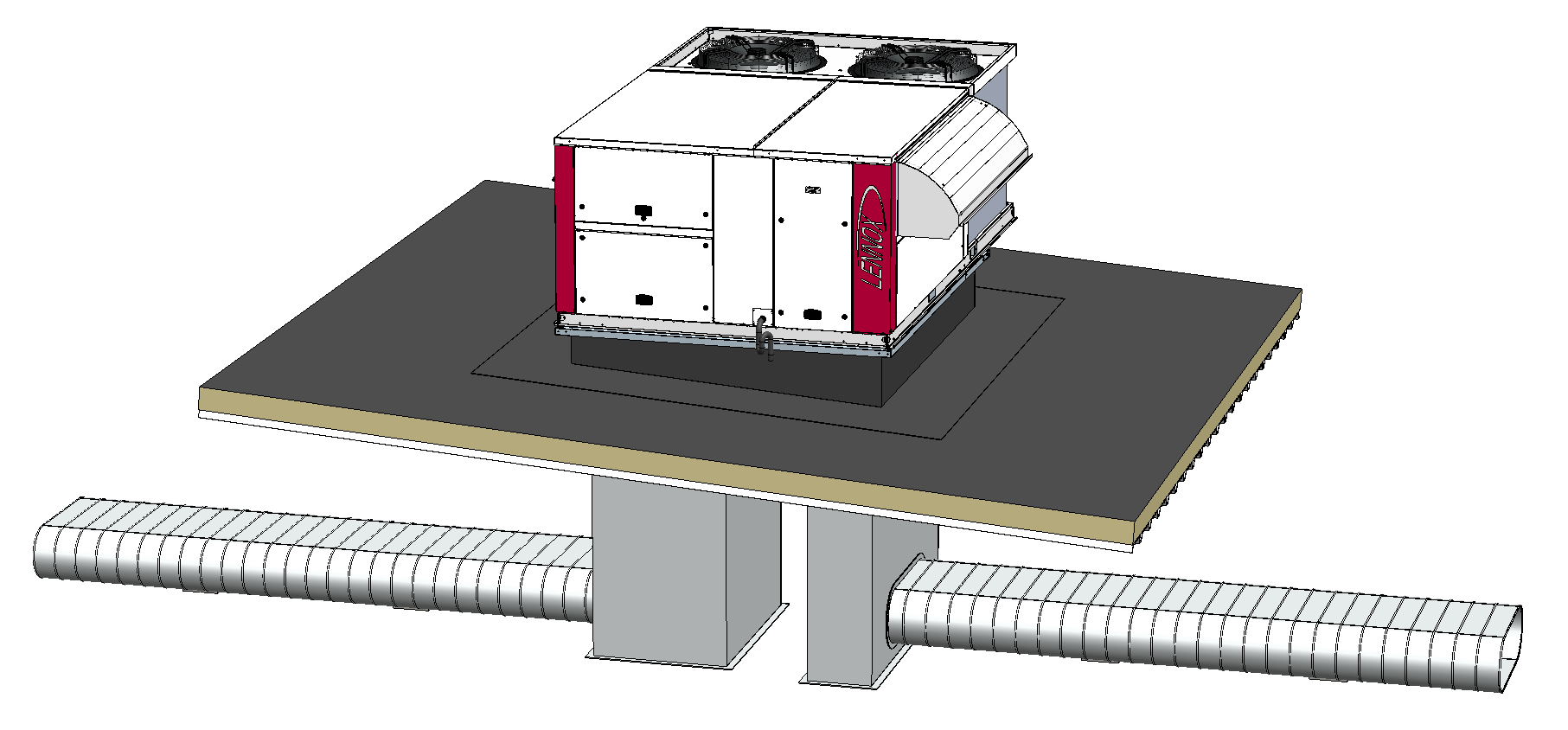 65 |
08/11/2021
DISCLAIMER
e-Baltic
DISCLAIMER
GEBRUIK OP EIGEN RISICO:  
Alleen personen met de juiste licenties, opleiding en kwalificaties mogen verwarmings-, ventilatie- en airconditioningapparatuur installeren of repareren. Als zodanig is deze handleiding alleen bedoeld voor gediplomeerde, opgeleide en anderszins gekwalificeerde personen. Gebruik van deze informatie is op eigen risico. Elk letsel, schade of verlies dat kan voortvloeien uit het gebruik van de afgebeelde gereedschappen, apparatuur en producten, of uit de informatie en inhoud van deze handleiding, is uitsluitend de verantwoordelijkheid van de gebruiker.

GEEN GARANTIE:
Deze handleiding, en alle informatie die hierin wordt verstrekt, wordt verstrekt "AS IS". Lennox geeft geen specifieke verklaringen of garanties over deze handleiding of instructies of begeleiding die in deze handleiding zijn opgenomen. Bijvoorbeeld, Lennox geeft geen garanties over: (a) de inhoud van deze handleiding; (b) specifieke kenmerken van deze handleiding, of de nauwkeurigheid, betrouwbaarheid, of het vermogen om aan uw behoeften te voldoen. De informatie in deze handleiding is onderhevig aan verandering zonder voorafgaande kennisgeving.

BEPERKING VAN AANSPRAKELIJKHEID:
Lennox ONTKENT uitdrukkelijk AANSPRAKELIJKHEID VOOR INCIDENTELE OF GEVOLGSCHADE en aanvaardt geen verantwoordelijkheid of aansprakelijkheid voor enig verlies of schade geleden door enige persoon als gevolg van het gebruik of misbruik van enige informatie of inhoud van deze handleiding. Lennox aanvaardt geen aansprakelijkheid voor enig verlies of schade geleden als gevolg van het gebruik, misbruik of vertrouwen op de informatie en inhoud van deze handleiding.
BEDANKT!